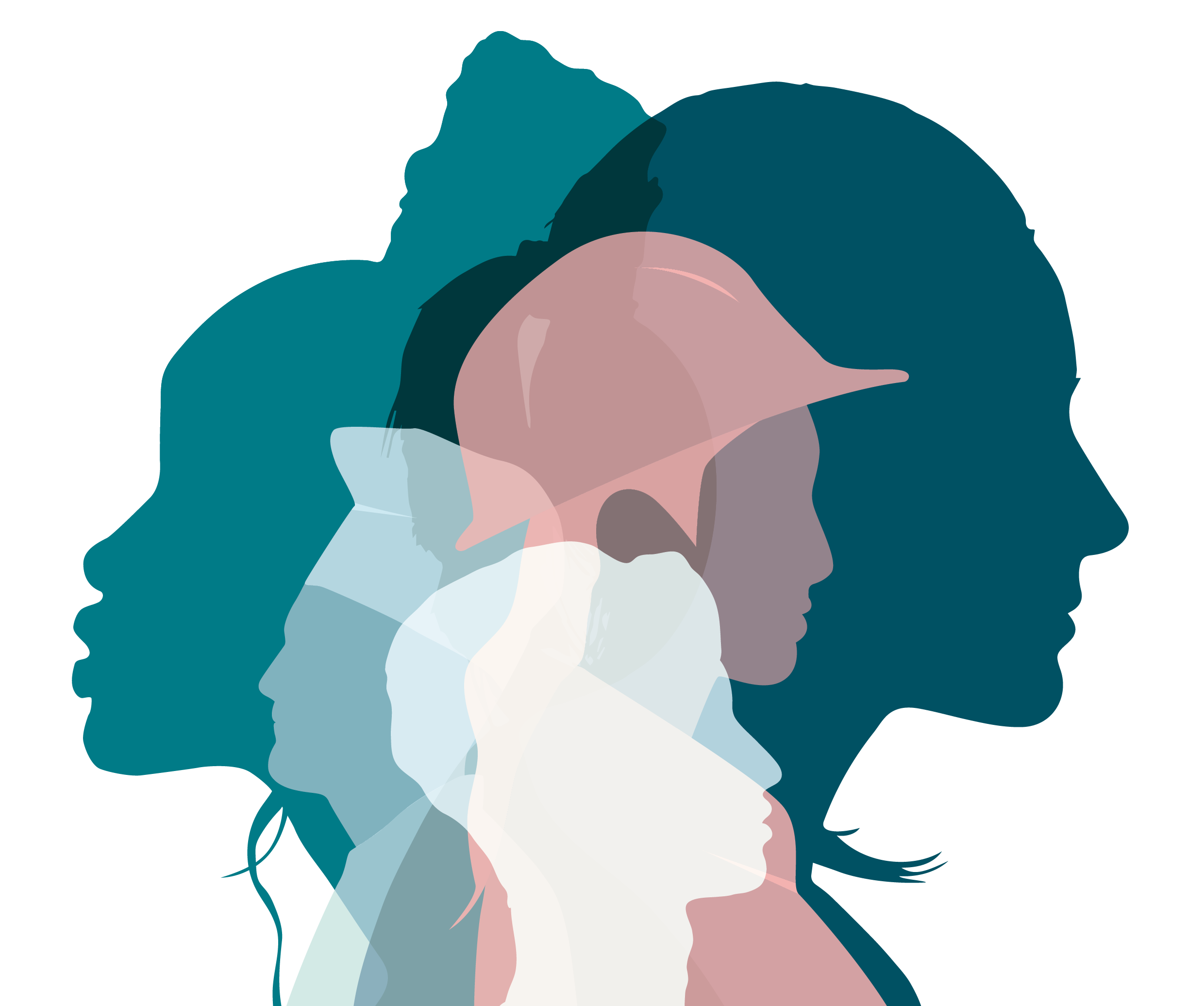 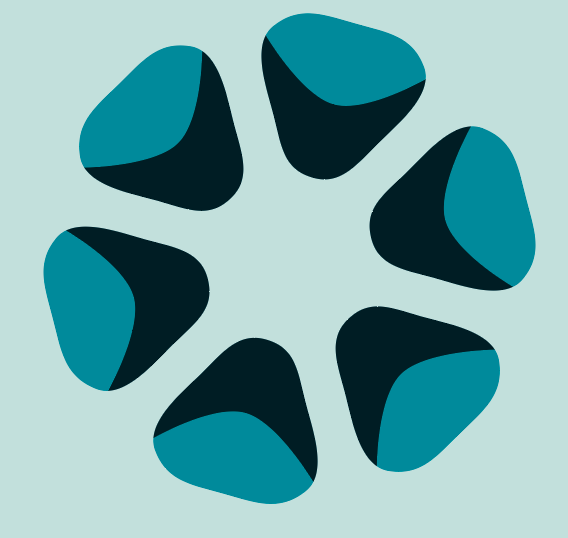 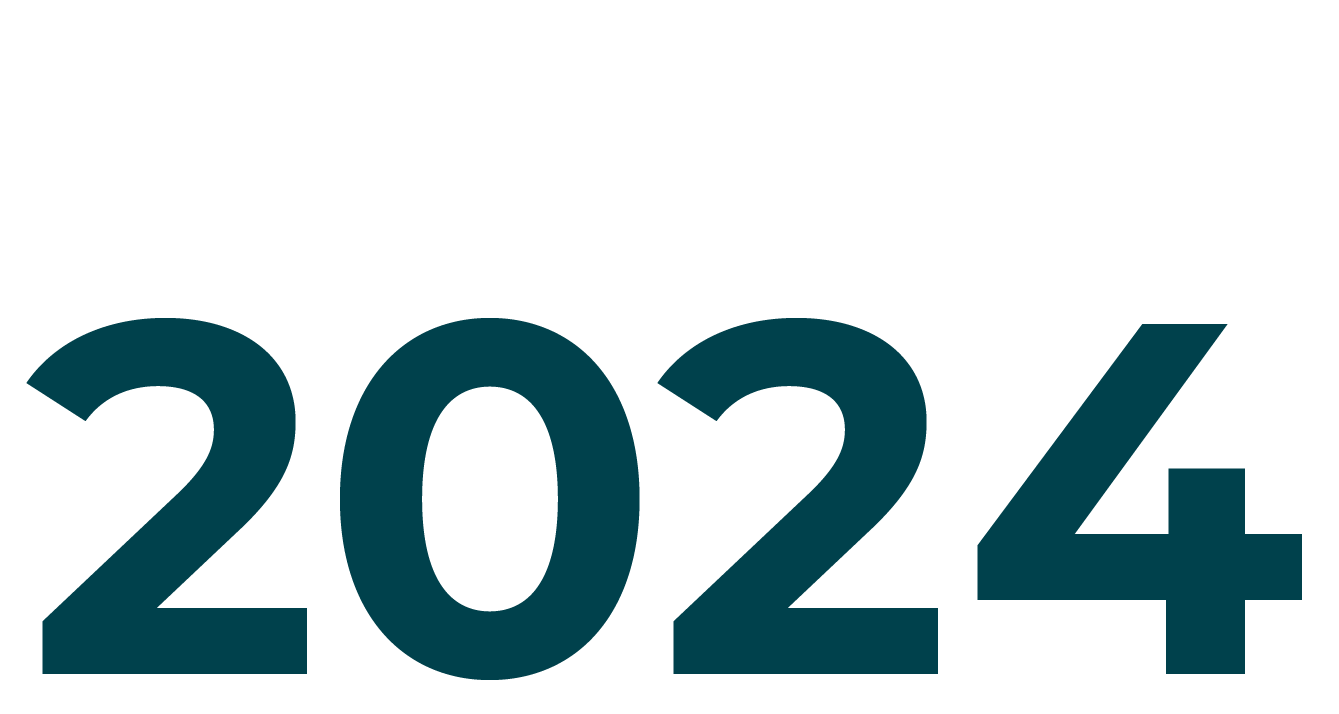 AI’s rolle i udviklingen af ungdomsuddannelserne
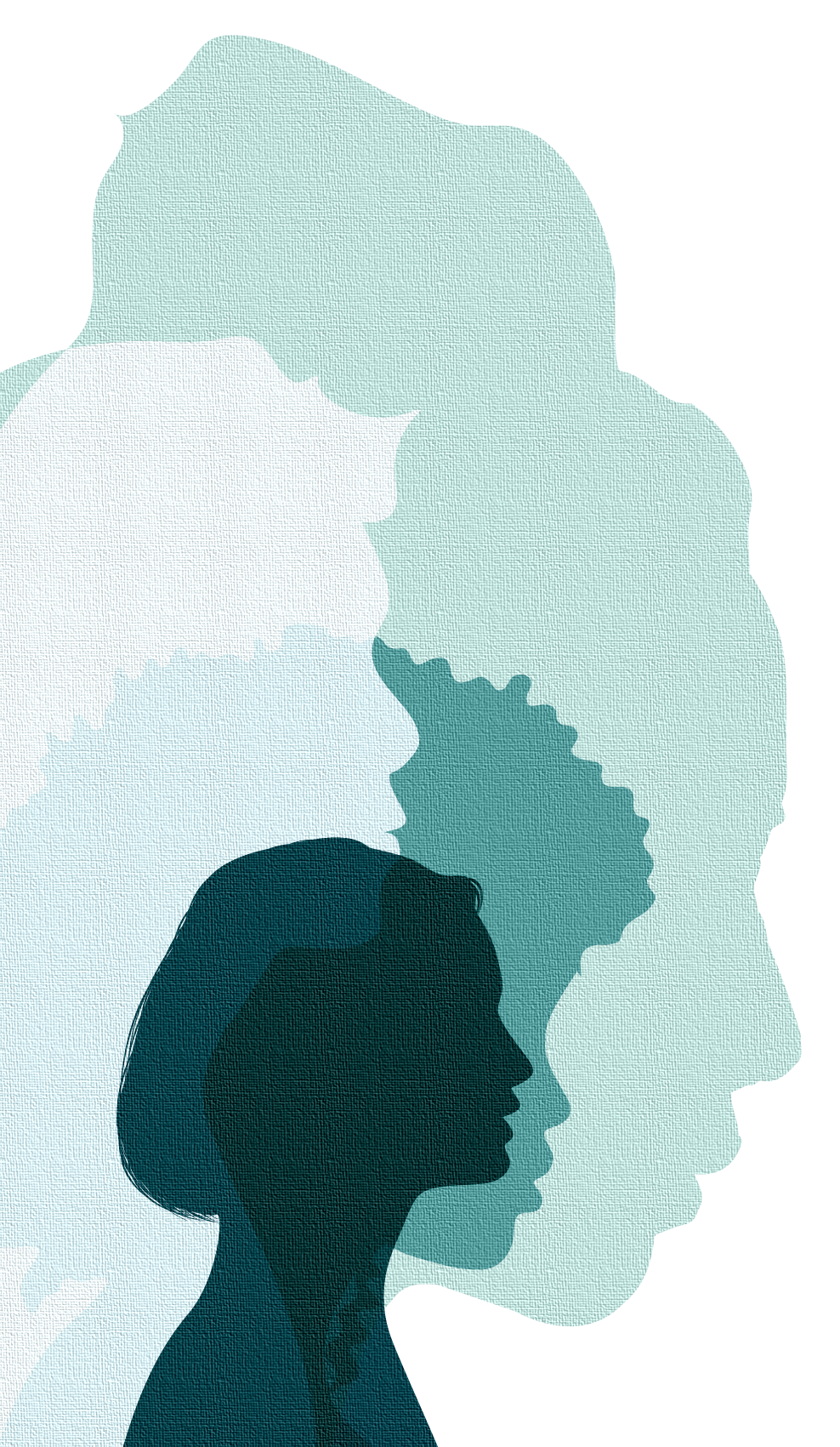 Oplæg v. 

Tine Wirenfeldt – forsker, forfatter og medlem af Ekspertgruppen for ChatGPT og andre digitale hjælpemidler. 

Birgitte Veje Bredahl - Rektor på Odense Teknisk Gymnasium.

Peter Bruus - Chefkonsulent i Videnscenter for IT i Undervisningen (CIU).

Rune Gråbæk - IT- og Digitaliseringschef, ZBC.
Facilitator: 
Philip Gyde Poulsen
Rådgivning- og Politikudviklingskonsulent i Danske Erhvervsskoler og –Gymnasier
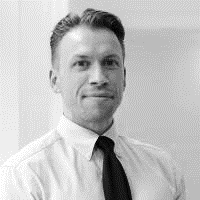 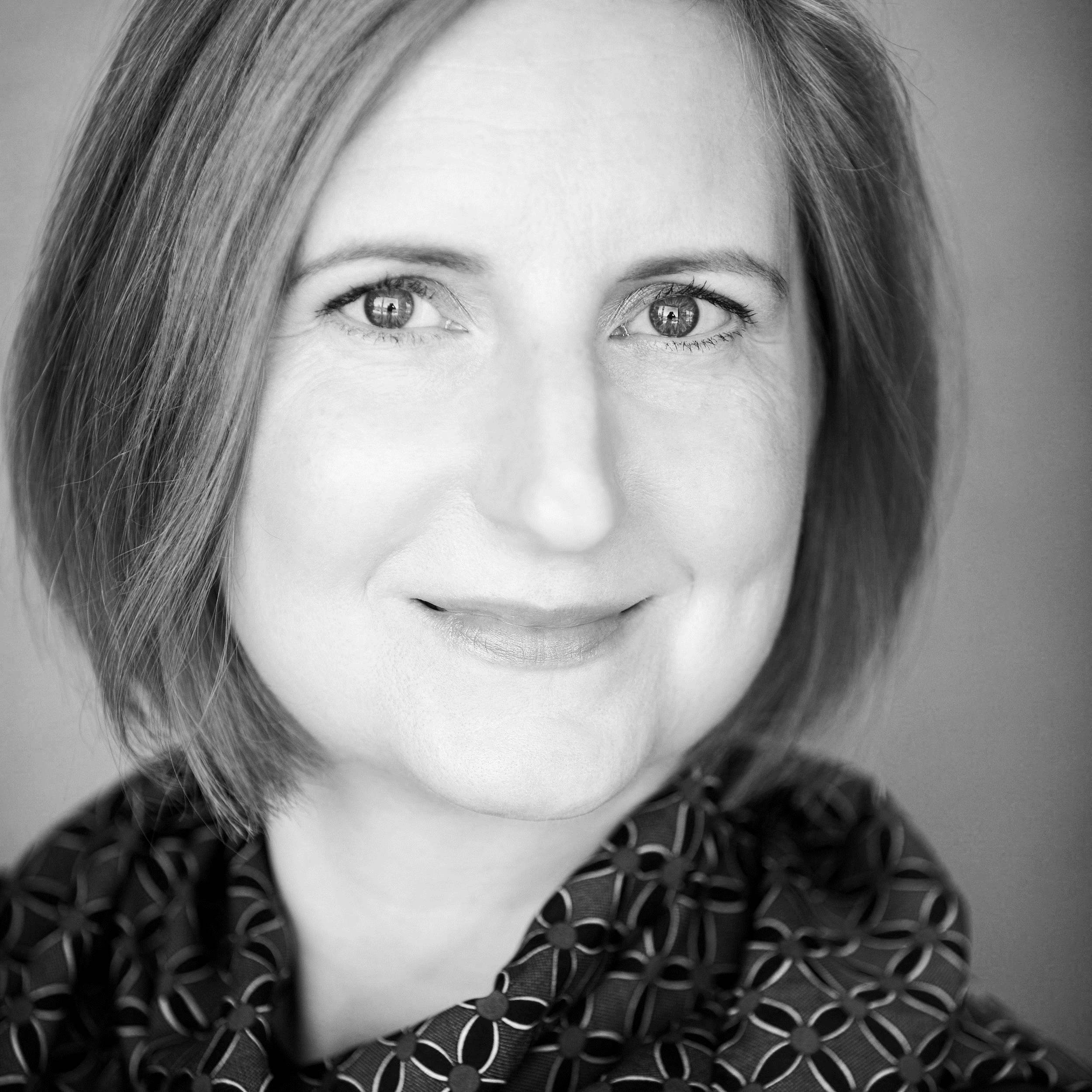 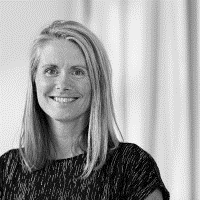 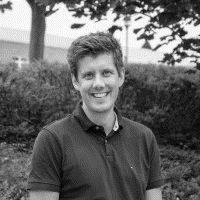 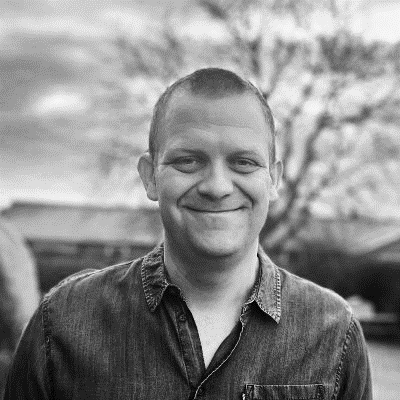 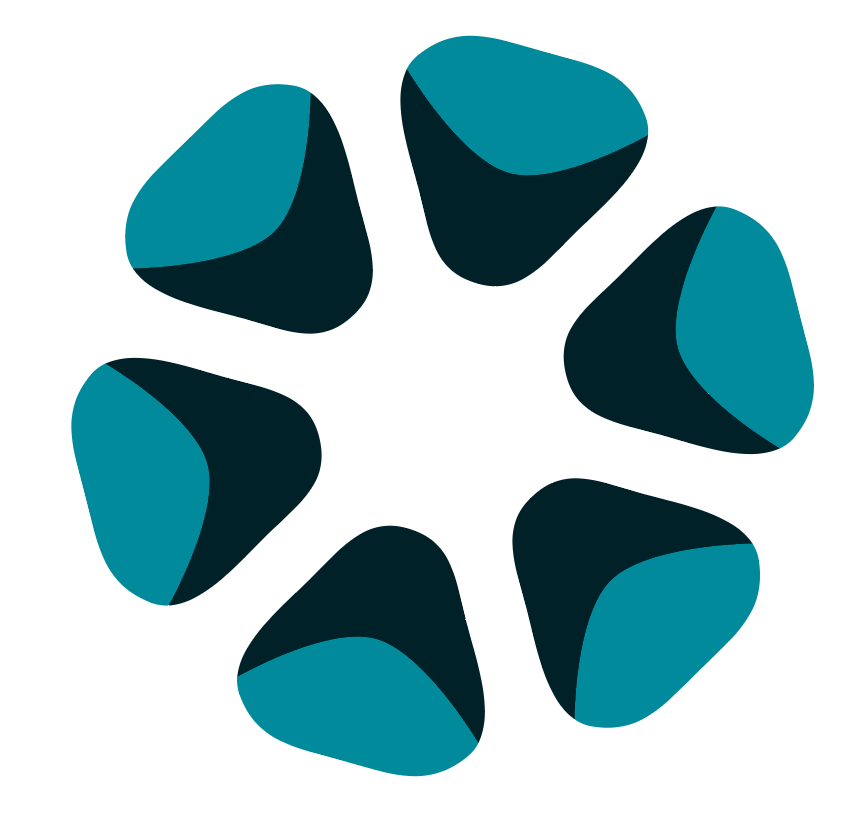 Agenda
14:45 – Velkomst og kort introduktion til workshoppens program

14:50 - Oplæg v. Tine Wirenfeldt – ph.d. i læring og uddannelse, forfatter, foredragsholder, ekstern adjunktvejleder på Syddansk Universitet og udpeget medlem af ekspertgruppen for ChatGPT og andre digitale hjælpemidler. 

15:20 – Q&A – Tine Wirenfeldt svarer på jeres spørgsmål – Brug SLIDO til at indsende. 

15:35 – Pause

15:45 – Oplæg om ny AI studieretning v. Birgitte Veje Bredahl – Rektor på Odense Teknisk Gymnasium

16:00 – Oplæg om beslutningsgrundlag til uddannelsesinstitutionerne v. Peter Bruus og Rune Gråbæk.

16:15 – Gruppedialog om arbejdsspørgsmål der kan bruges videre i DEG’s arbejde. Brug SLIDO til at indsende. 

16:40 - Afrunding
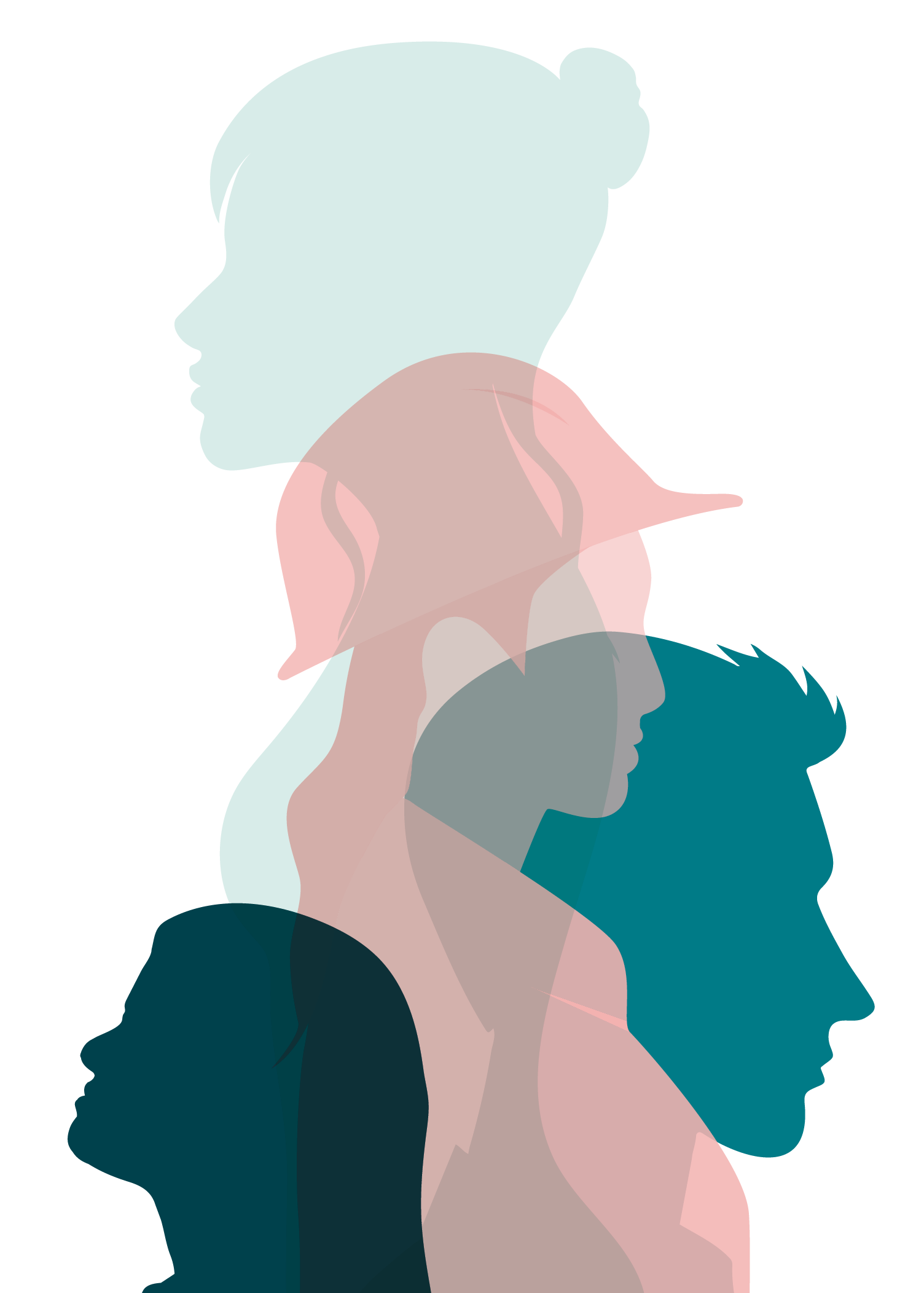 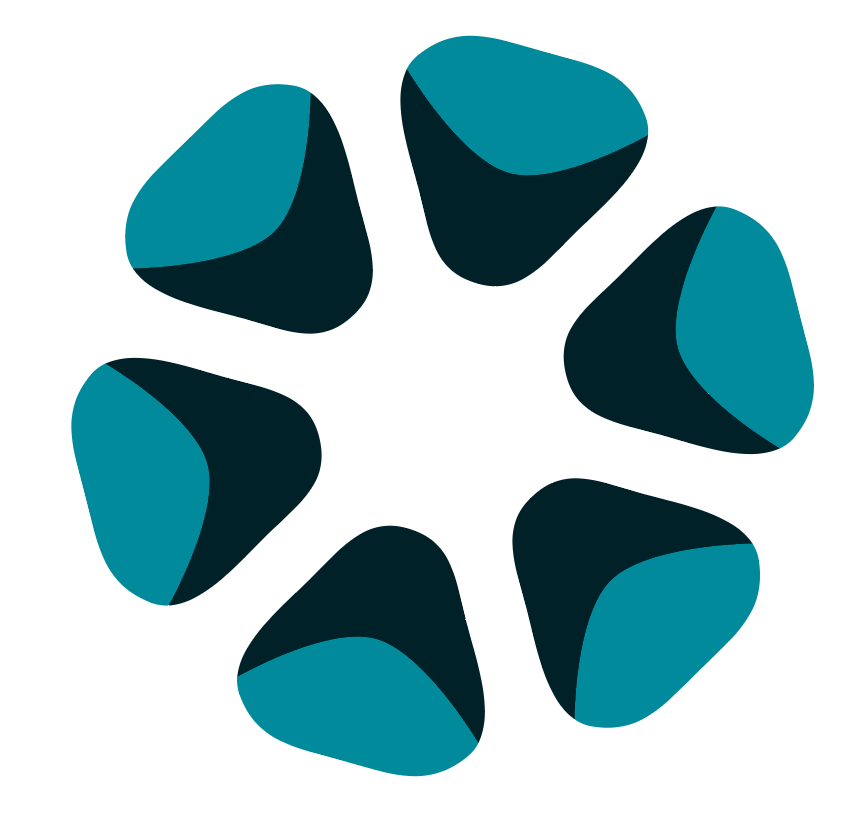 AI’s rolle i udviklingen af ungdomsuddannelserne
Tine Wirenfeldt 

Forsker og medlem af Ekspertgruppen for ChatGPT og andre digitale hjælpemidler. 

”Vi er […] nødt til at tænke på, hvad der er formålet med de ting, vi arbejder med […]. Hvad er det eleverne skal opnå, og hvordan kommer vi derhen? Måske skal det være på en ny måde.” 

			- Tine Wirenfeldt, Gymnasieskolen
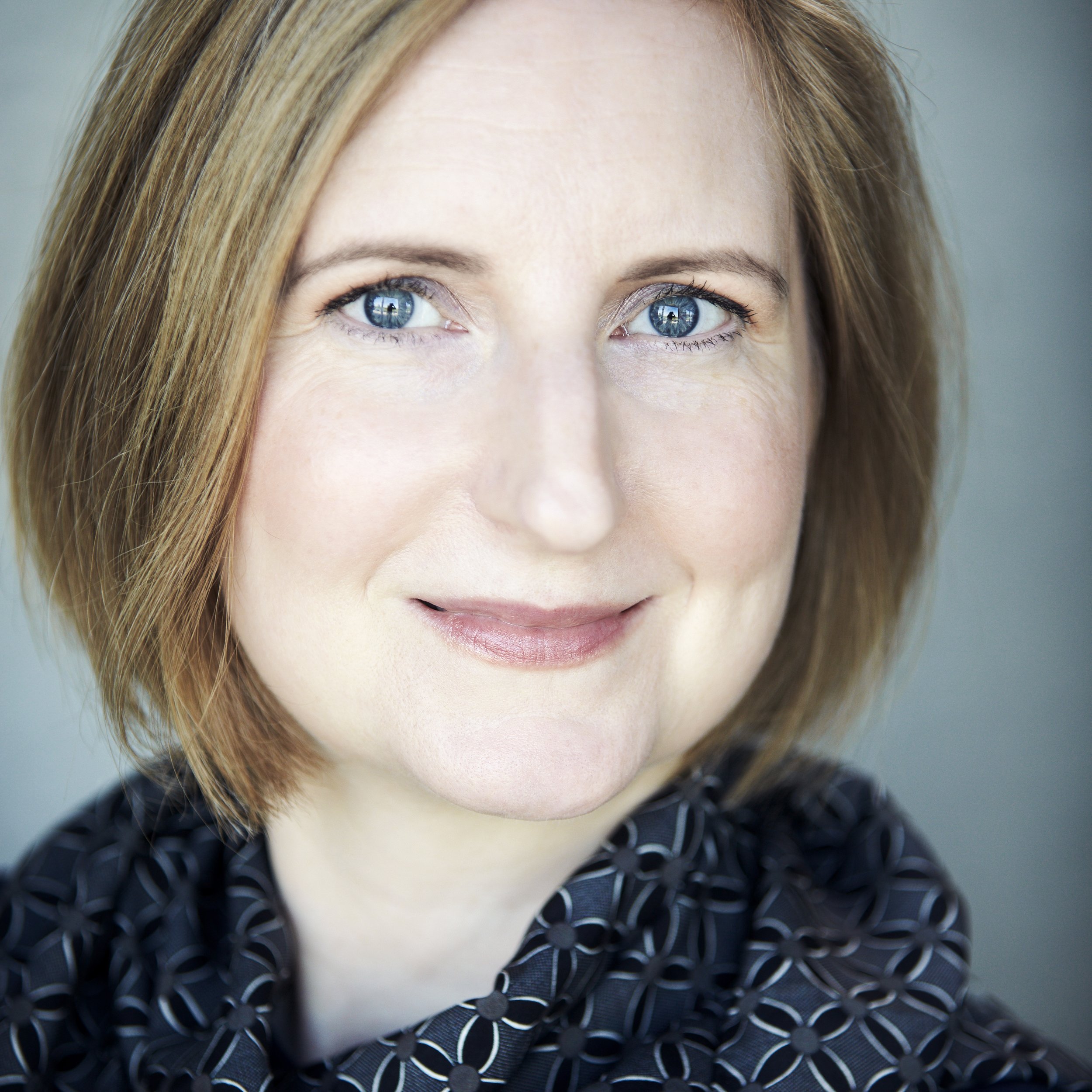 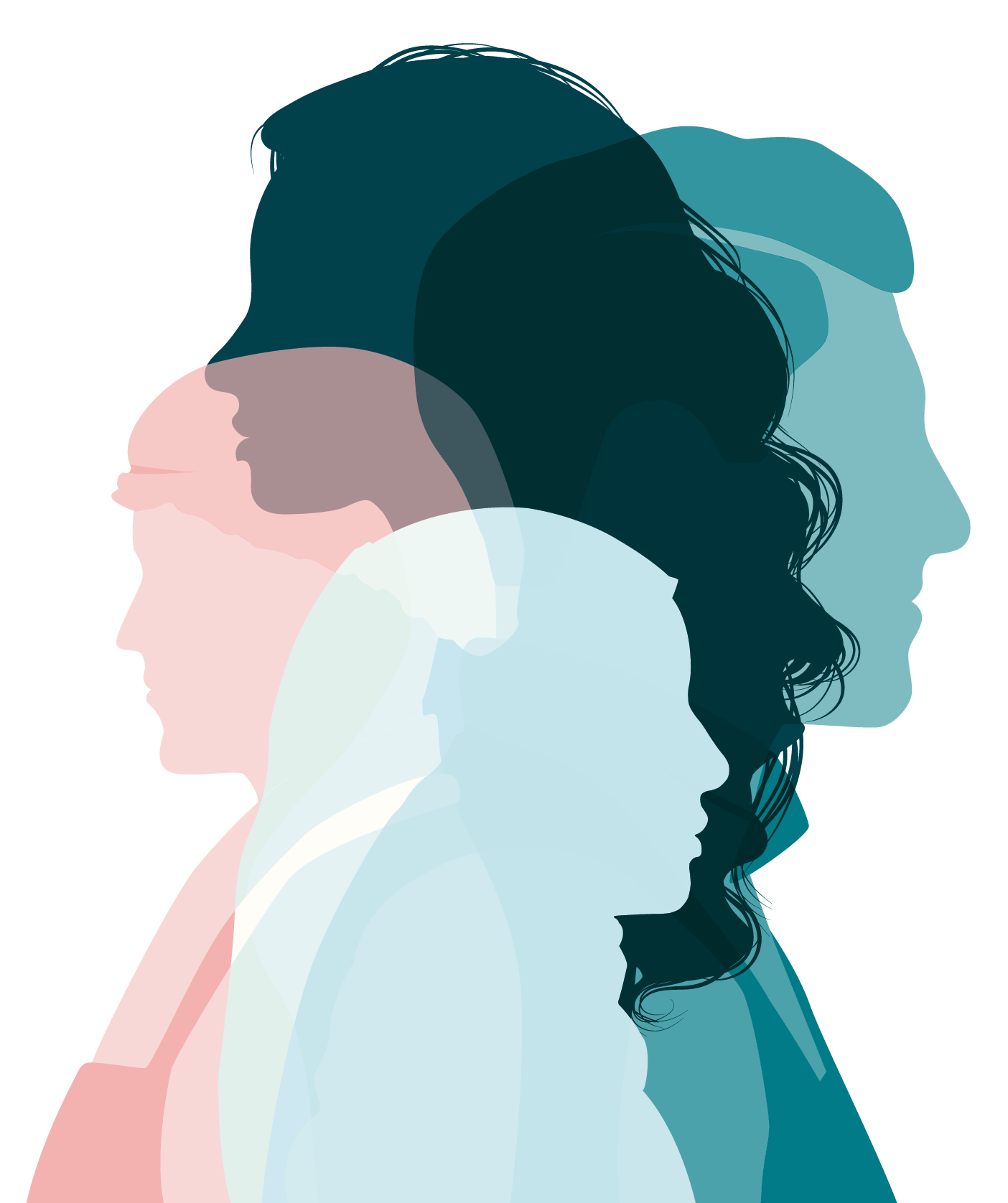 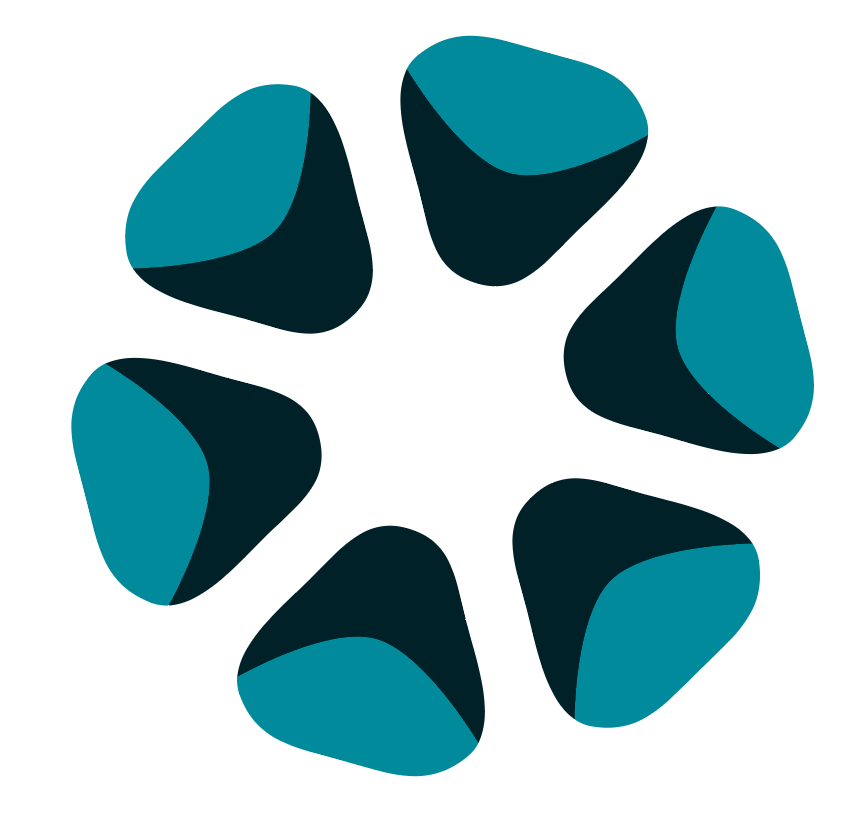 Tine Wirenfeldt Jensen
Ph.d. i læring og uddannelse, ejer af METoDo, ekstern adjunktvejleder SDU, tilknyttet AU projekt om chatbots i undervisningen

Fokus på skrivning og læring, plagiat, skriveidentitet og hvordan teknologier kan påvirke den faglige skriveudvikling

Medlem af Børne- og Undervisningsministeriets ekspertgruppe om ChatGPT og prøveformer

Medlem af Copenhagen Business School’s advisory board om AI og uddannelse
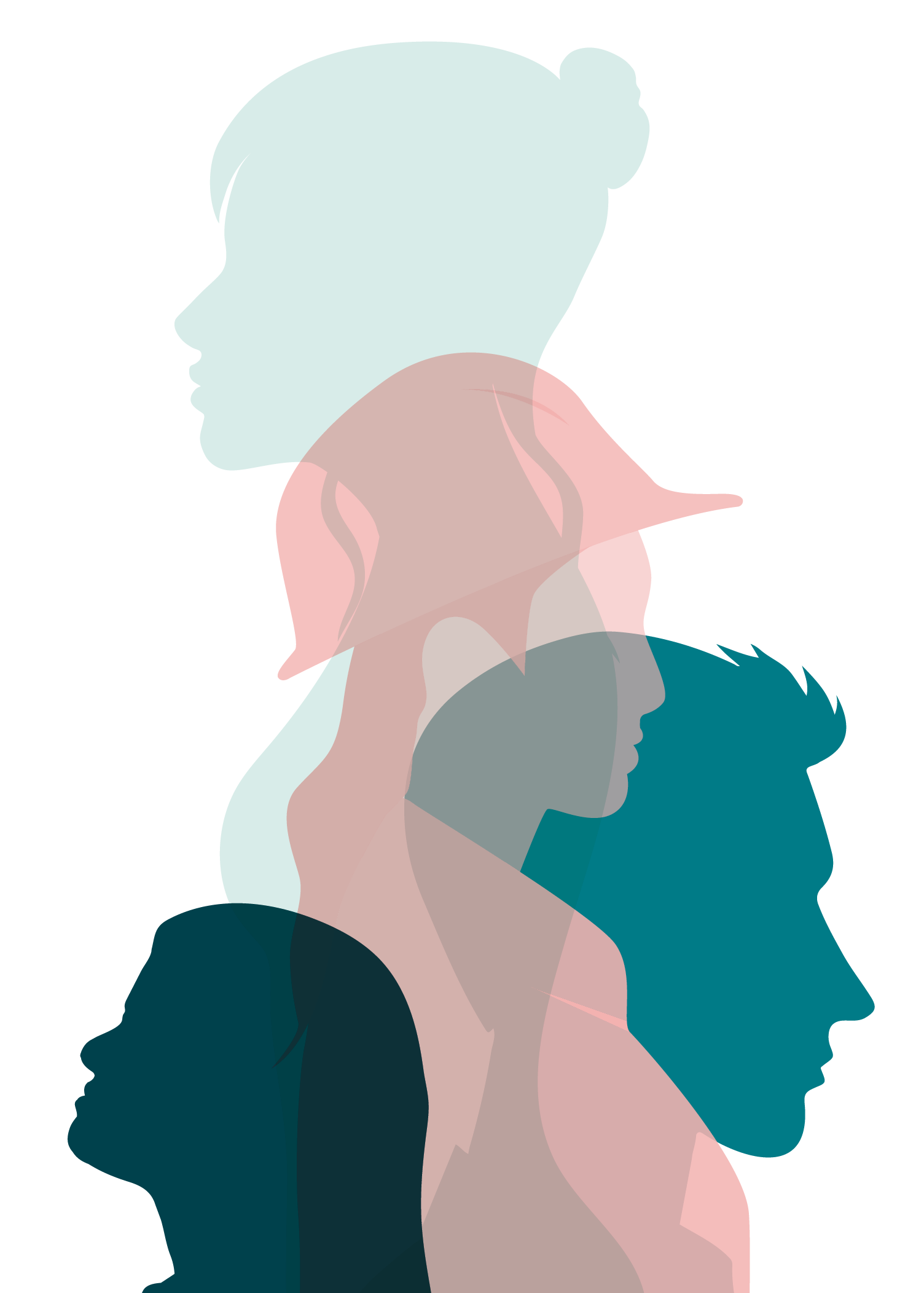 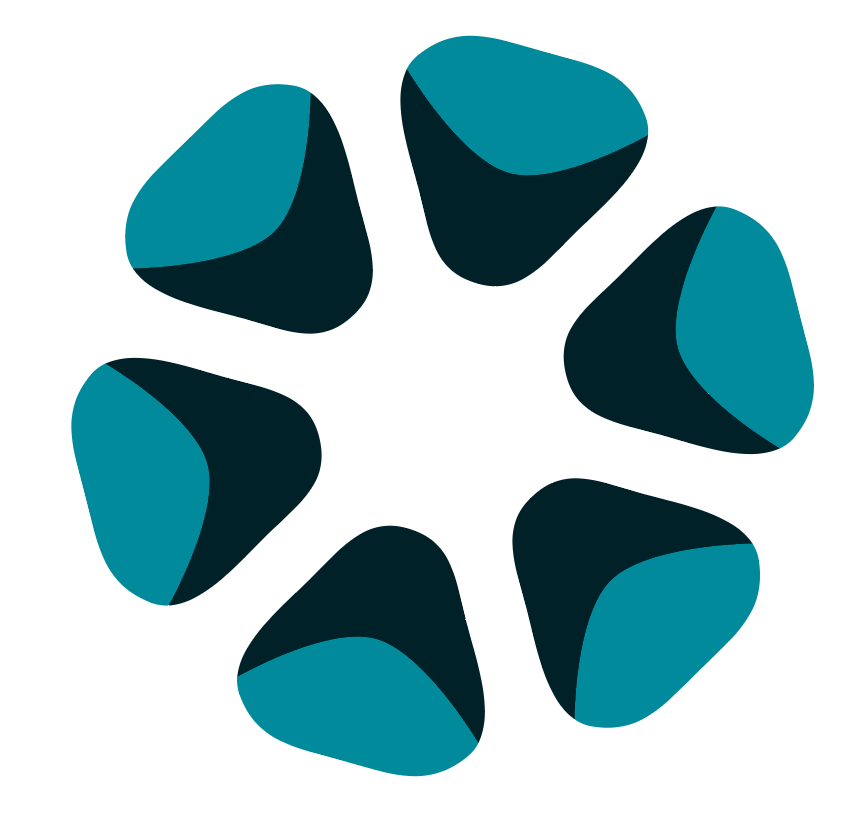 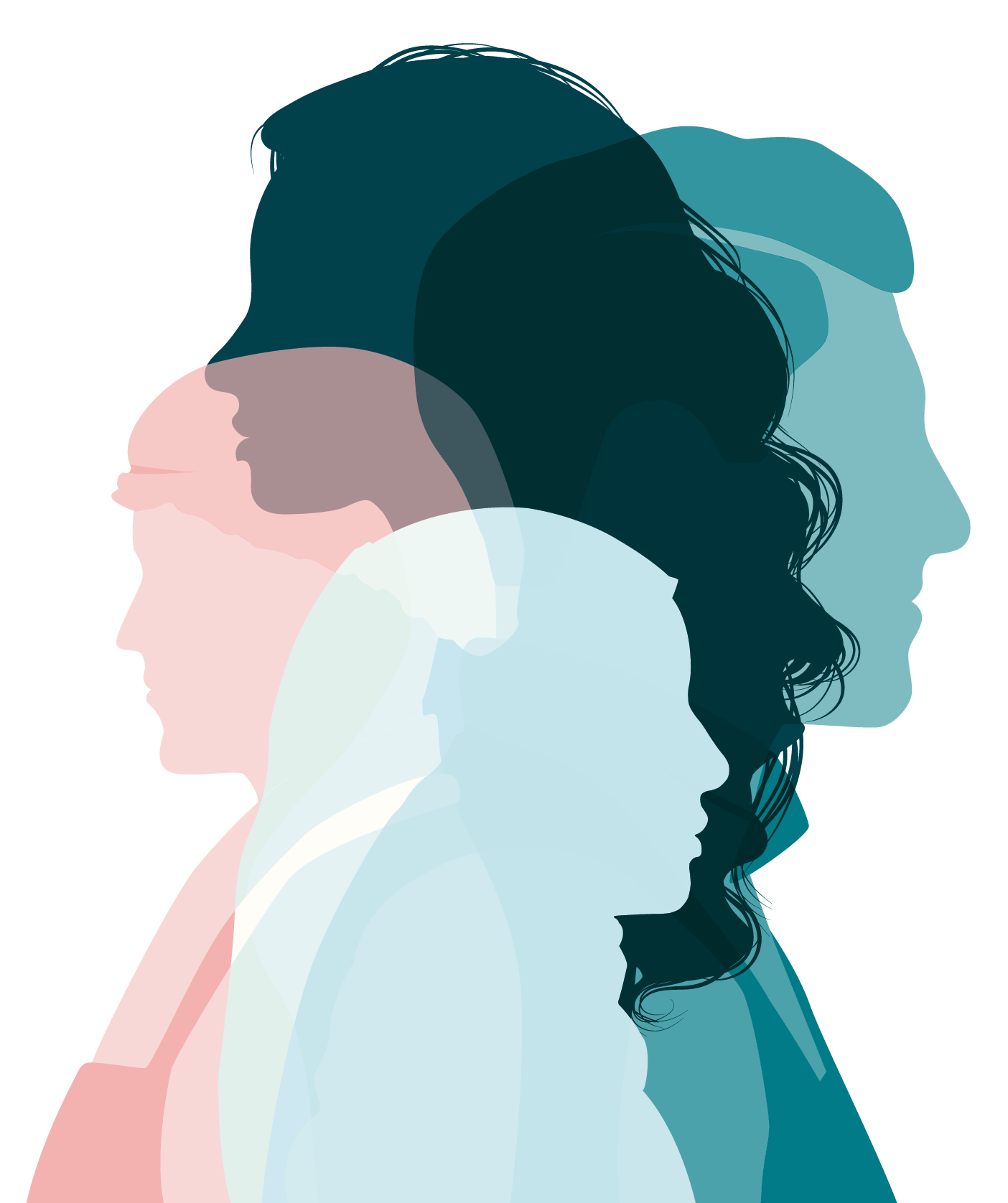 Fra snyd til læring
”Arbejdet med digital teknologi og kunstig intelligens bør vendes fra et fokus på snyd til et fokus på læring og værktøjer, men også til at understøtte elever/kursisters kritiske og analytiske tilgang til teknologierne. På den måde kan arbejdet allerede nu, dvs. uden ændrede prøveformer, understøtte og bidrage til elever/kursisters læring, og ledelserne kan facilitere, at underviserne bliver bevidste om dette og kan bruge nye digitale værktøjer som et didaktisk redskab.”


      (Ekspertgruppen om ChatGPT og andre digitale hjælpemidler: Anbefalinger, april 2024, s. 14)
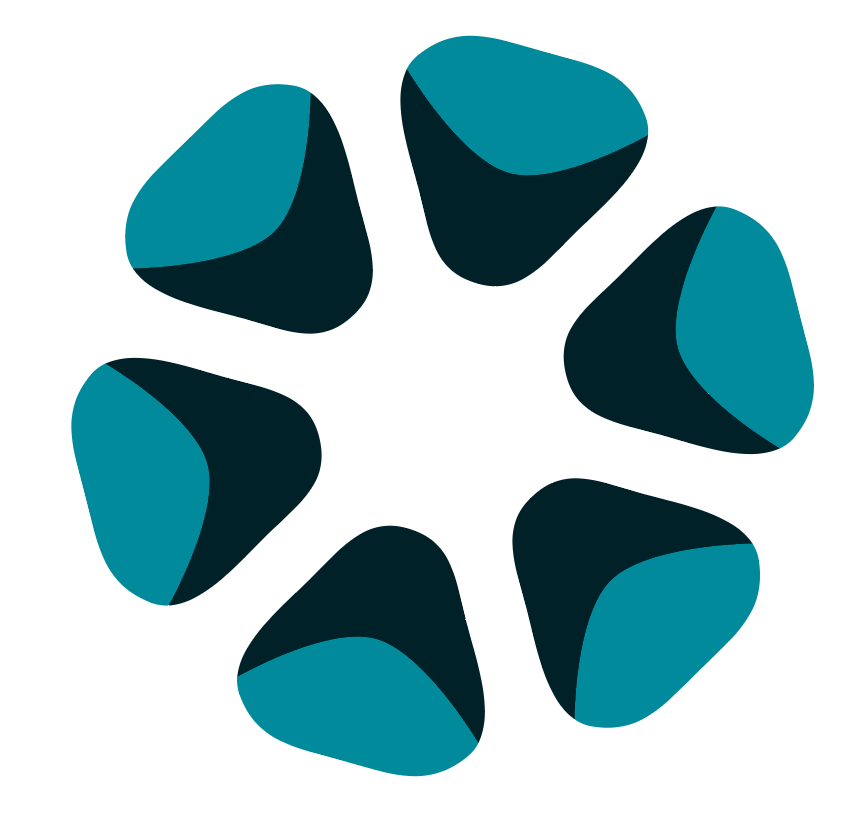 Undersøgelse af gymnasielæreres 
viden om og holdninger til ChatGPT
Online survey udsendt i forbindelse med skolebaserede kurser om ChatGPT og skriftlighed i regi af Gymnasieskolernes Lærerforening (GL)

1368 besvarelser fordelt på 27 skoler i perioden juni til december 2023
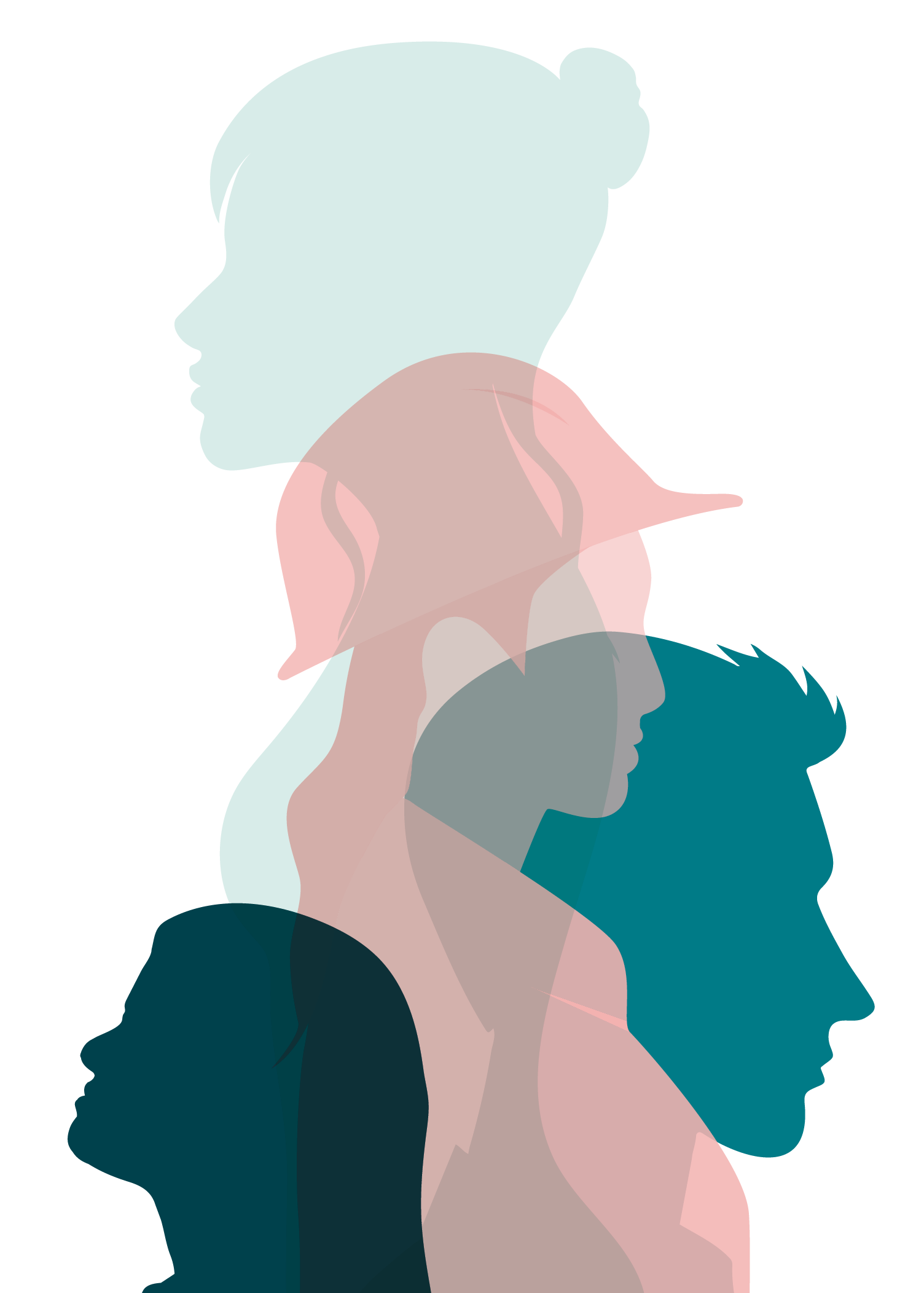 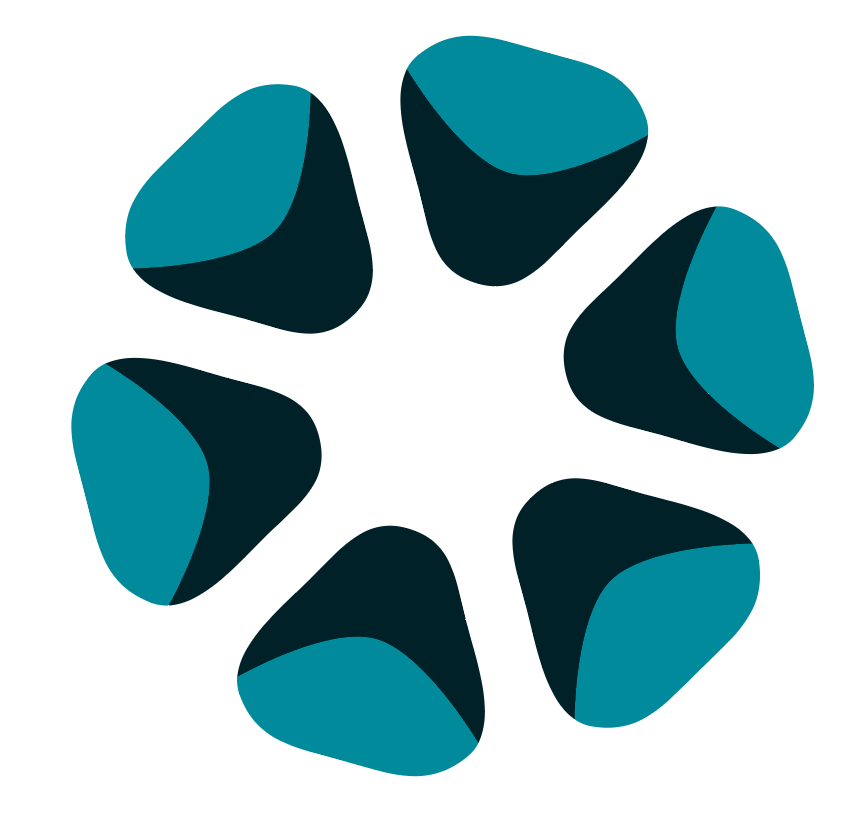 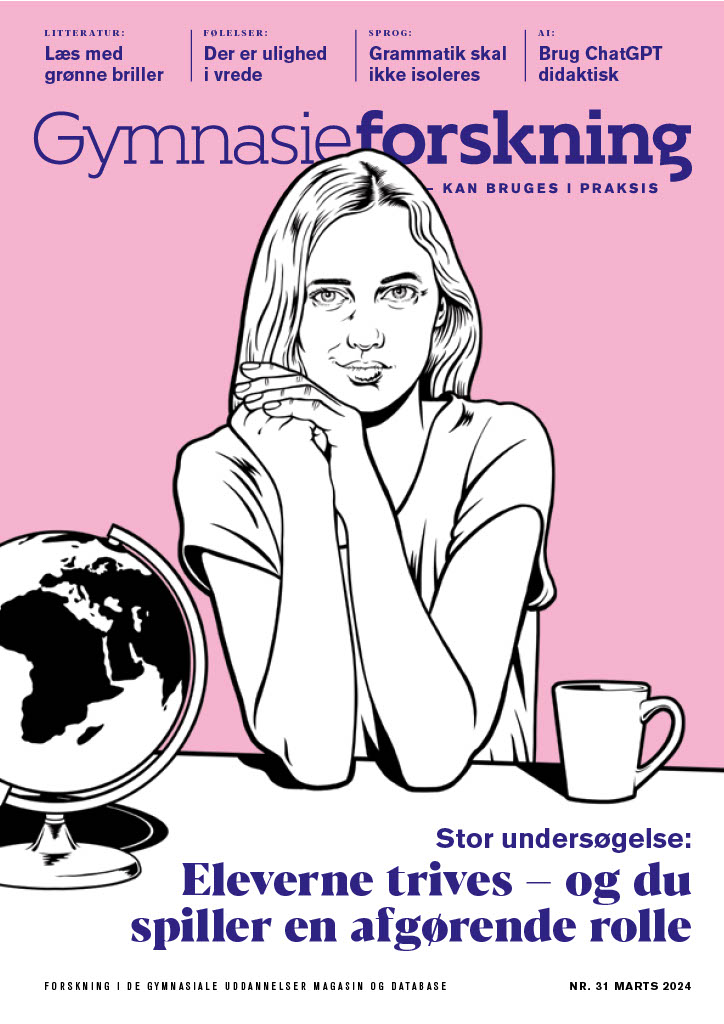 Rubrik
Lorem ipsum dolor
Sit amet multi nemesis
”Skab en undervisning, der passer til en verden, hvor kunstig intelligens findes”, Gymnasieforskning nr. 31.
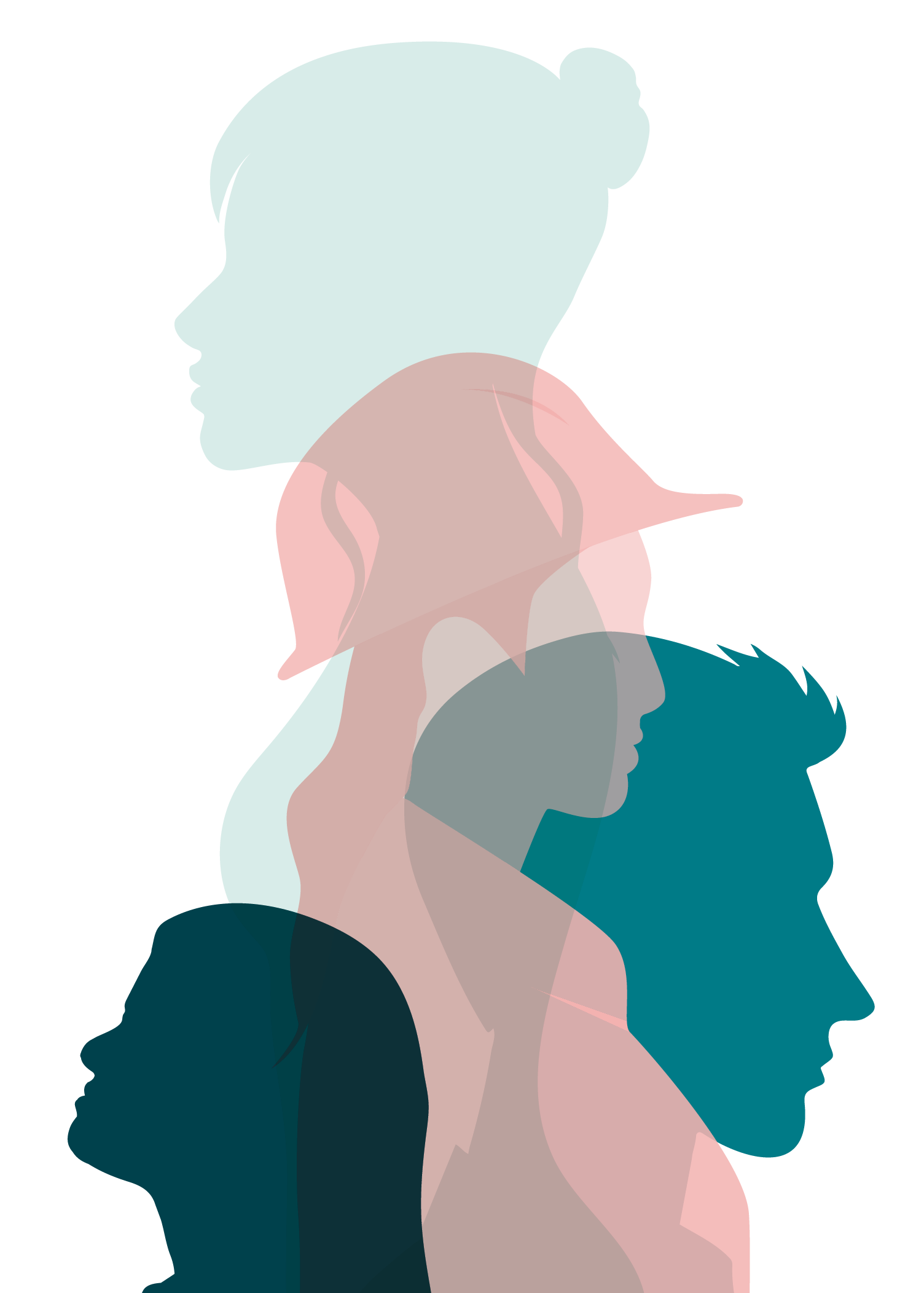 Lorem ipsum dolor
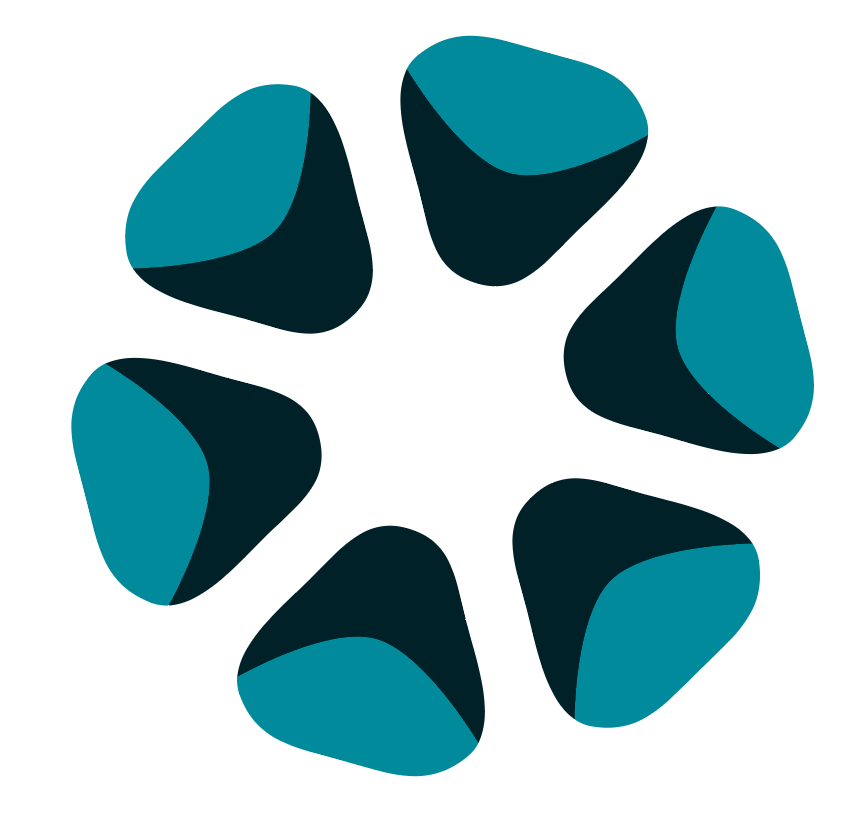 Udvalgte fund
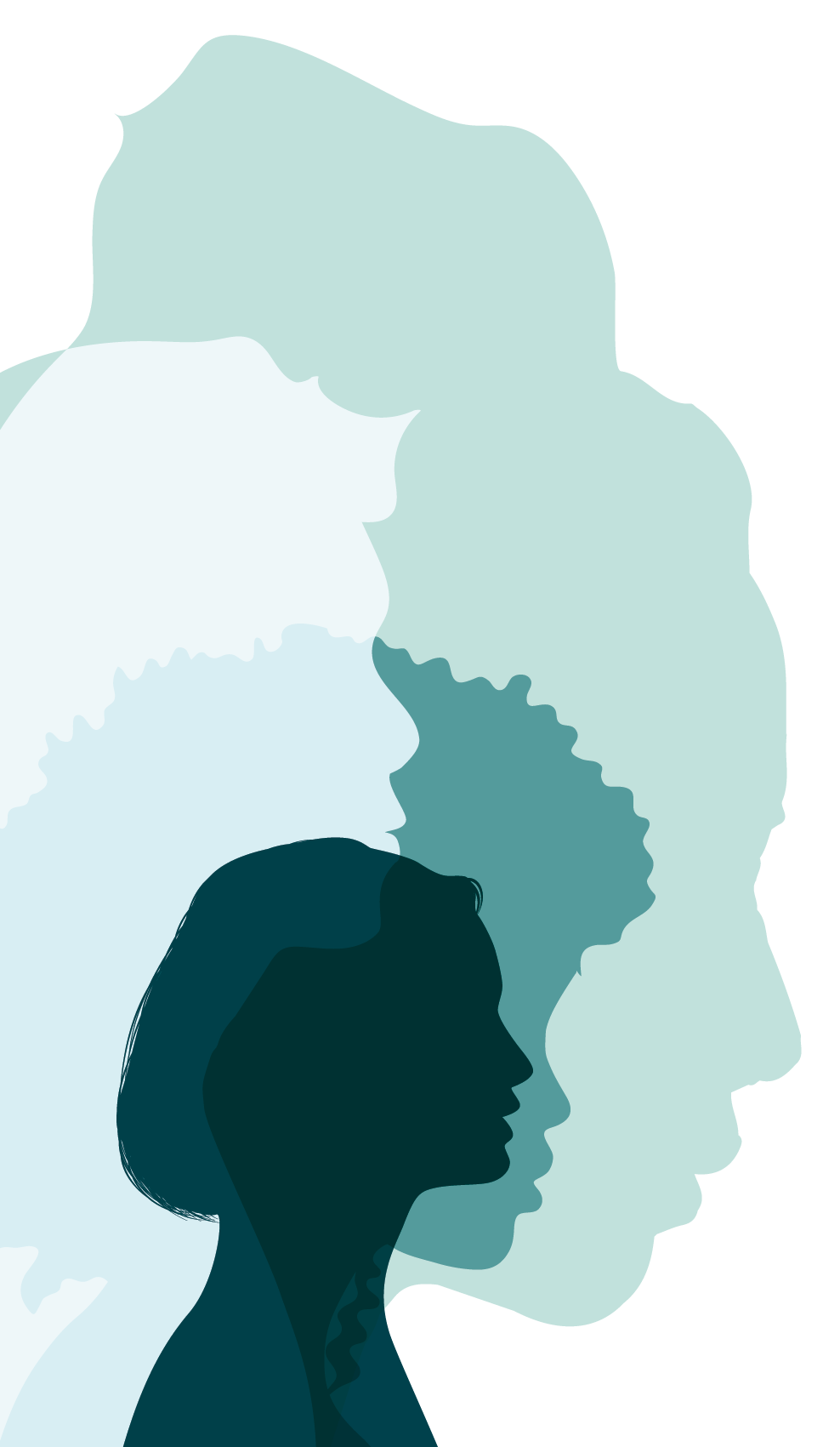 Surveys fra 27 gymnasier (juni til december)
Spredning i vidensniveau en barriere for samtale og udvikling
”Den store relationskrise” – større problem end snyd?
At være ramt på læreridentiteten og oplevelsen af faglige sorg
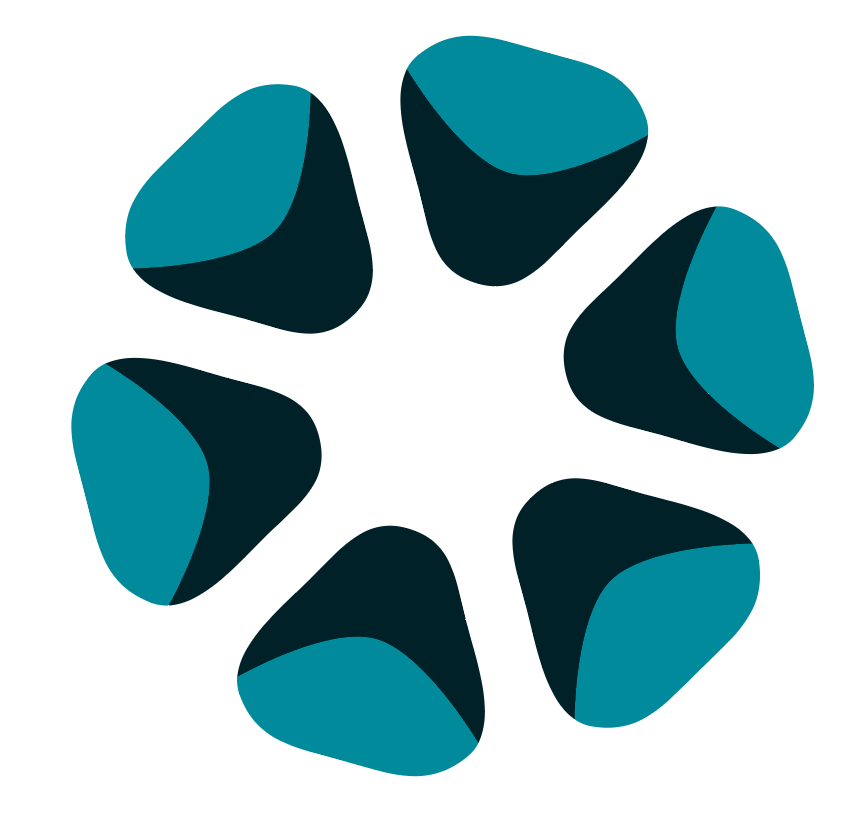 Har noget flyttet sig?
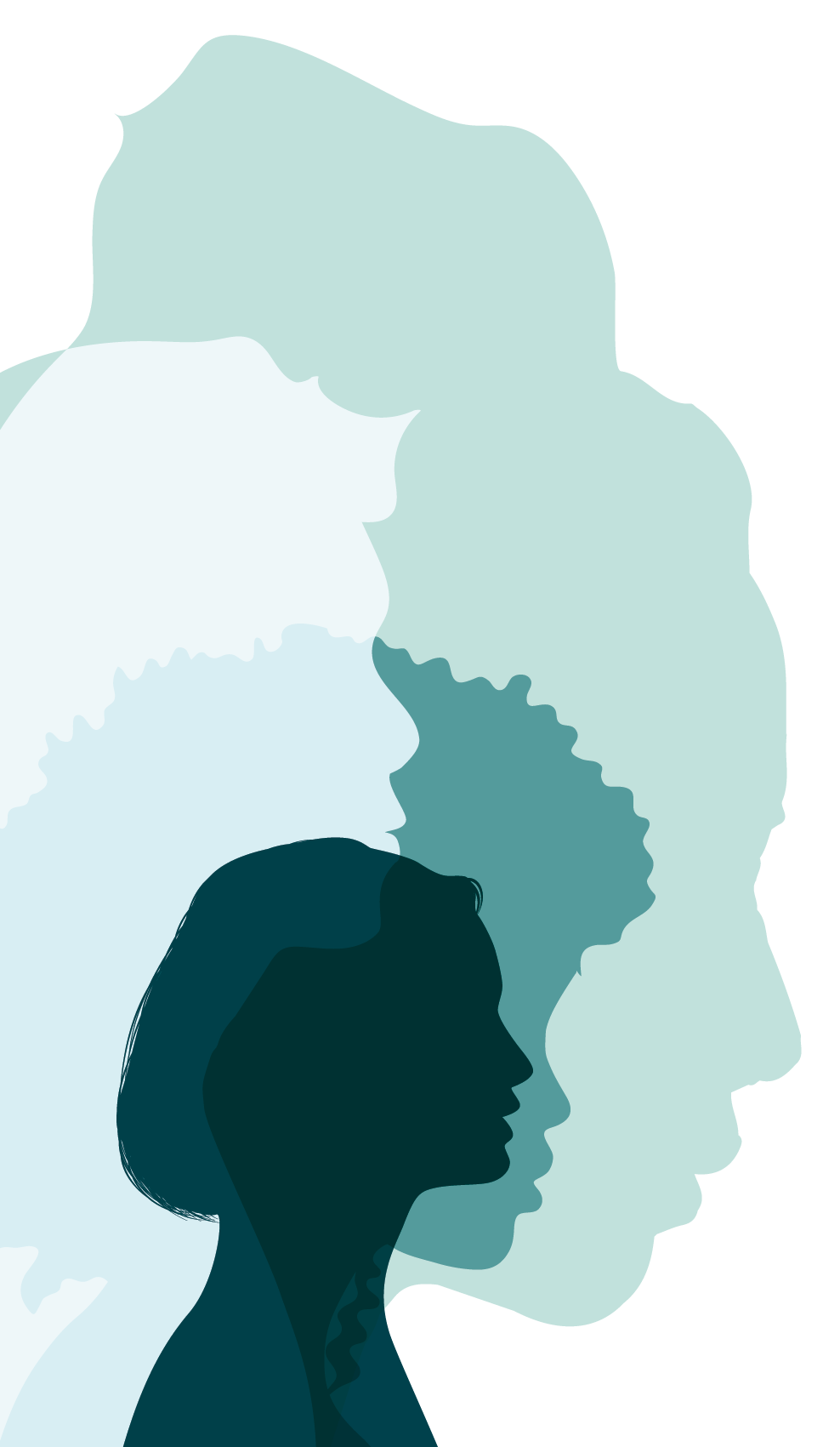 Surveys fra 22 gymnasier (januar til april)
Flere oplever at have større indsigt i GAI som teknologi – men stadig meget store forskelle i selvrapporteret vidensniveau
Større gruppe der tænker didaktisk med GAI og integrerer det i undervisningen
Genopdagelse af didaktisk potentiale i analog undervisning
”Jeg har prøvet” – egne forsøg på at integrere GAI i egne undervisning har ikke fungeret som ønsket (ny position)
”At være kritisk”  - men i forhold til hvad?
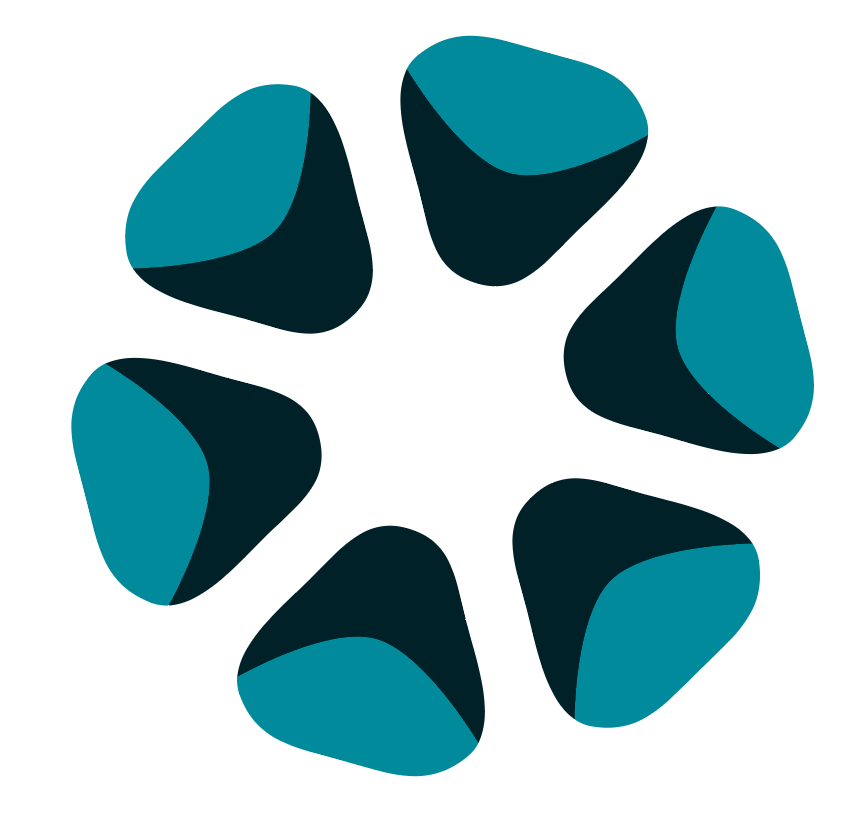 Udfordringer for dialog
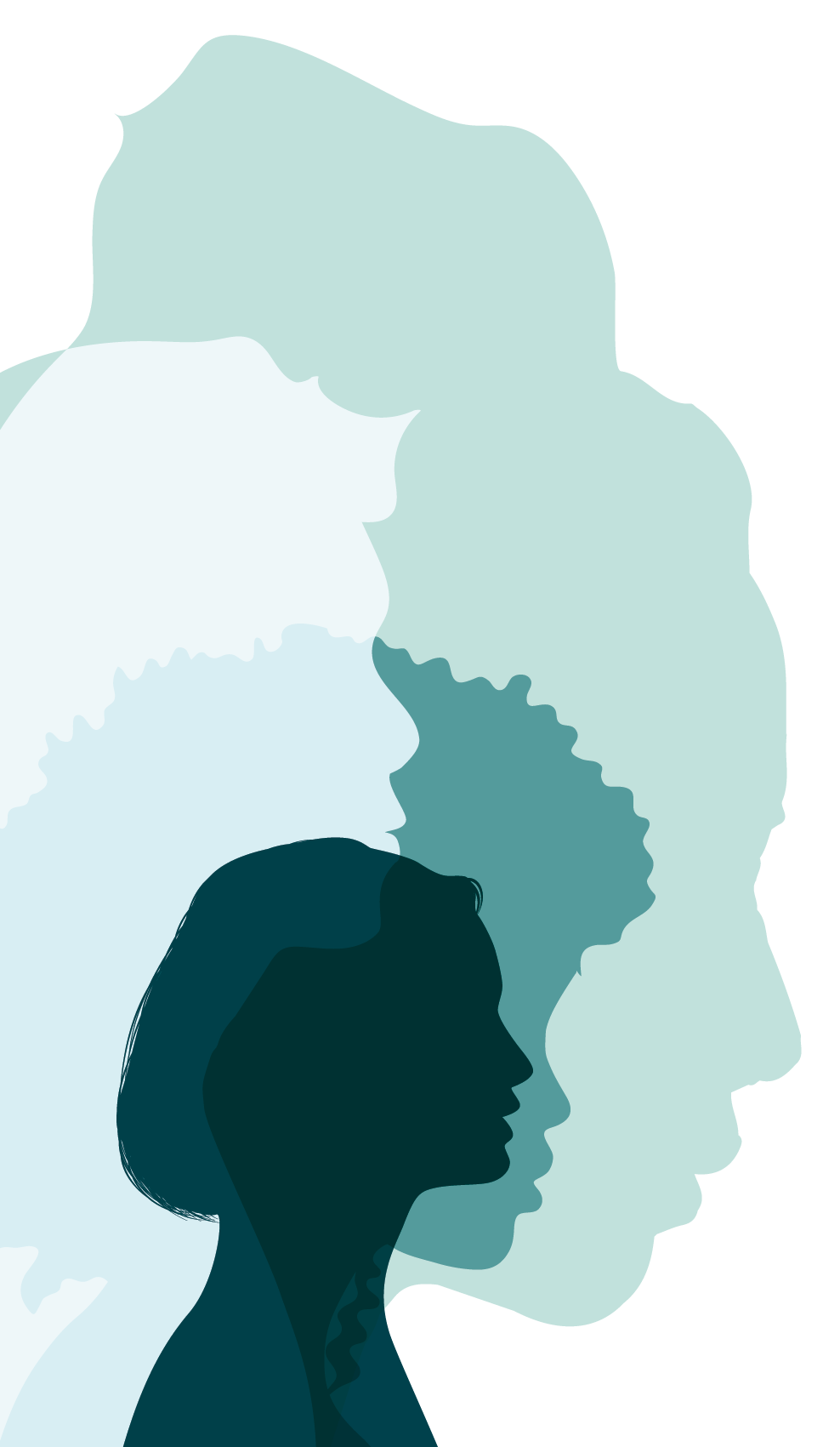 Hvad snakker vi overhovedet om, når vi taler sammen om GAI og uddannelse?
AI eller GAI? 
Læring eller performance?
Vidensmodel eller sprogmodel?
Skærme og mobiler i undervisningen?
”Big Tech”?
Sociale medier og mistrivsel?
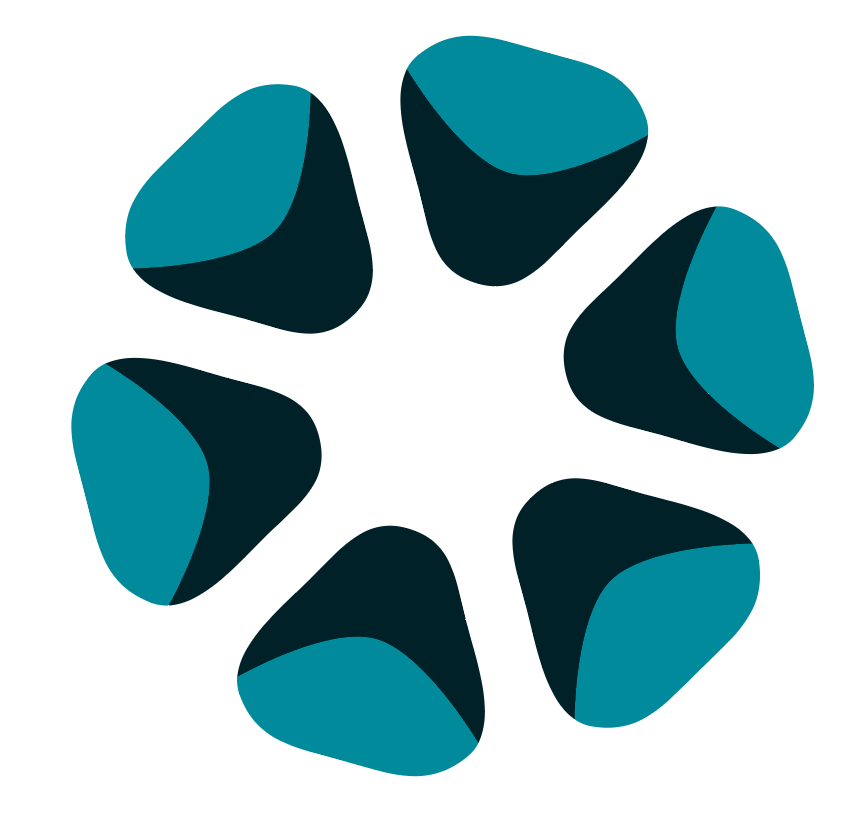 [Speaker Notes: At være ”kritisk” i relation til GAI og uddannelse
Fra det ”splittede lærerværelse” eller fra højlydt diskussion til fastfrosne positioner  - ”nu skal man heller ikke længere snakke sammen.” fremmedgjorthed etc….]
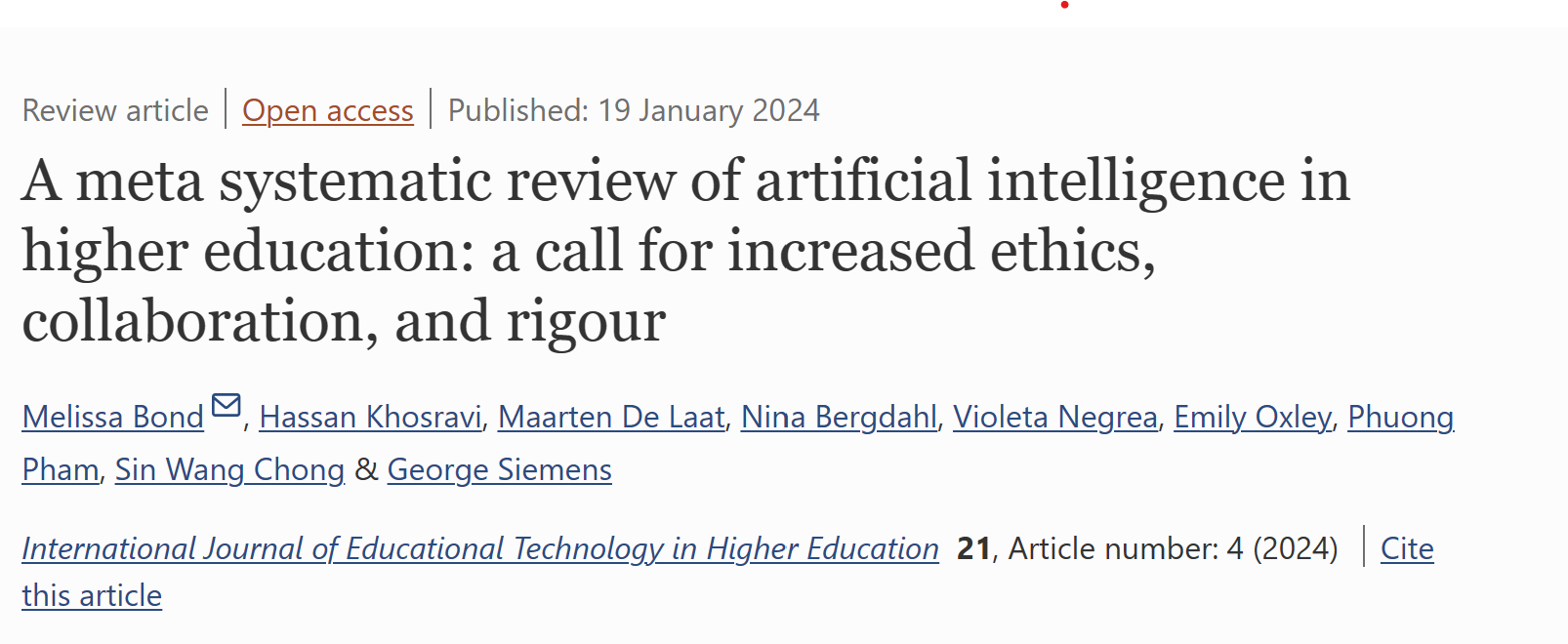 [Speaker Notes: Afsnit om chatbots]
Hvad så nu?
Ingen kan vente på at andre gør noget først – der skal afprøves, eksperimenteres og videndeles på alle niveauer

Fremtiden for GAI og uddannelse skabes af dem, der involverer sig i arbejdet (resultat af handlinger, ikke ”viden” der dumper ned et sted fra

Vi er i gang med en proces, vi ikke bliver ”færdige” med

Hvis vi vil være helt sikre på ikke at lave fejl, så gør vi ingenting – og det er helt sikkert en fejl

Det handler (stadig) om mennesker, dannelse, relationer og trivsel
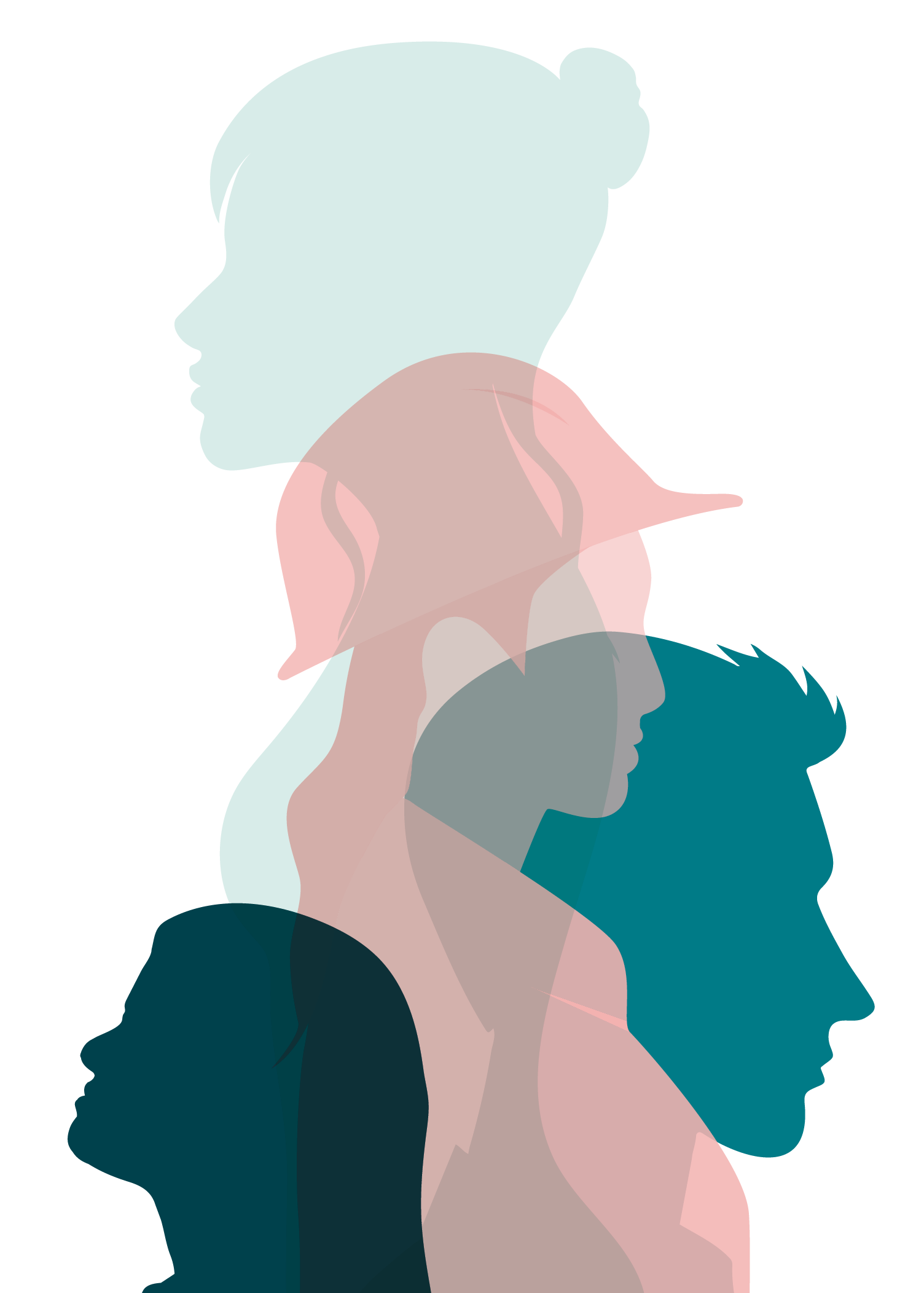 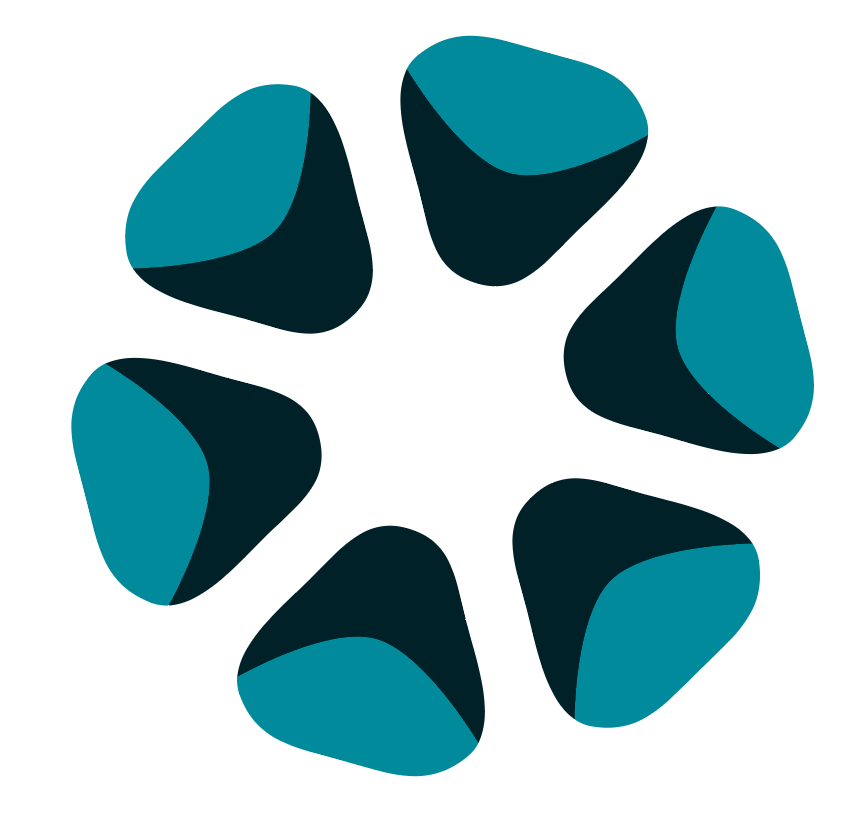 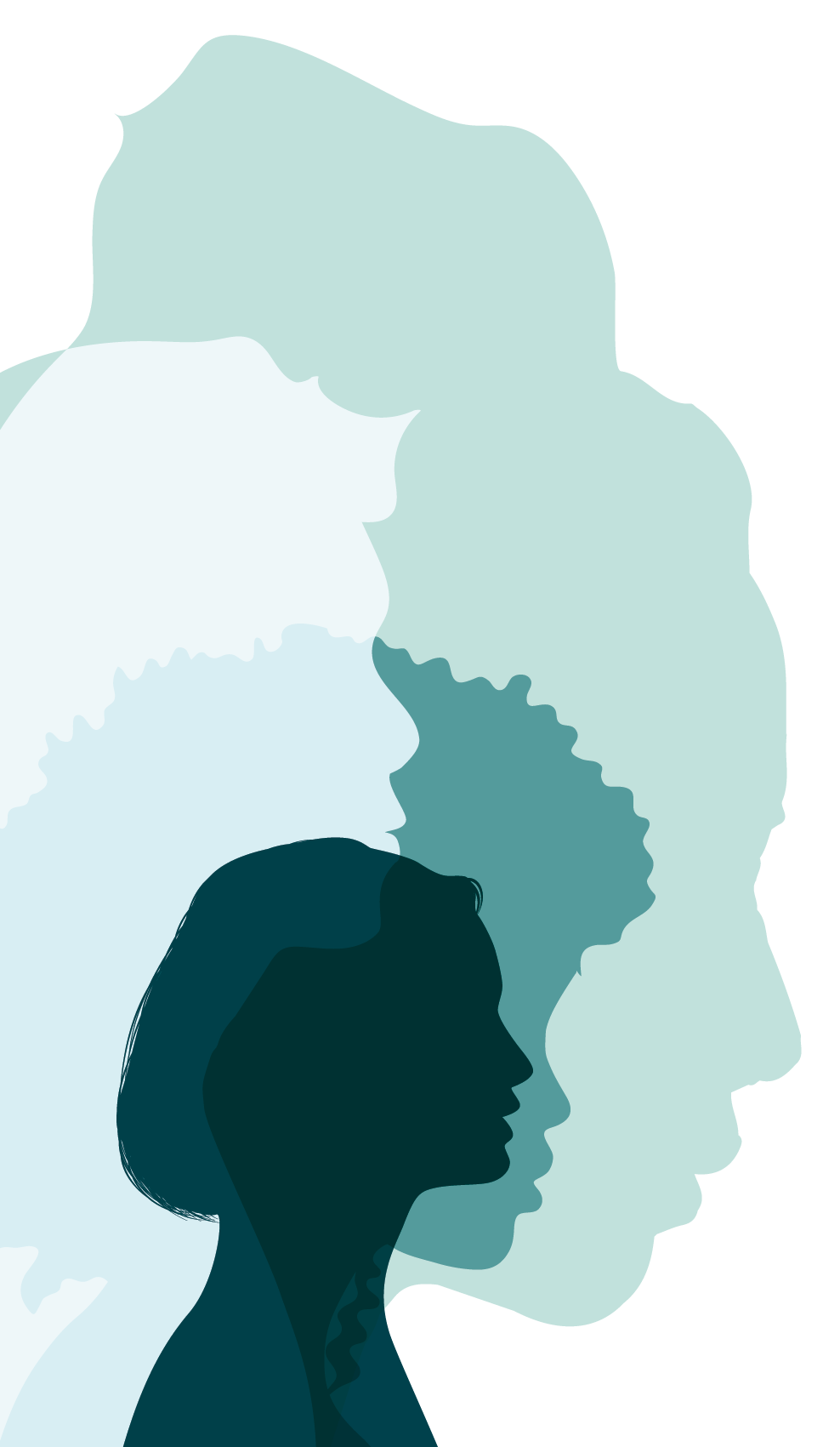 Q & A
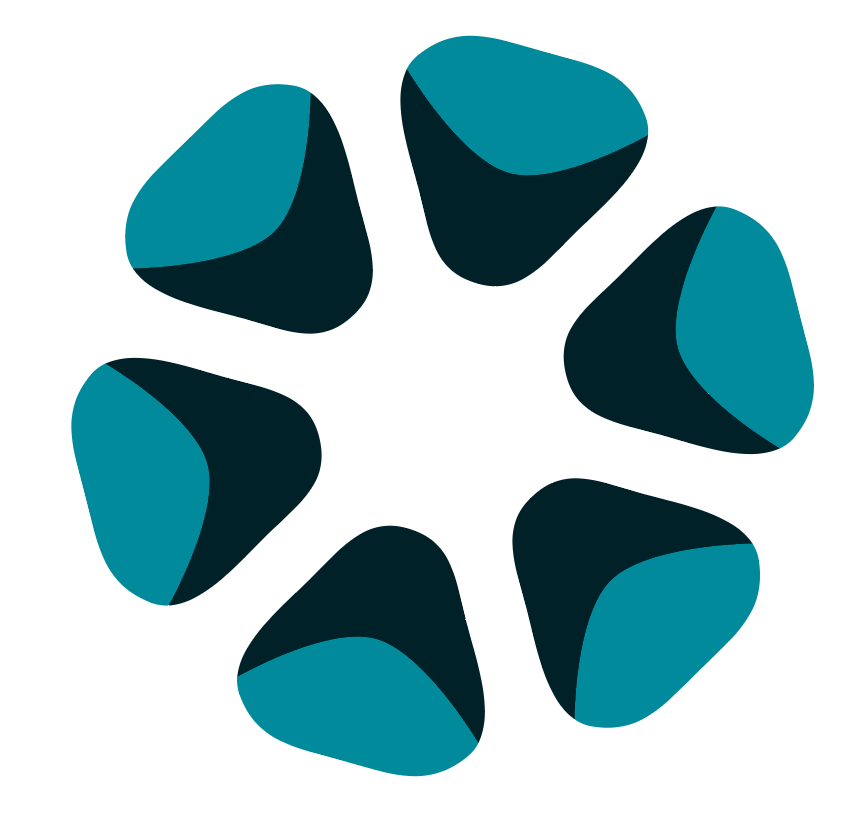 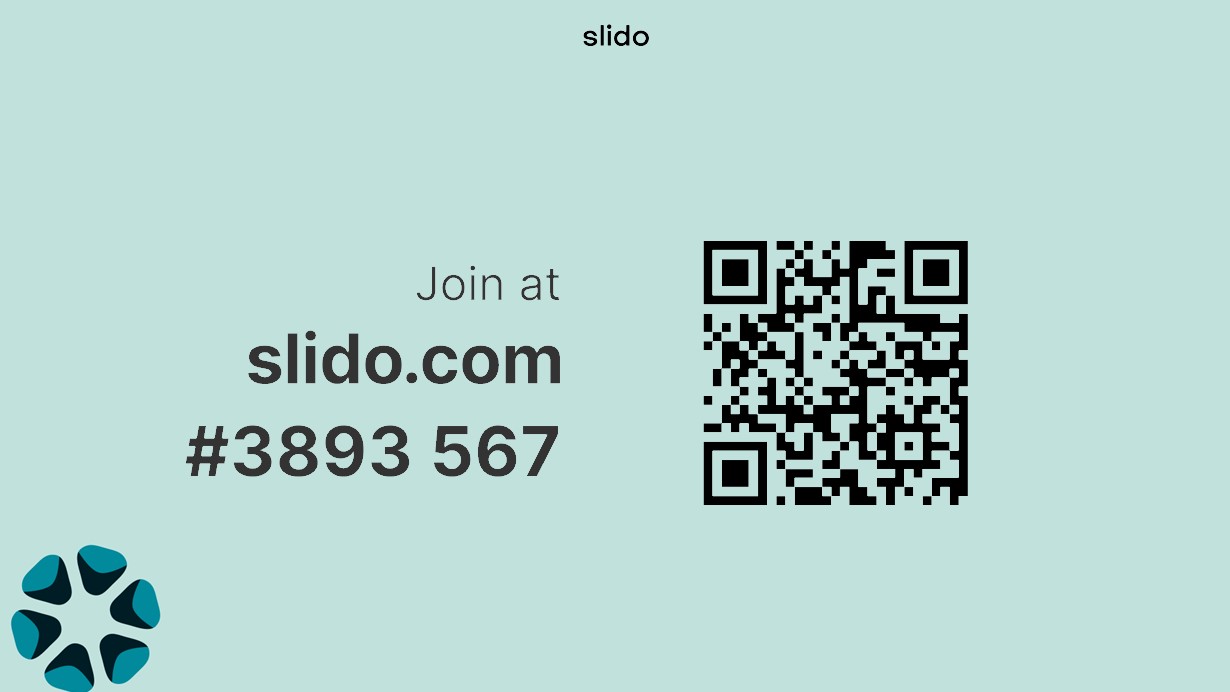 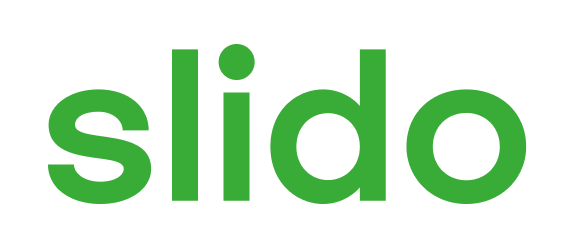 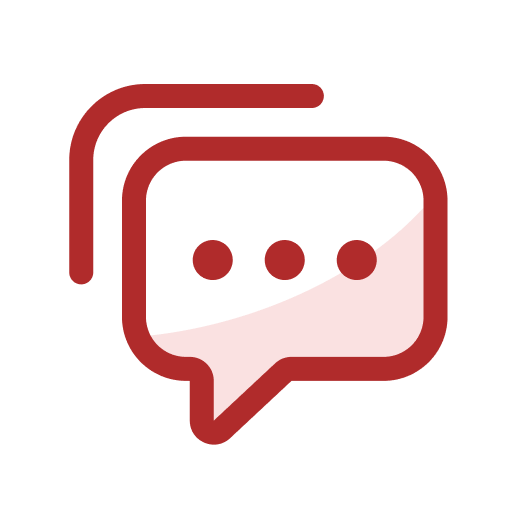 Audience Q&A Session
ⓘ Start presenting to display the audience questions on this slide.
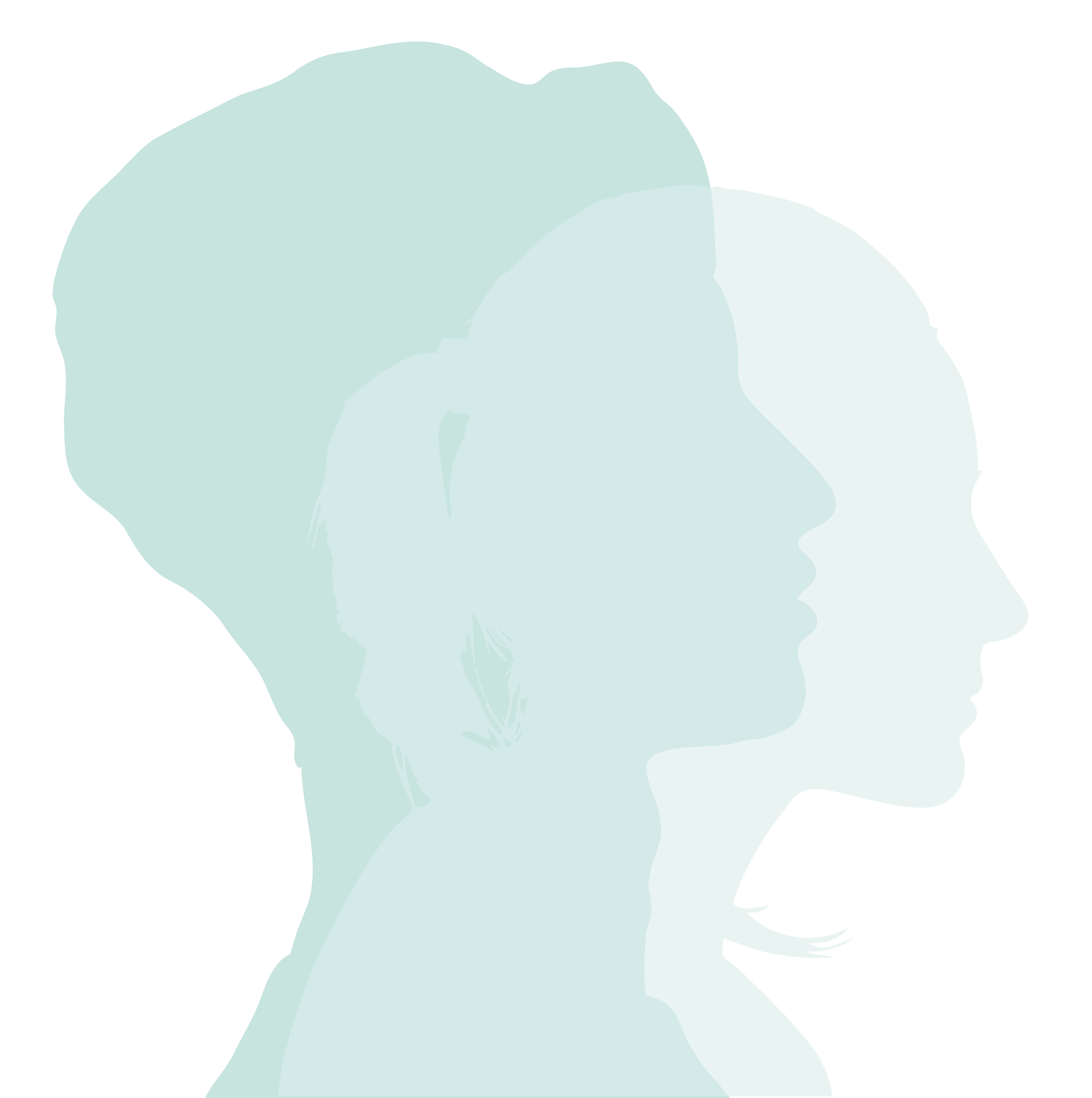 Pause
Næste indslag starter om 10 minutter.
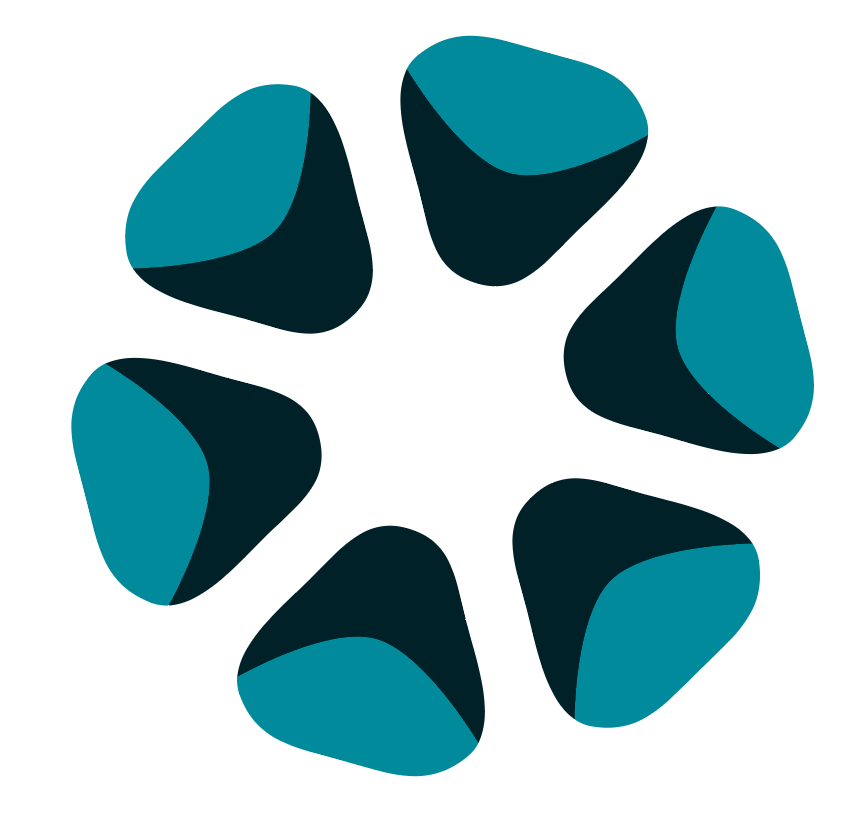 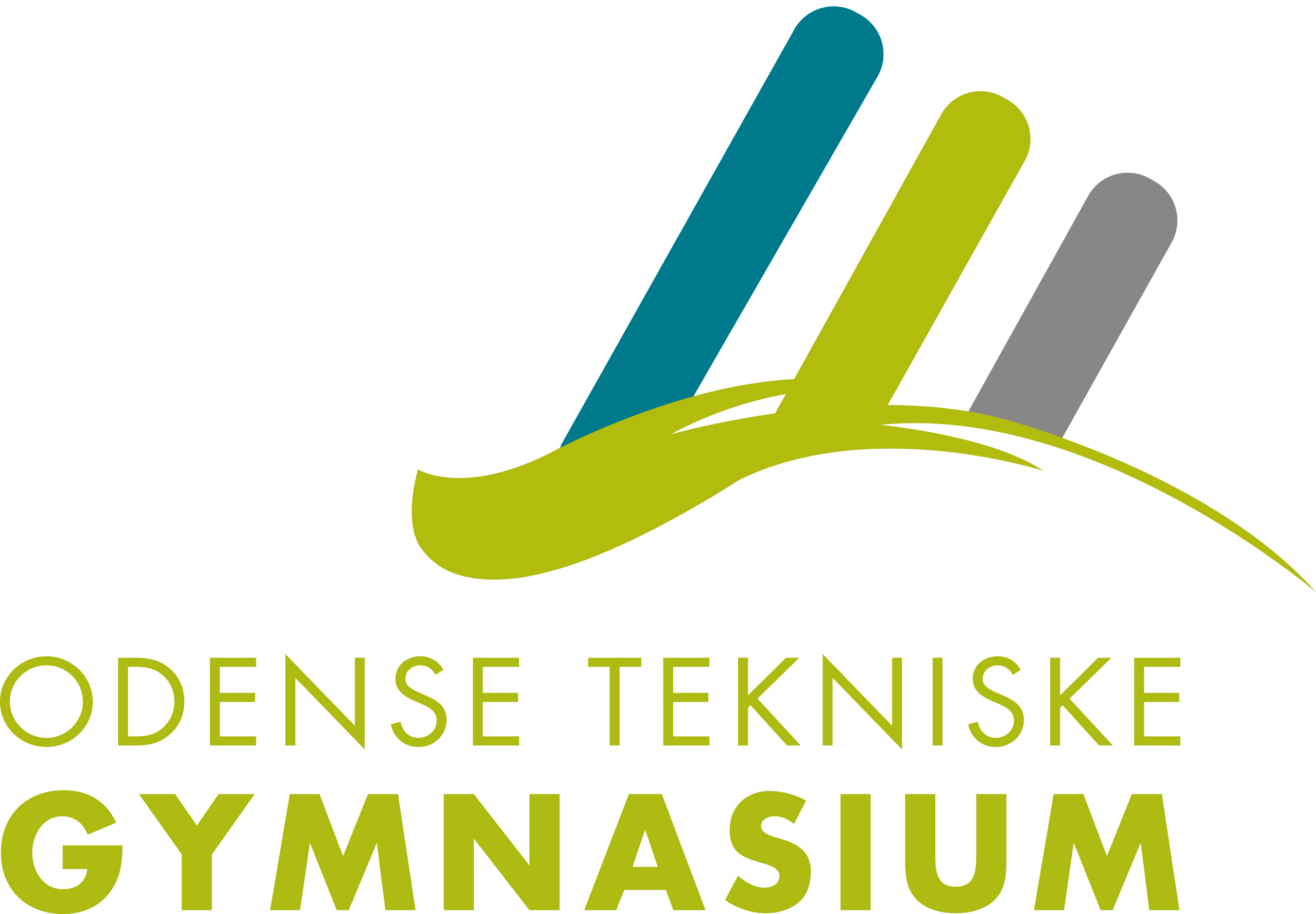 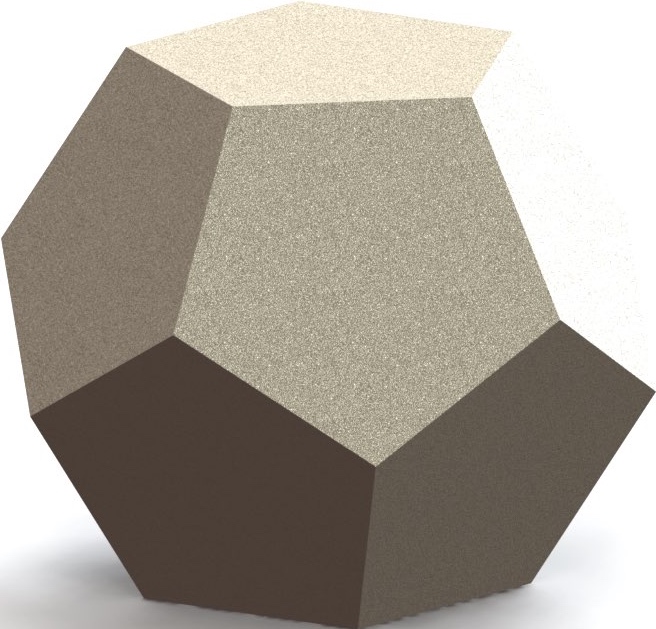 Ny AI-studieretning på
Odense Tekniske Gymnasium
Kommunikation og IT A
Programmering B / Design B
Baggrundshistorie…
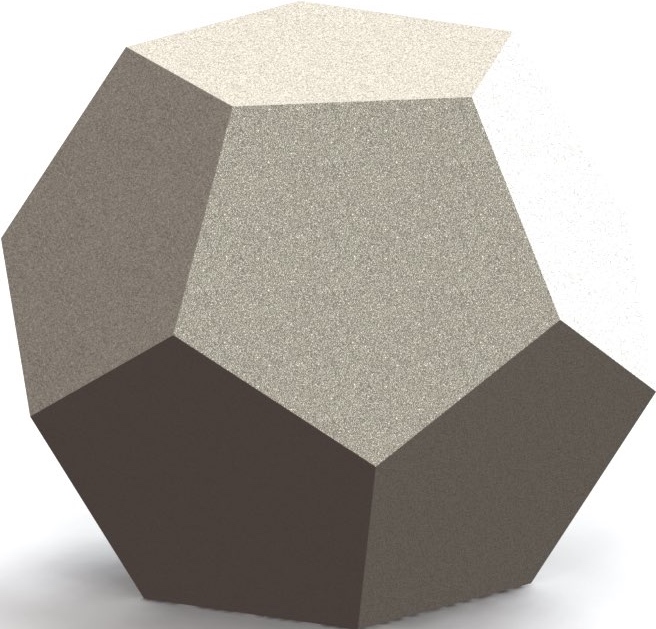 Det store (og gode) spørgsmål er:

”AI er jo nok kommet for at blive … Så hvordan kan vi 
på OTG være med til at udvikle undervisning, 
der giver unge mennesker de rette kompetencer til at træde ind 
på et fremtidigt arbejdsmarked, der kalder på arbejdskraft, der 
kan anvende og forholde sig kritisk til kunstig intelligens”?
[Speaker Notes: Stort fokus på AI 
Stort fokus på elevtiltrækning
Kan vi kombinere de to ting? 
Kan vi også bruge AI-studieretningen som løftestang til at arbejde med AI generelt på OTG?]
Baggrundshistorie...
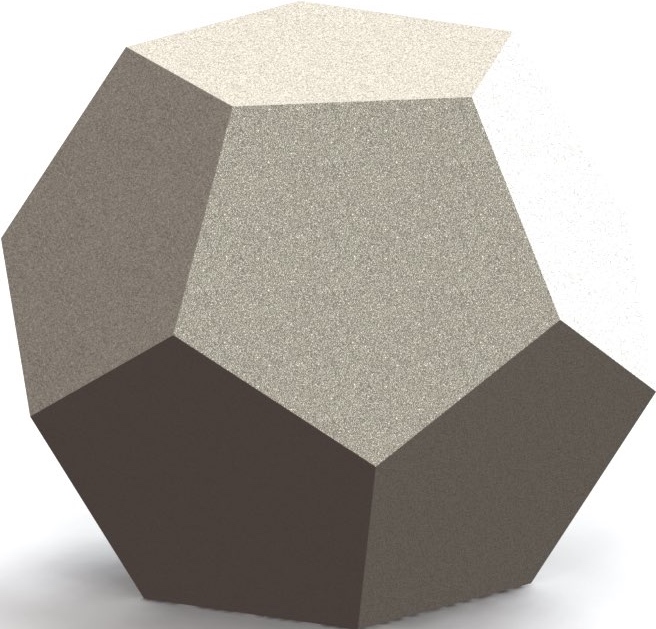 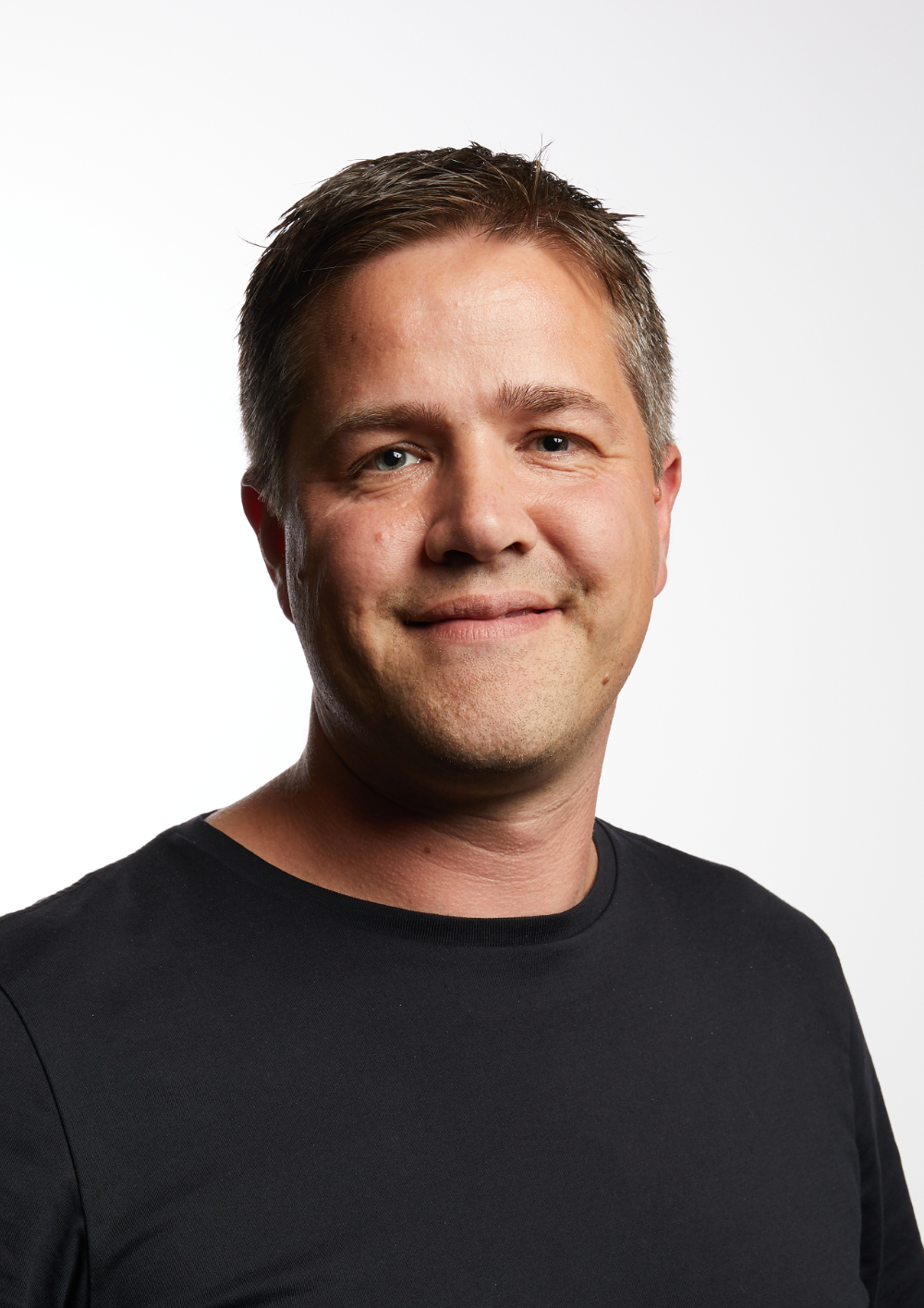 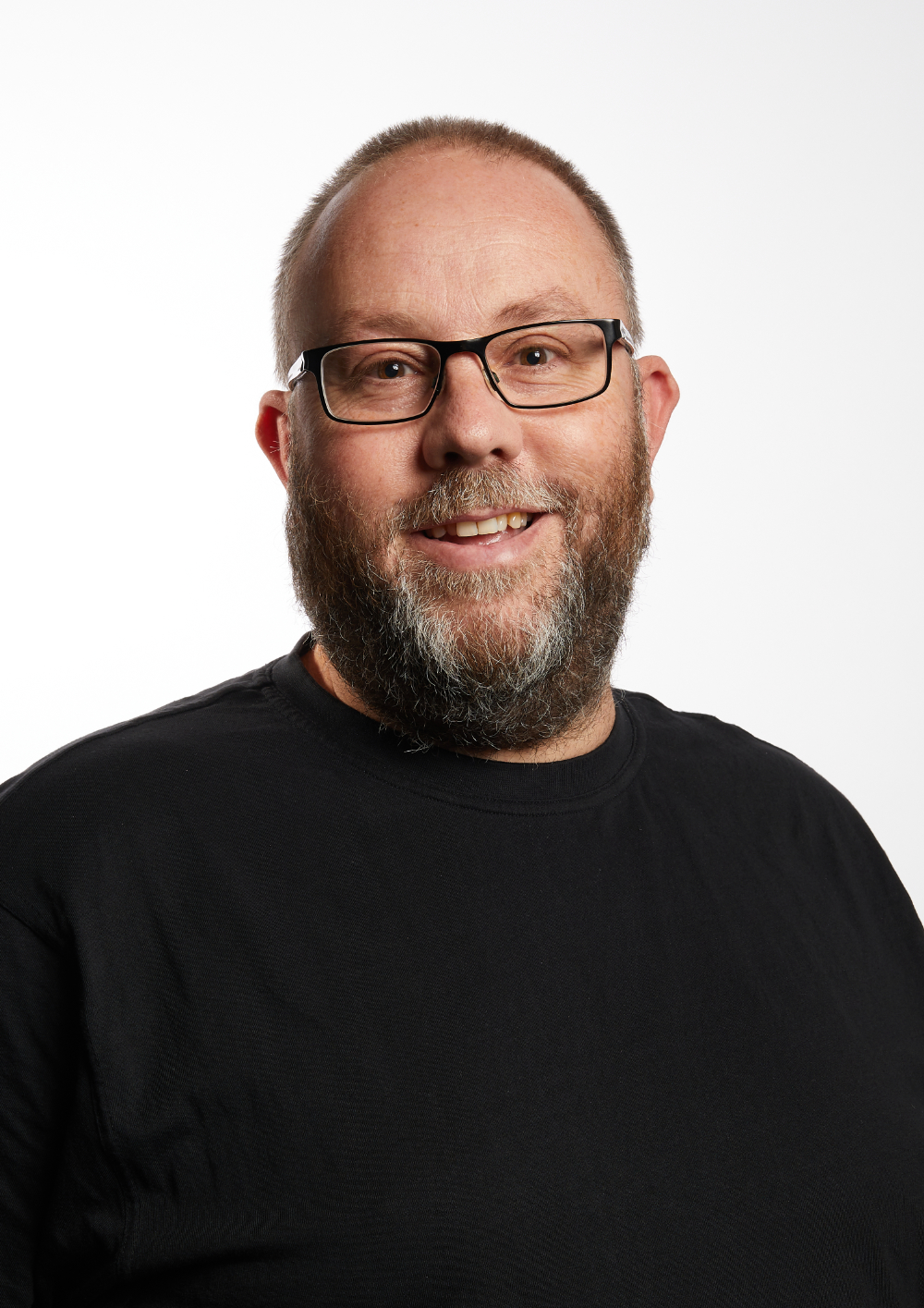 Per Størup LauridsenArbejder med pædagogik, digital dannelse, IT og PR.
Underviser i kommunikation og IT - har undervisningskompetence i programmering og mediefag.
BA i humanistisk informationsvidenskab
Cand.it i WebkommunikationDel af ekspertgruppe under BUVMSkal over det næste år undersøge, hvordan de digitale hjælpemidler påvirker muligheden for snyd ved prøverne på landets skoler og institutioner.
Kontakt: psl@otg.dk
Claus Scheuer-LarsenArbejder med administrativ IT, LMS, digital dannelse og it-didaktik
Underviser i kommunikation og IT og mediefag.
Tilsynsførende ved pædagogikum og kursusleder i fagdidaktisk på teoretisk pædagogikum, og medlem af det faglige forum.
Cand. Scient i Kemi og molekylær cellebiologi
Master i multimedierKontakt: csl@otg.dk
VIDEN.AI
[Speaker Notes: Claus og Per plejer at sige, at de både er fascinerede af og kritiske overfor teknologien, og at vi ikke skal regne med at slippe uden om den, så derfor skal vi være modige og se den i øjnene!

De har holdt og holder et hav af oplæg omkring AI – I kender dem givetvis. Det er i forbindelse med alle disse oplæg, ideén til en studieretning med AI er opstået.]
Vi laver en ”ny” AI-studieretning 
- Toning af studieretning (”revitalisering”)
Dansk A
Fysik B
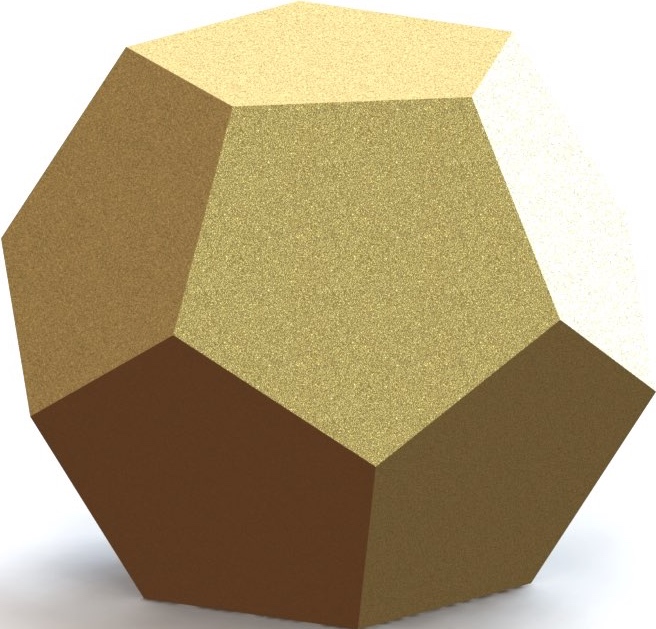 Idéhistorie B
Kemi B
Kommunikation og IT A
Teknikfag A
Samfundsfag C
Programmering B / Design B
Engelsk B
Matematik A/B
Biologi C
Teknologi B
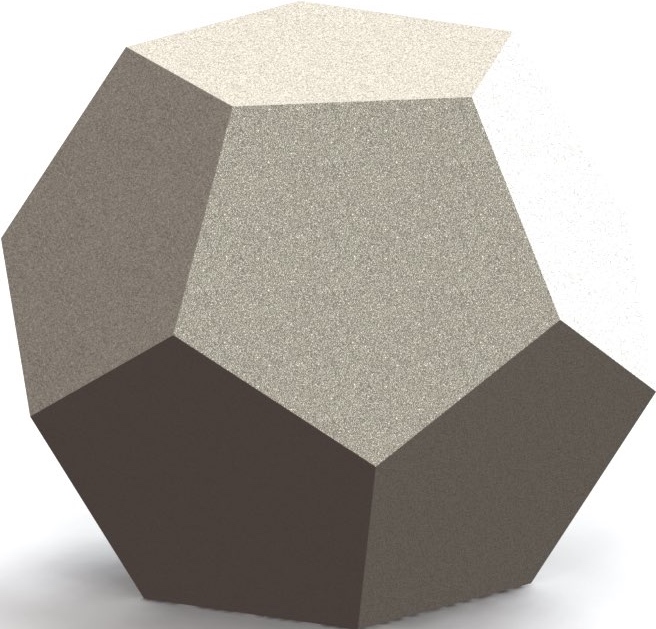 Generativ kunstig intelligens i studieretningen
[Speaker Notes: Det er kun generativ AI, vi arbejder med. Det kan meget mere end tekst (billeder, lyd, tale, video, musik, computer koder) Vi kunne også kaste os over det andet: overvågning af medarbejdere og elever, forudsigelse af om elever, der søger, overhovedet kan bestå/skal de gå hos os, osv.]
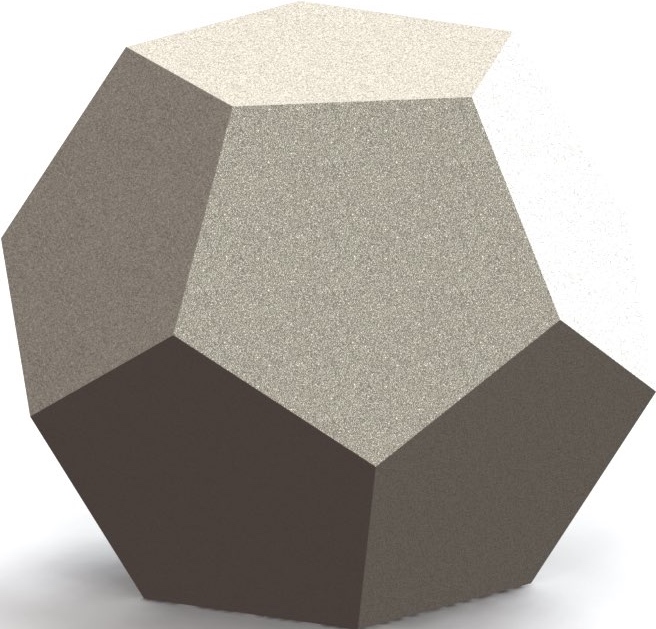 Fagligt indhold + AI
Toning af studieretning
Kommunikation og IT A
Programmering B
Eleverne udvikler grundlæggende modeller til kunstig intelligens og algoritmer, forstår principper bag maskinlæring og neurale netværk.

Fokus på at skrive god og sikker kode, som kan anvendes i applikationer, og forståelse af, hvordan man integrerer kunstig intelligens i softwareprojekter.

Lære om betydningen af dataindsamling, databehandling og databeskyttelse inden for kunstig intelligens.
Eleverne udforsker, hvordan kunstig intelligens kan anvendes til at vælge og anbefale indhold i medier samt til automatiseret produktion af nyheder og artikler.

De arbejder med de etiske og lovmæssige aspekter ved anvendelse af kunstig intelligens i kommunikation, herunder persondata-beskyttelse og misinformation.

De udforsker udfordringer omkring bias i sprogmodellerne.

De arbejder med deepfakes, tekst-til-billede og tekst-til-lyd modeller
Design B
Eleverne undersøger, hvordan AI-systemer kan indgå i designprocessen, for eksempel til generering af designforslag baseret på brugerdata.

Arbejder med hvordan kunstig intelligens kan bruges til at skabe dynamiske og adaptive designs, der ændrer sig i respons til brugerens adfærd eller ønsker.

Anvender AI-værktøjer til at fremstille af prototyper, simulering af brugerinteraktioner og test af forskellige designløsninger.
Tværfagligt samarbejde
Projekter, hvor eleverne udvikler AI-løsninger til kommunikative udfordringer, som automatisk kundeservice eller sociale medie-algoritmer.
Analyse af reelle eksempler, hvor kunstig intelligens har været anvendt i kommunikationsstrategier og softwareløsninger, for at forstå både muligheder og udfordringer.
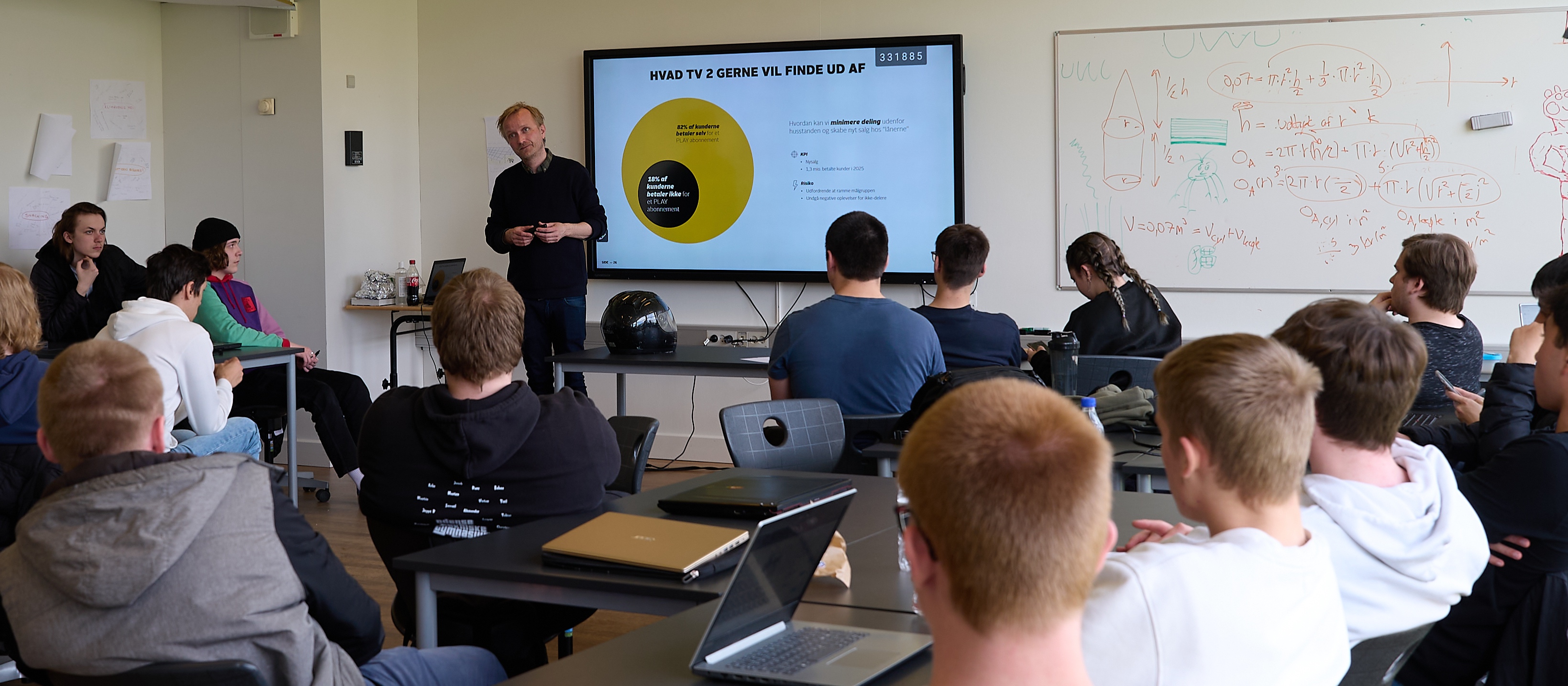 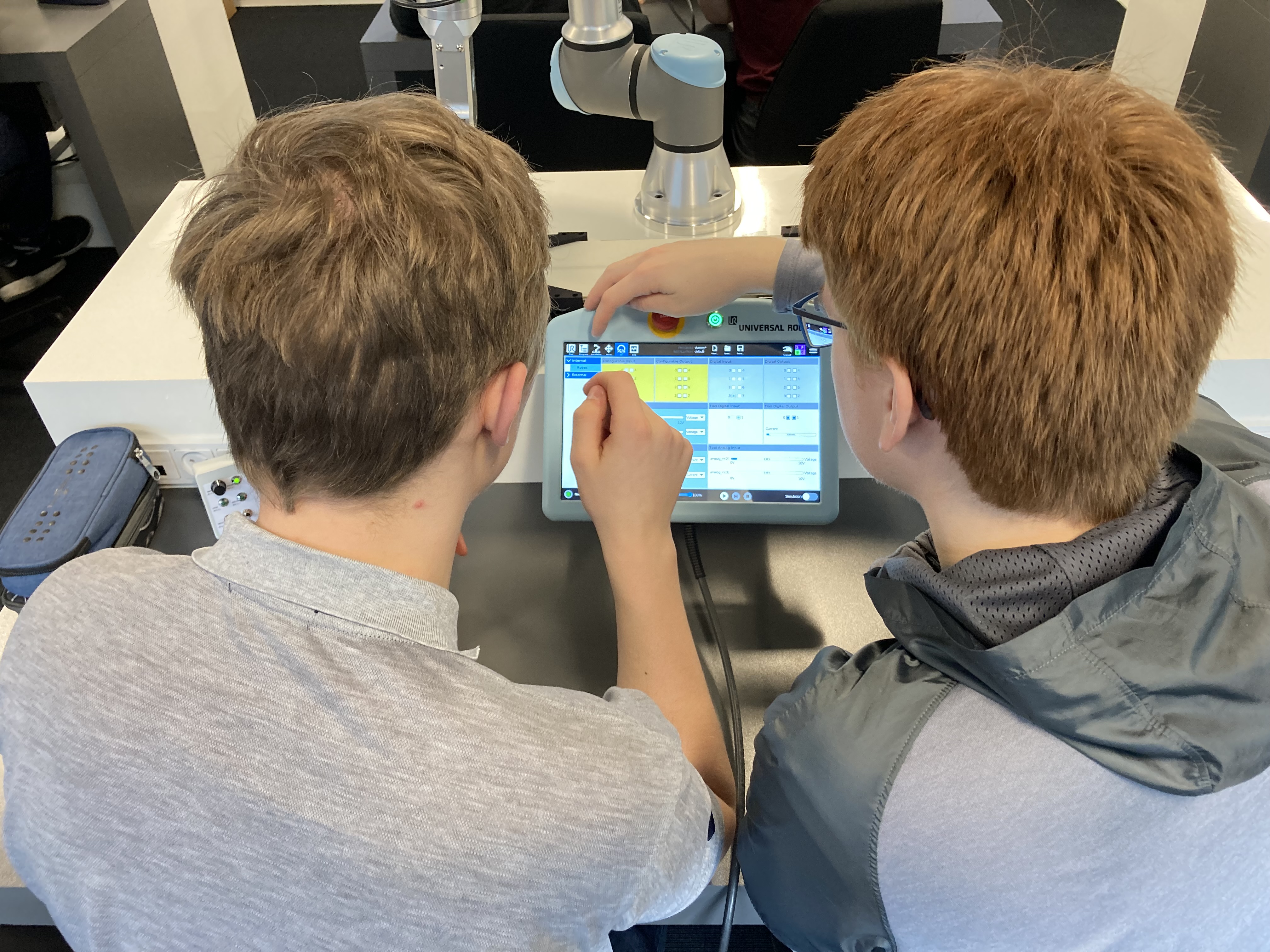 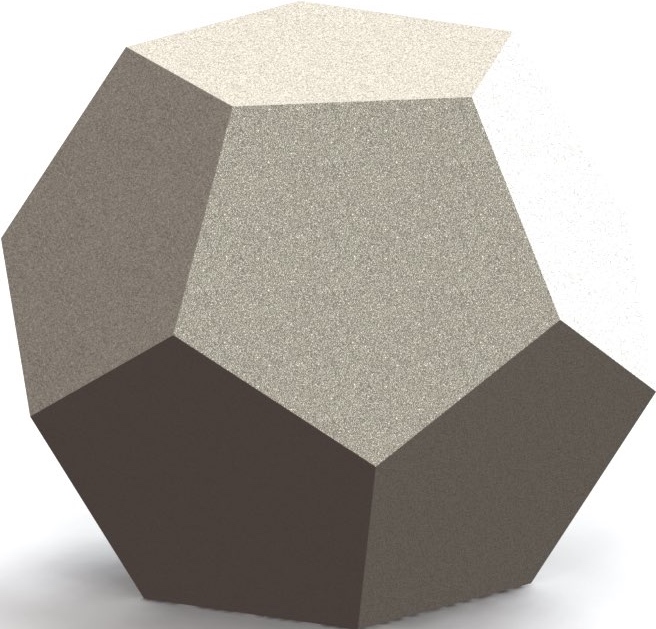 Samarbejde med virksomheder
Uddannelses- og virksomhedsbesøg
Virkelighedsnære cases til SOP, årsprøve eller eksamen
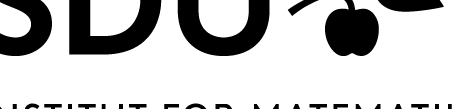 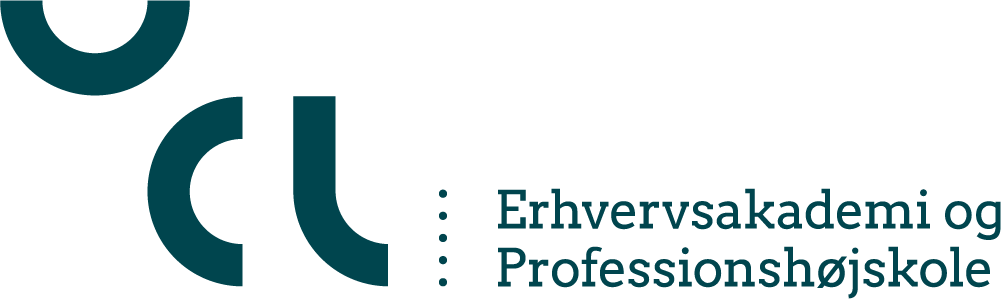 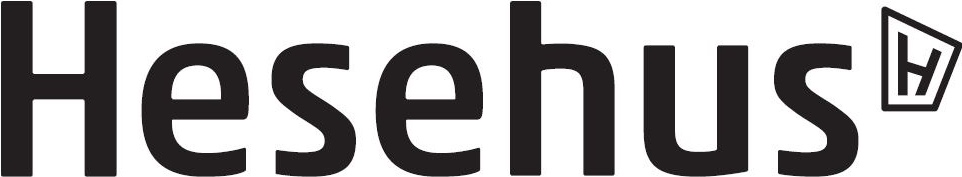 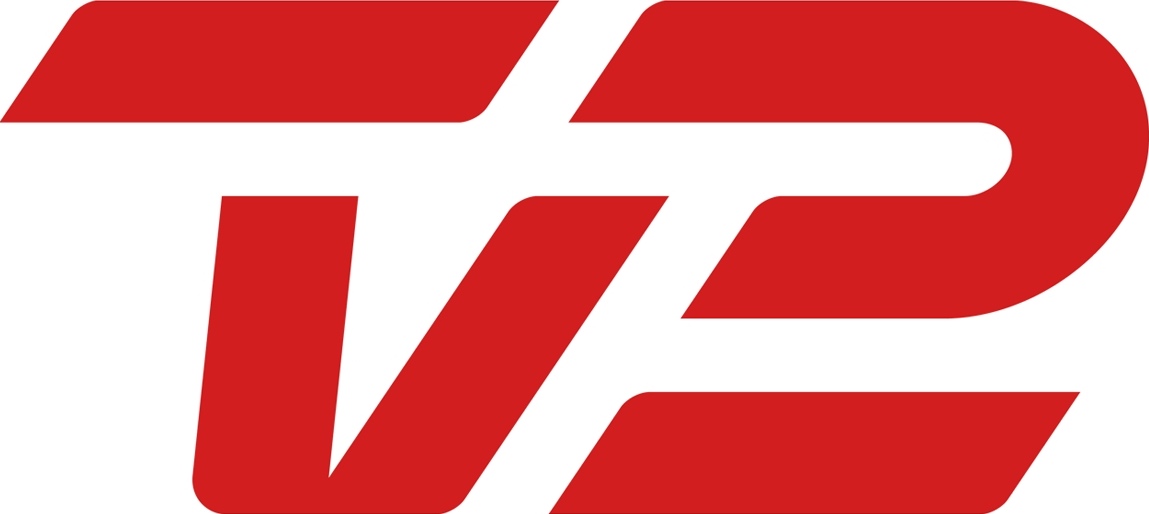 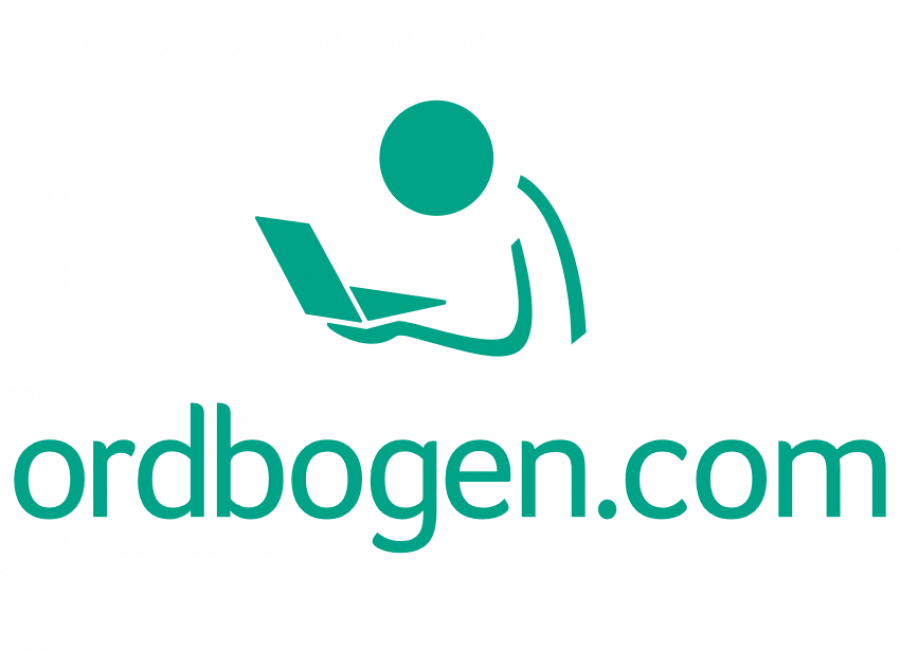 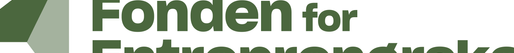 Kommunikation: TV-2 som teknologivirksomhed
[Speaker Notes: SDU (Vores kontakt: Peter Schneider-Kamp, Institut for Matematik og Datalogi, Professor, Data Science - https://portal.findresearcher.sdu.dk/da/persons/petersk)
Institut for Matematik og Datalogi 
BA i Kunstig intelligens

UCL 

Ordbogen,com (Vores kontakt: Michael Walther (IT-direktør, Partner)

Skandinaviens største leverandør af online ordbøger. 

TV-2 (Vores kontakt: Bo Bergstedt – Technology Strategist – TV 2 DANMARK A/S (AI- en fremmed flytter ind))
Hesehus (Vores kontakt: CTO Martin Rud Ehmsen)

Førende aktør indenfor e-handel i Danmark]
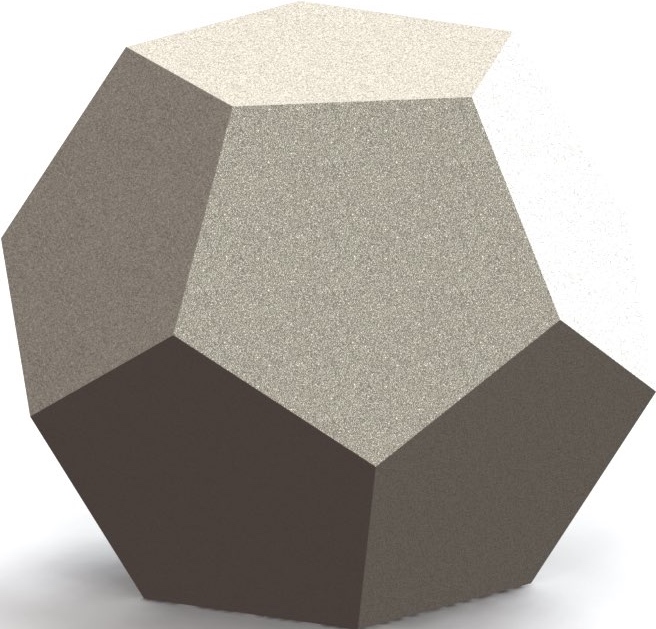 Backbone i studieretningen til arbejdet med sprogmodeller
Lukket miljø
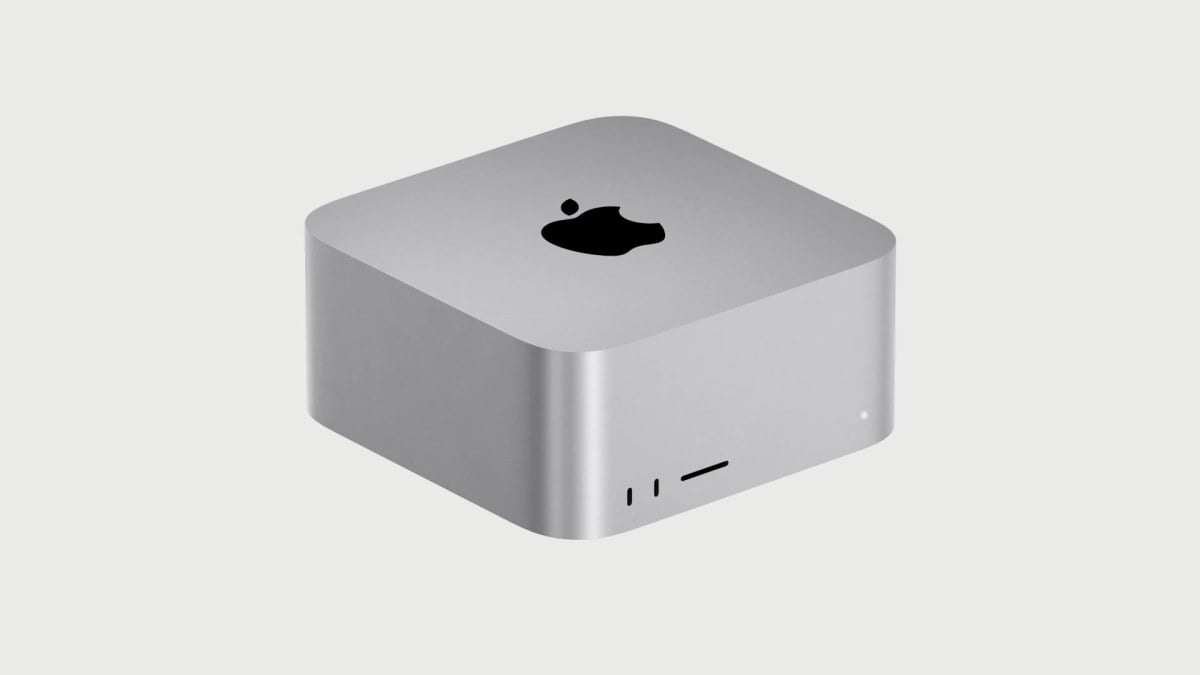 llm.sde.local
Giver adgang til lokale sprogmodeller internt på gymnasiet.

Mulighed for at teste sprogmodeller op mod hinanden.

API-adgang til programmering, så eleverne kan lave deres egne programmer.

Afhængig af programmeringssprog (PHP, Python osv.).

ChatGPT interface for enkel brug af modeller.

GDPR-compliant.

AI-ACT-compliant.

Alt foregår lokalt, og alle forespørgsler behandles internt uden at blive logget.
Mac Studio 
Apple M2 Ultra med 24‑core CPU, 76‑core GPU og 32‑core Neural Engine

192 GB samlet hukommelse

SSD-lager på 2 TB
Erstatter behovet for at oprette konti hos ChatGPT, Microsoft Copilot, Google Gemini osv.
[Speaker Notes: Vi er så heldige, at vi af META har fået midler til at købe sådan en fætter her. 
Det betyder, at vi kan arbejde med en dansk sprogmodel internt i huset i et lukket miljø. 

Vi har brug for en dansk sprogmodel af flere årsager:

De skal lære at forstå og vurdere sprogmodeller og hvordan de er ”kulturelt og værdimæssigt trænet”, så de kan lære at taget kritisk stilling til indhold og fokus. 


Udenlandske sprogmodeller som fx ChatGPT er færdigtrænet på ca. 400 mill siders tekst udenlandske data (fx ChatGPT3 0,4% dansk materiale). Træningen har været ikke-superviseret, hvilket betyder, at modellerne lærer mønstre og sammenhænge uden at få eksplicit feedback fra mennesker. Svarene er værdibåret. Det betyder, at det er udenlandske værdier, der præger tekster mm. 
Sprogmodel fra SDU trænes på menneskeskabte tekster (fx taler fra folketinget, tekster fra rigsarkivet mm.)]
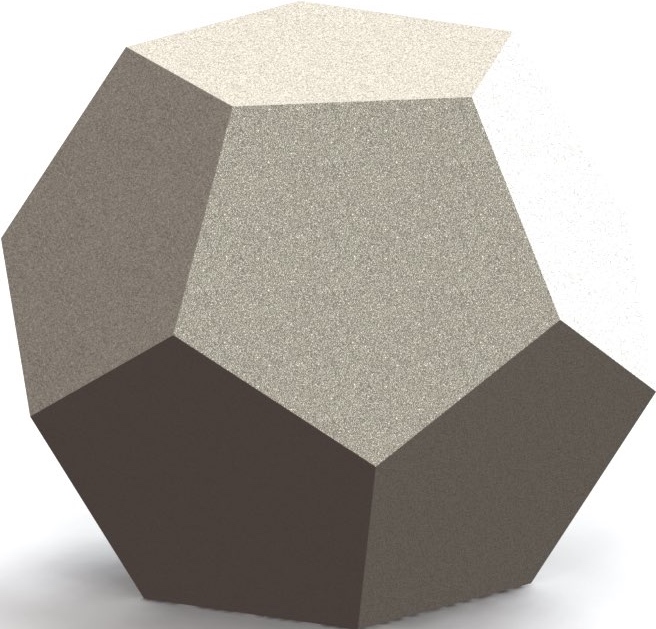 Backbone i studieretningen til arbejde med 
stable diffusion
Lukket miljø
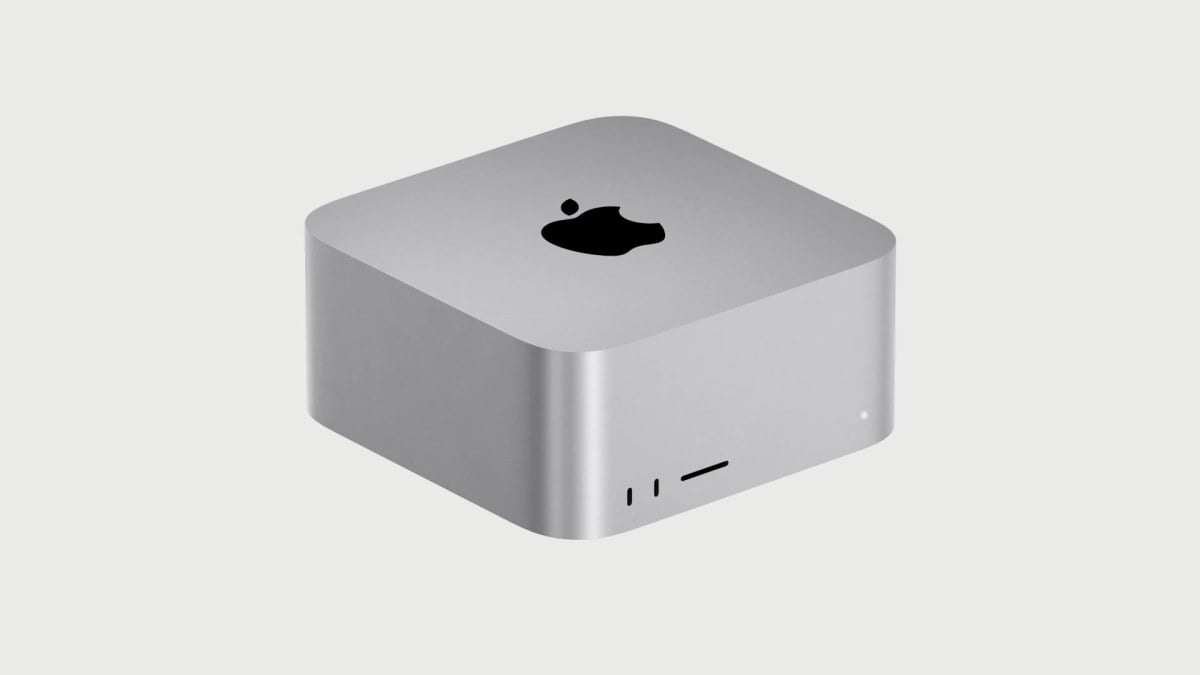 sd.sde.local
Giv adgang til at arbejde med stable diffusion internt på gymnasiet.

Mulighed for at forstå generativ kunstig intelligens der generere billeder

GDPR-compliant.

AI-ACT-compliant.

Alt foregår lokalt, og alle forespørgsler behandles internt uden at blive logget.
Mac Studio 
Apple M2 Ultra med 24‑core CPU, 76‑core GPU og 32‑core Neural Engine

192 GB samlet hukommelse

SSD-lager på 2 TB
Erstatter behovet for at oprette kontoer hos MidJourney, DALL-E, Leonardo AI osv.
[Speaker Notes: Vi har ansøgt Apple Danmark om midler til at indkøbe en mere. 
Det ville give os mulighed for også at arbejde med generativ kunstig intelligens, der generer billeder – også i et lukket miljø.]
Men vi har også fokus på bla…
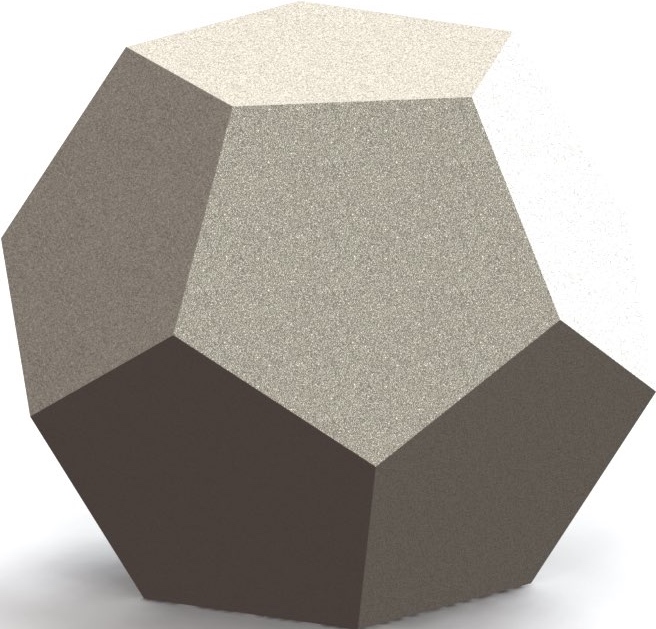 Kritiske og etiske aspekterI fag som kommunikation og IT samt programmering får du ikke kun 
tekniske færdigheder, men også indsigt i hvordan teknologi 
påvirker vores samfund og dagligdag. Du lærer at tænke kritisk om 
de etiske udfordringer, som følger med AI's avancerede kapaciteter.
Denne studieretning er ikke kun for dem, der kan programmere. 
Den er for alle, der er nysgerrige efter at forstå og forme den 
teknologiske fremtid. Så uanset om du allerede har en passion for 
teknologi, eller bare er nysgerrig efter at lære mere, er der en plads til 
dig her på Odense Tekniske Gymnasium.
Tag det første skridt ind i en verden, hvor teknologi og menneskelig 
kreativitet mødes. Udforsk fremtiden med vores studieretning i 
kunstig intelligens!
[Speaker Notes: Maskinlæring
Teknologiforståelse
Etiske udfordringer 
Bæredygtighed]
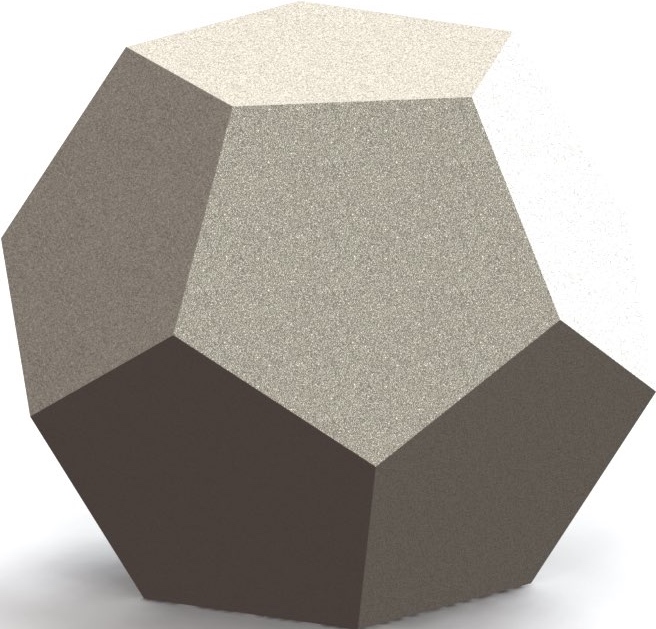 Nye samarbejder…
Humanistisk forskningsprojekt – Teknologiforståelse i undervisningspraksis
På få år er udbuddet digitale teknologier accelereret. Det gælder især teknologier der kan bruges til at producere viden i samspil med brugerne. De nye praksisformer som udvikler sig med de nye teknologiers indtog, lægger op til at uddannelsesinstitutioner tilpasser både undervisningsmål, -aktiviteter og eksamensformer, hvilket har store konsekvenser for lærerne. 
Udviklingen af en ny AI-linje på OTG er et eksempel på sådan en tilpasning, hvilket ville være en oplagt mulighed for os for at få indsigt i gymnasielæreres opfattelser af og arbejde med at tilpasse undervisningen til de muligheder AI, og digitale teknologier i det hele taget, giver.  
Steven Breunig og Elisabeth Muth Andersen
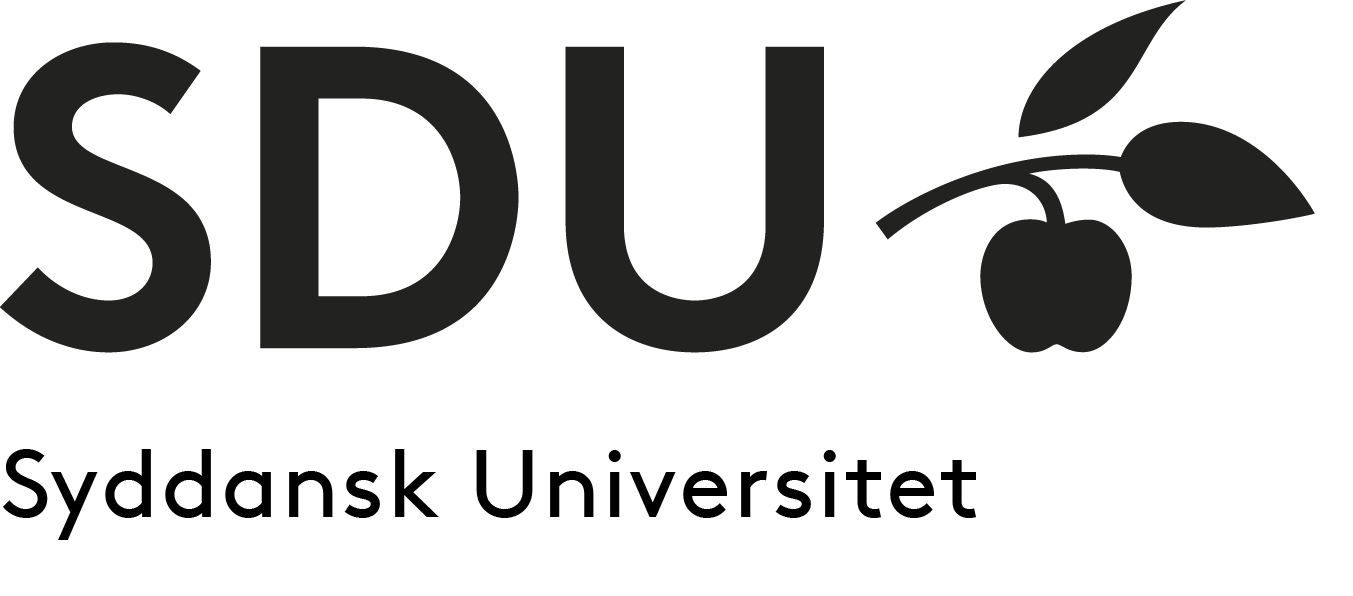 [Speaker Notes: Samarbejde med SDU – også omkring et humanistisk forskningsprojekt med fokus på teknologiforståelse i undervisningspraksis]
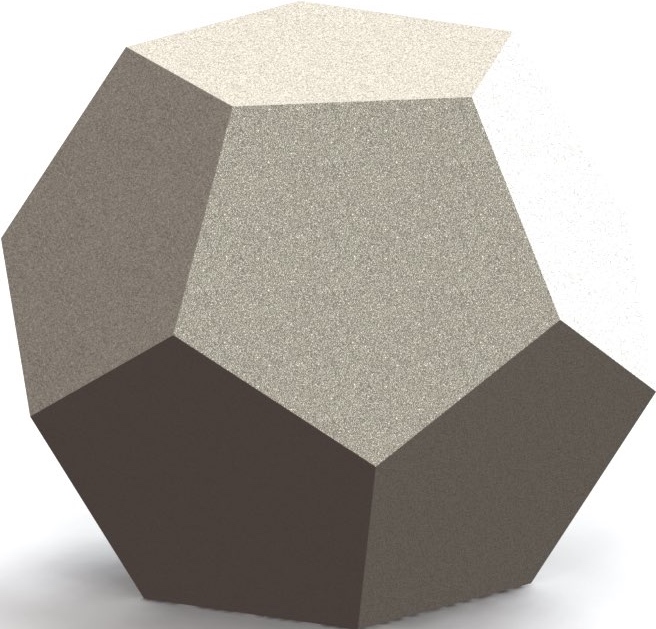 Rammer omkring arbejdet med AI
2 Spor – AI - Fælles / AI - Studieretning
Pædagogiske dage (fx 10/4 – oplæg, Tine Wirenfeldt, faggruppesamarbejde)
Afdelingsmøder (oplæg, opfølgning)
Faggruppemøder mm. (herunder møder med forskere i engelsk og dansk faggrupper)
Fokus på aktioner med AI
Tid og rum til kompetenceudvikling (på MANGE forskellige niveauer) og videndeling
Tid og rum  til at drøfte MANGE forskellige holdninger, bekymringer, udfordringer og glæder, erfaringer, nyopdagelser
Vision, strategi, progression, milepæle og alt det andet 
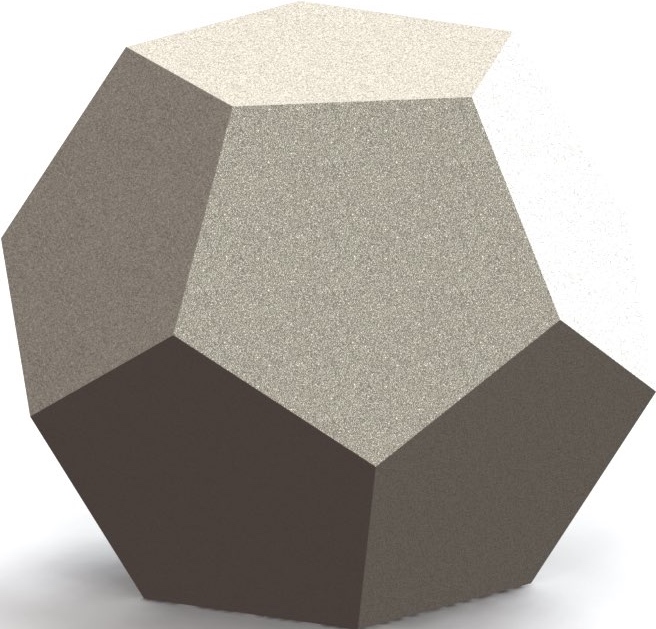 Hørt på møder om AI i april
”Måske skal vi ikke lave så mange slutprodukter” / ”Skal eleverne så slet ikke skrive mere, og hvad sker der med læringen”…
”Nu har vi chancen for at vende elevernes fokus fra produkt til proces” / ”Hvor kommer al den tid fra til at arbejde med proces frem for produkt – det løser ledelsen”…
”Jeg har ikke været super positiv tidligere, men jeg synes alligevel, at hvis vi kan kigge på, hvilke kompetencer eleverne skal have med sig, så giver det da mening”…
”Vi skal have brudt barrieren omhandlende AI og snyd, så vi kan få genskabt tilliden mellem elev og lærer”…
”Der skal stor faglig viden til at prompte korrekt, så man får noget ud af det”…
”Det kan da sagtens være, at vores studieretning med AI bliver den mest analoge”…
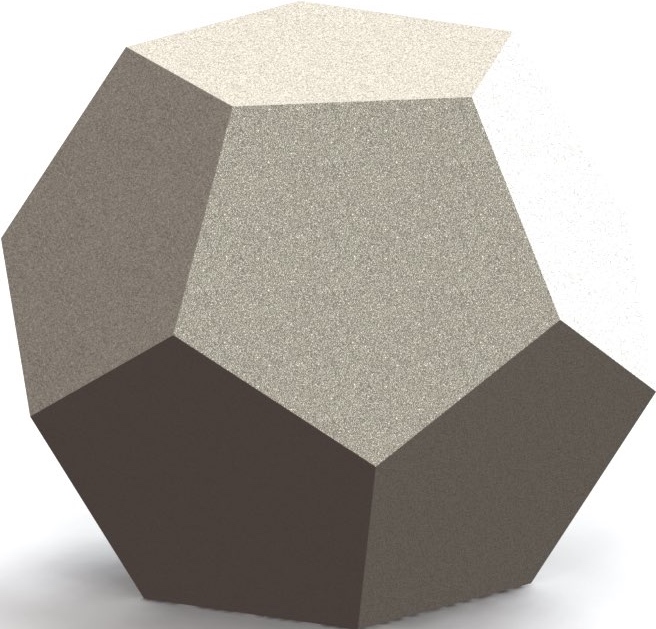 Hvad er gaven i AI?
Hvad vil vi med skole?

Vi har en særlig opgave : Mødet mellem mennesker, fællesskab, fælles forståelse, digital og analog dannelse – den relationelle kompetence. 

Kunstig Intelligens : Det er bare en papegøje…. 
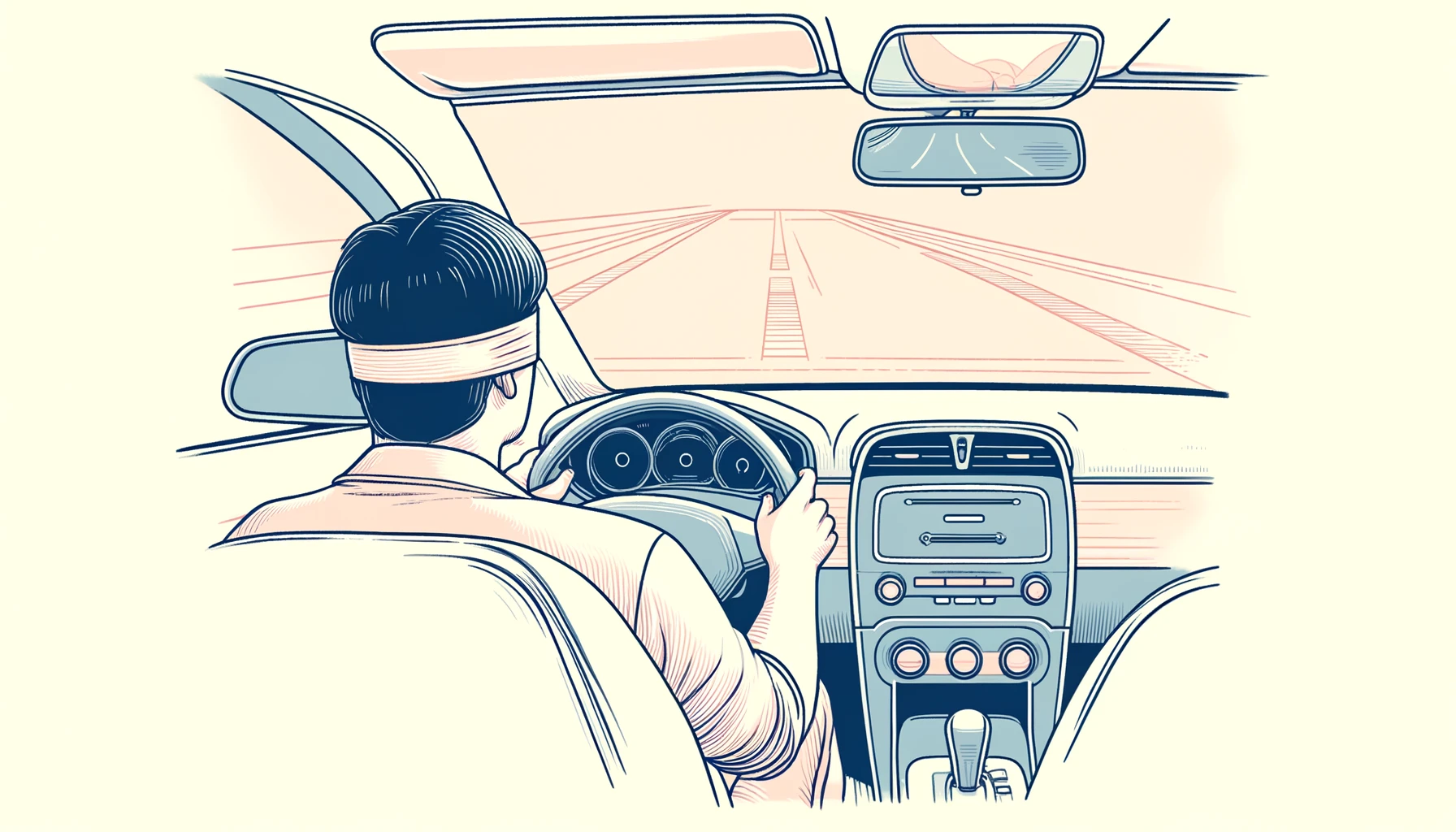 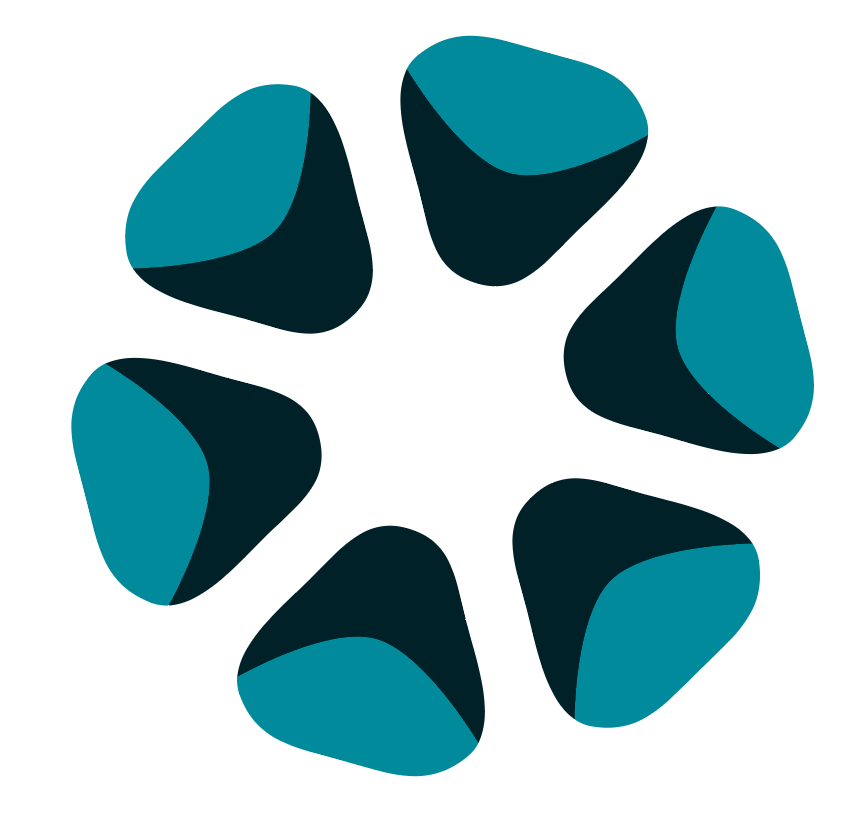 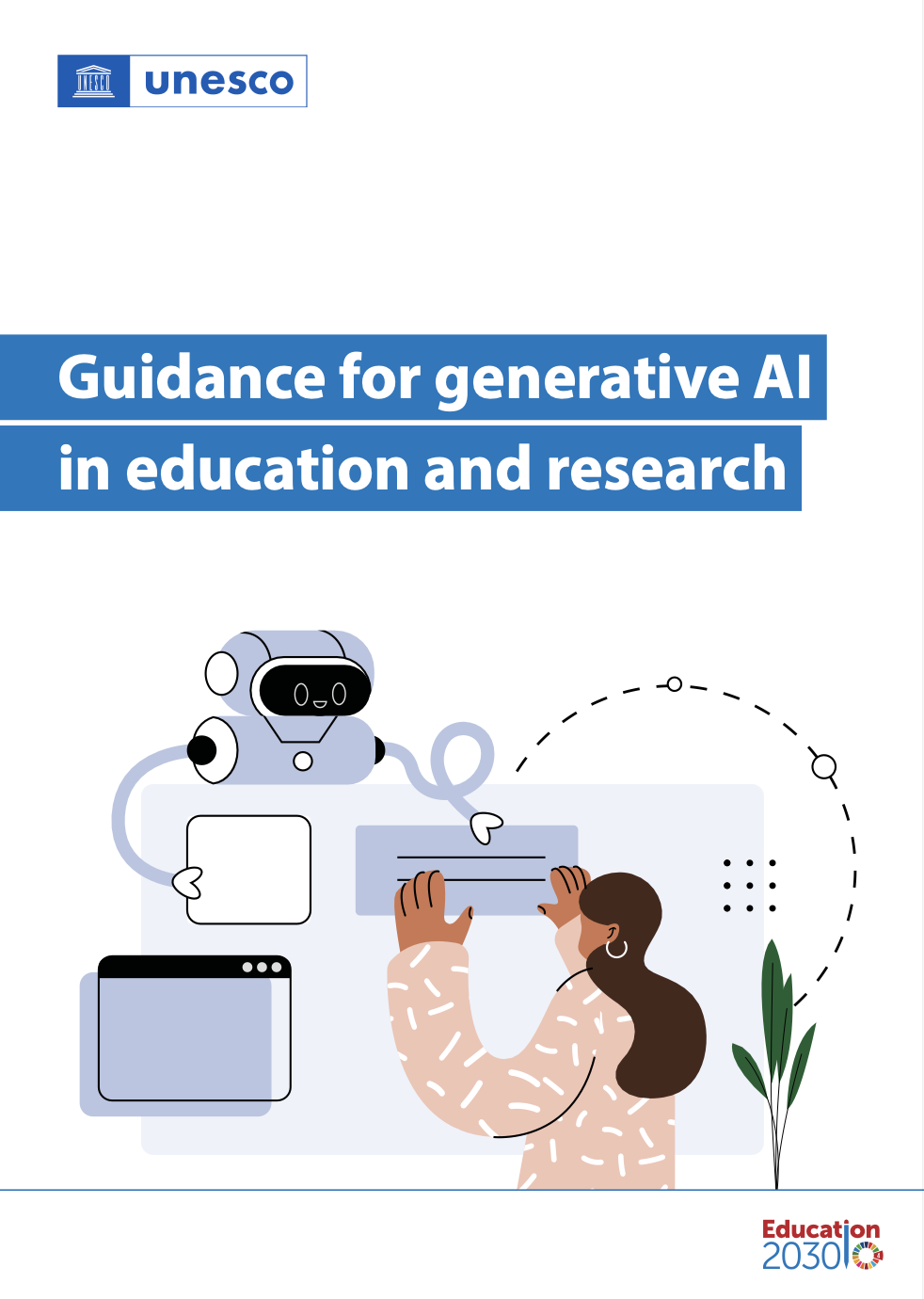 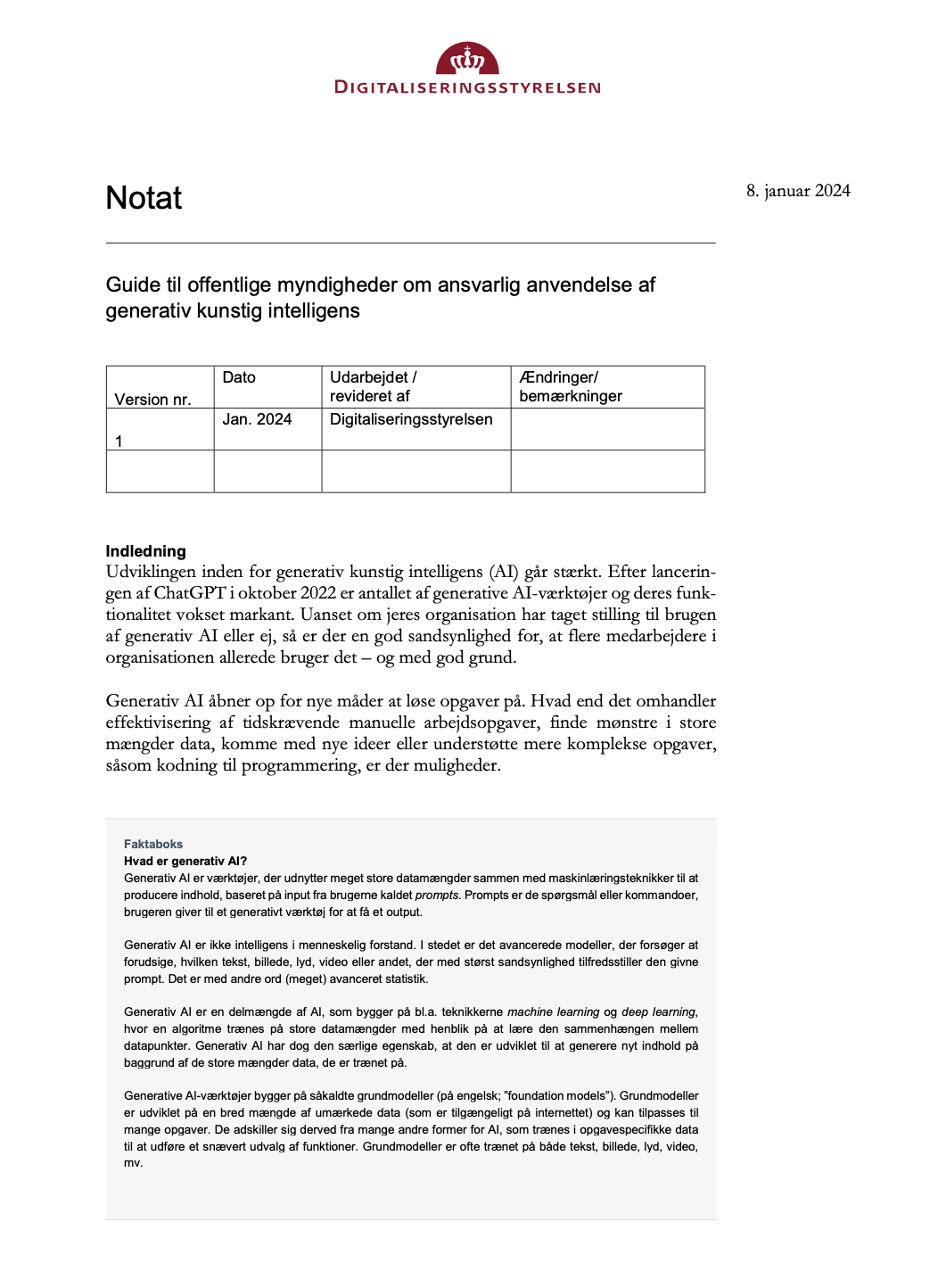 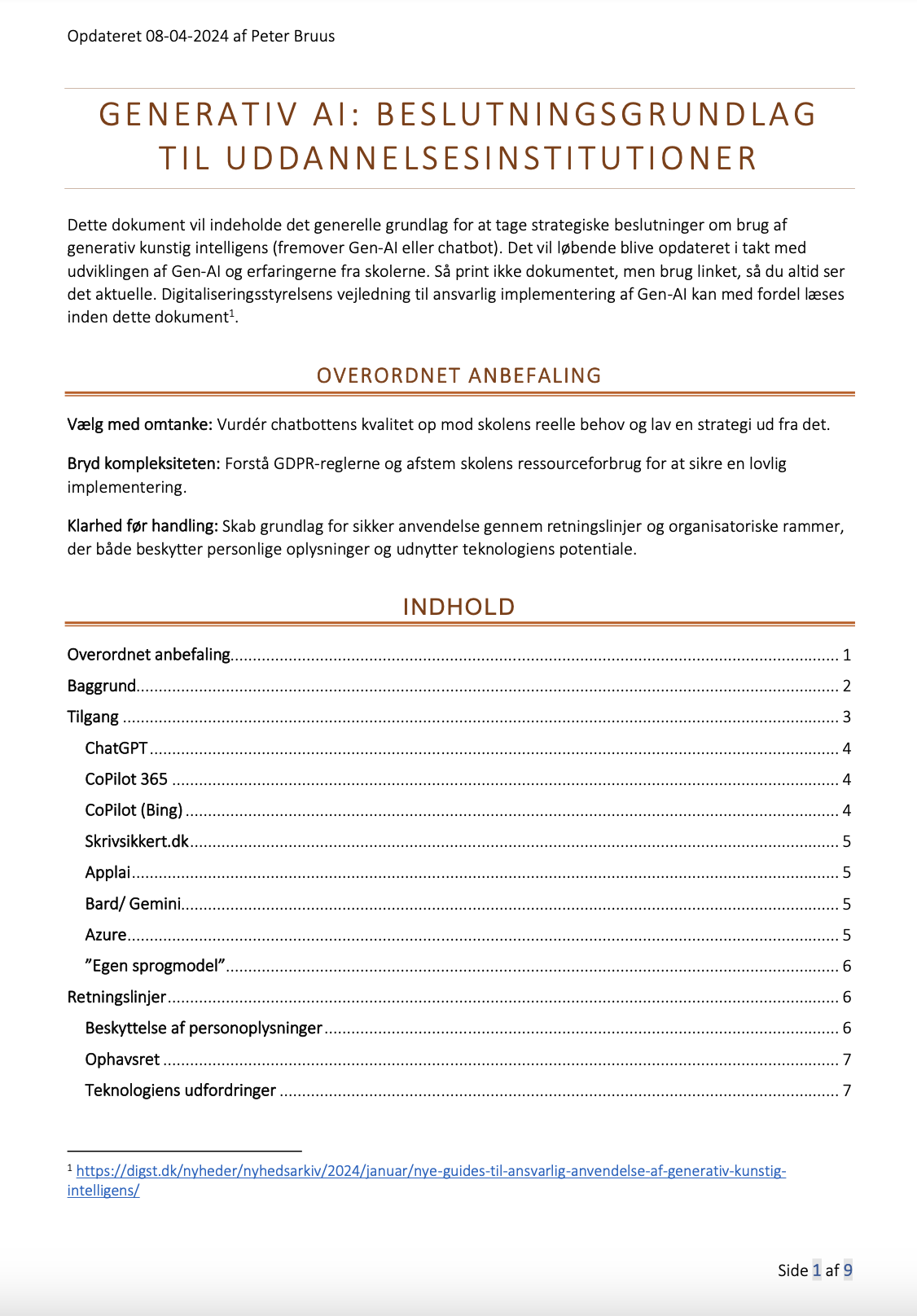 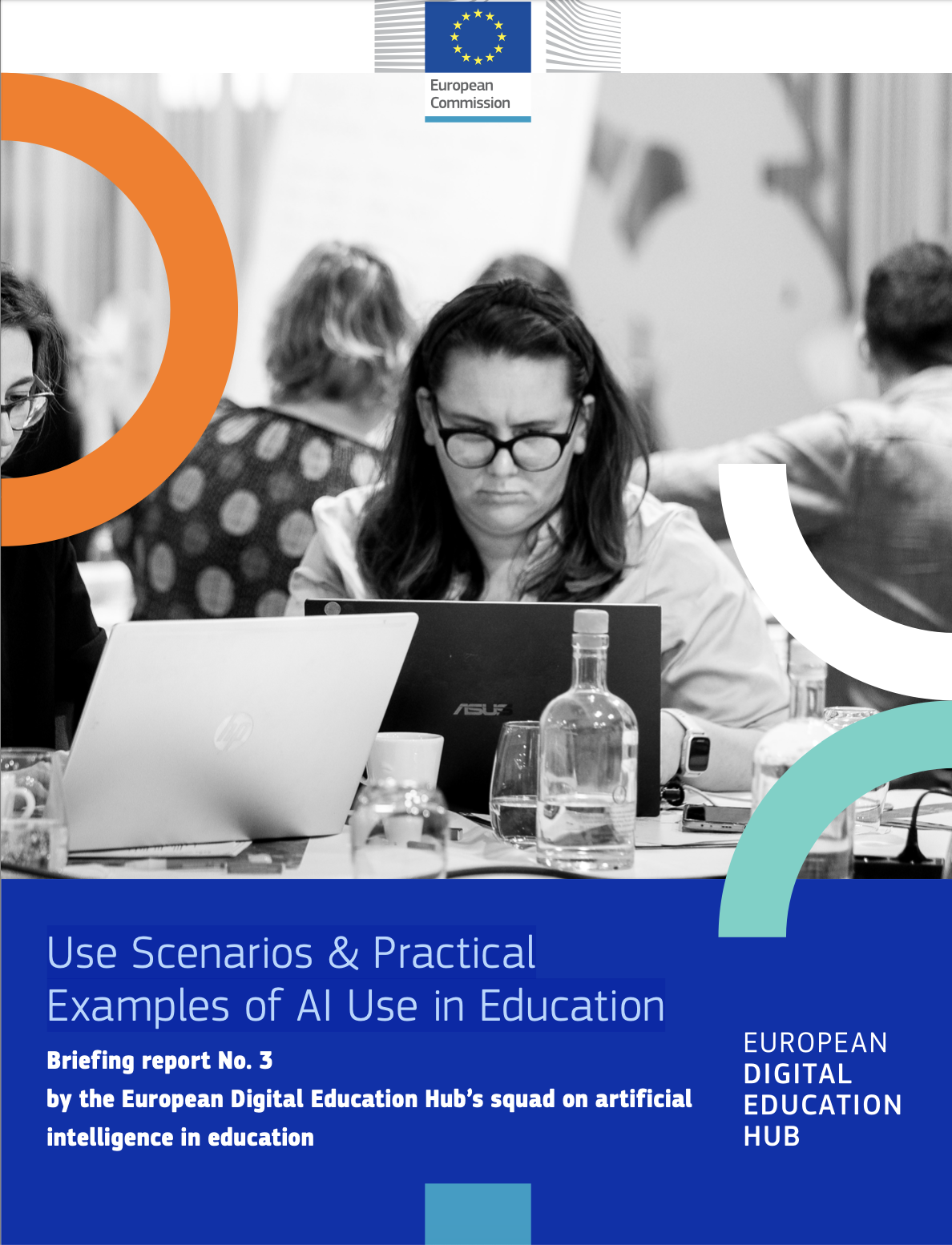 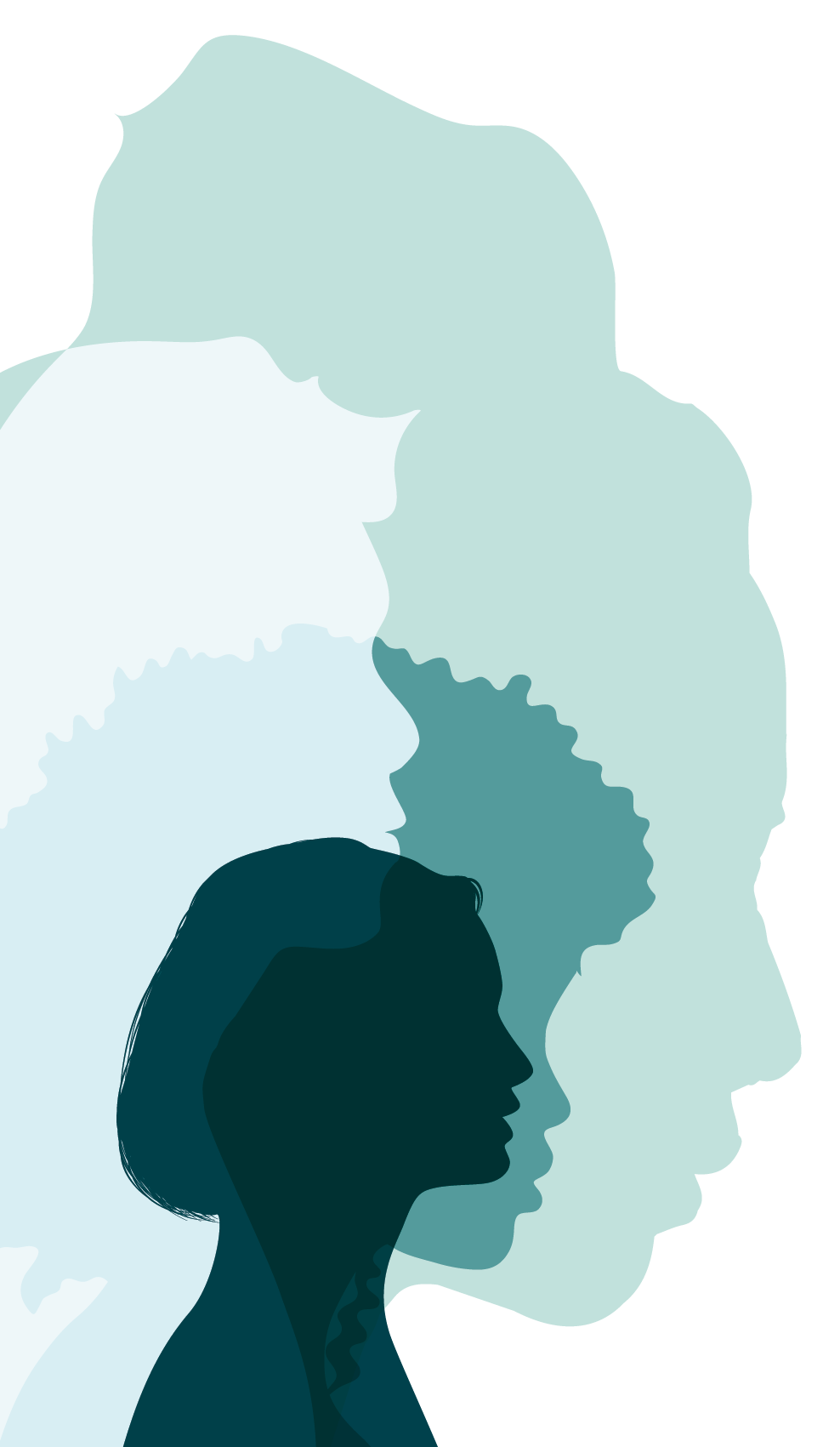 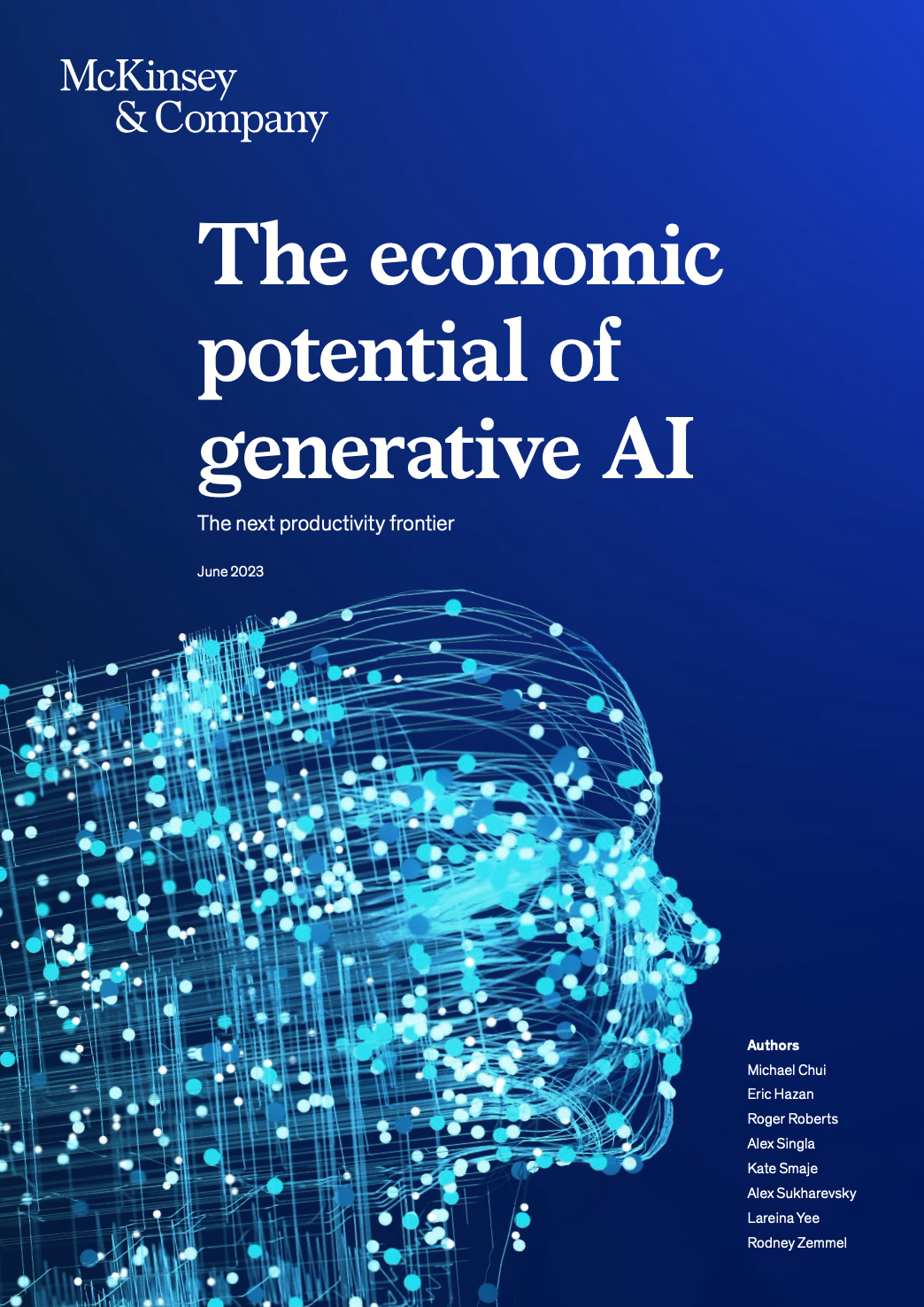 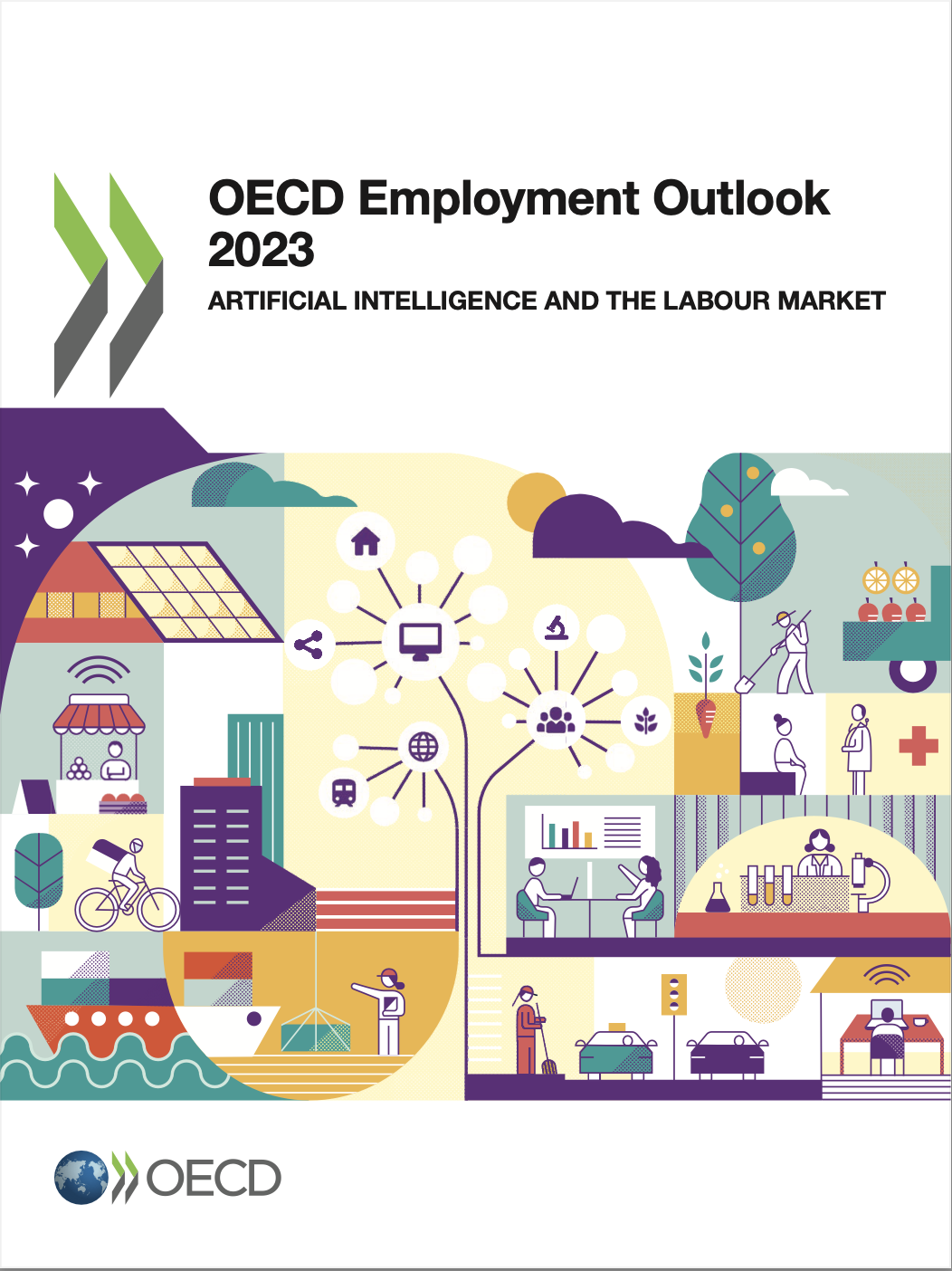 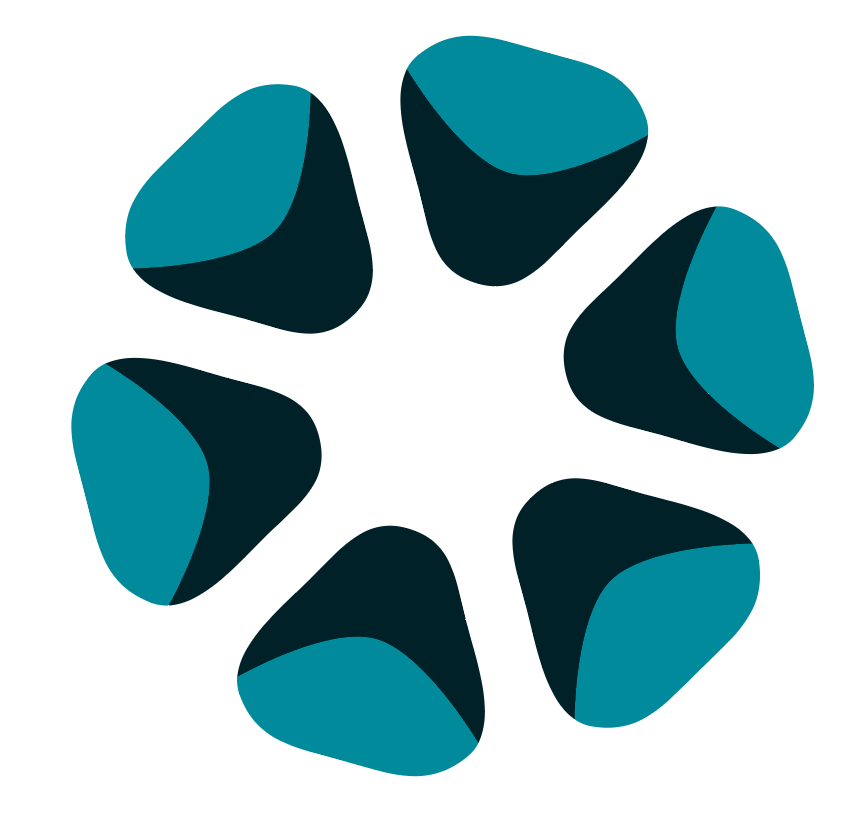 Strategisk tilgang
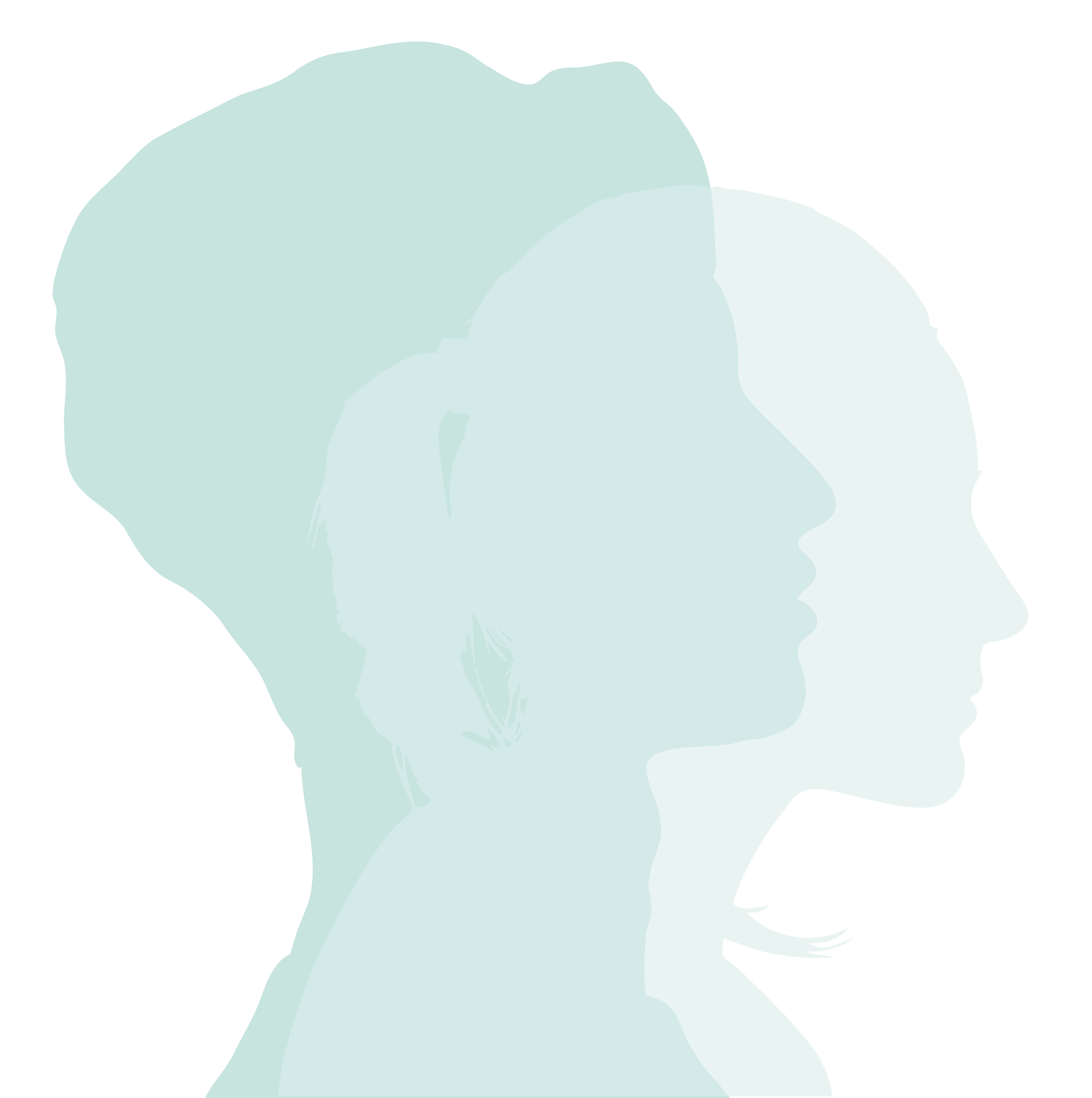 Organisatoriske 
rammer
Tilgang
Retningslinjer
Tag stilling til hvilke generative AI-værktøjer, I ønsker at anvende ved at overveje jeres behov.
Ønsket brug samt faldgruber ved generative AI-værktøjer samt de gældende lovgivningsmæssige hensyn.
Overvej rammer for vidensopbygning, læring, udvikling, test og validering.
Lorem ipsum dolor
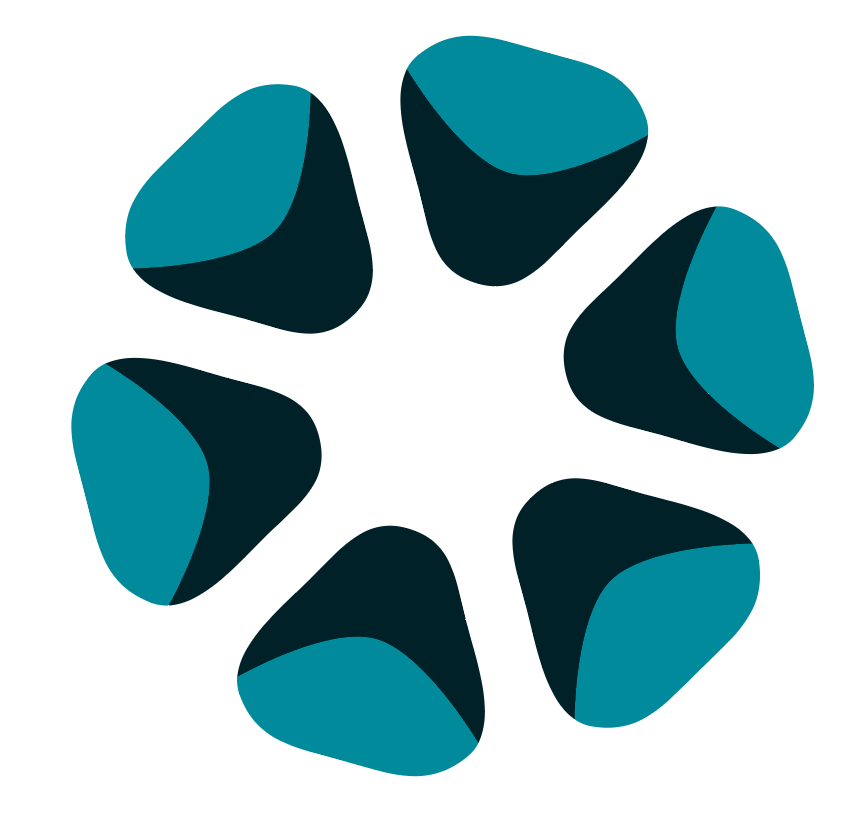 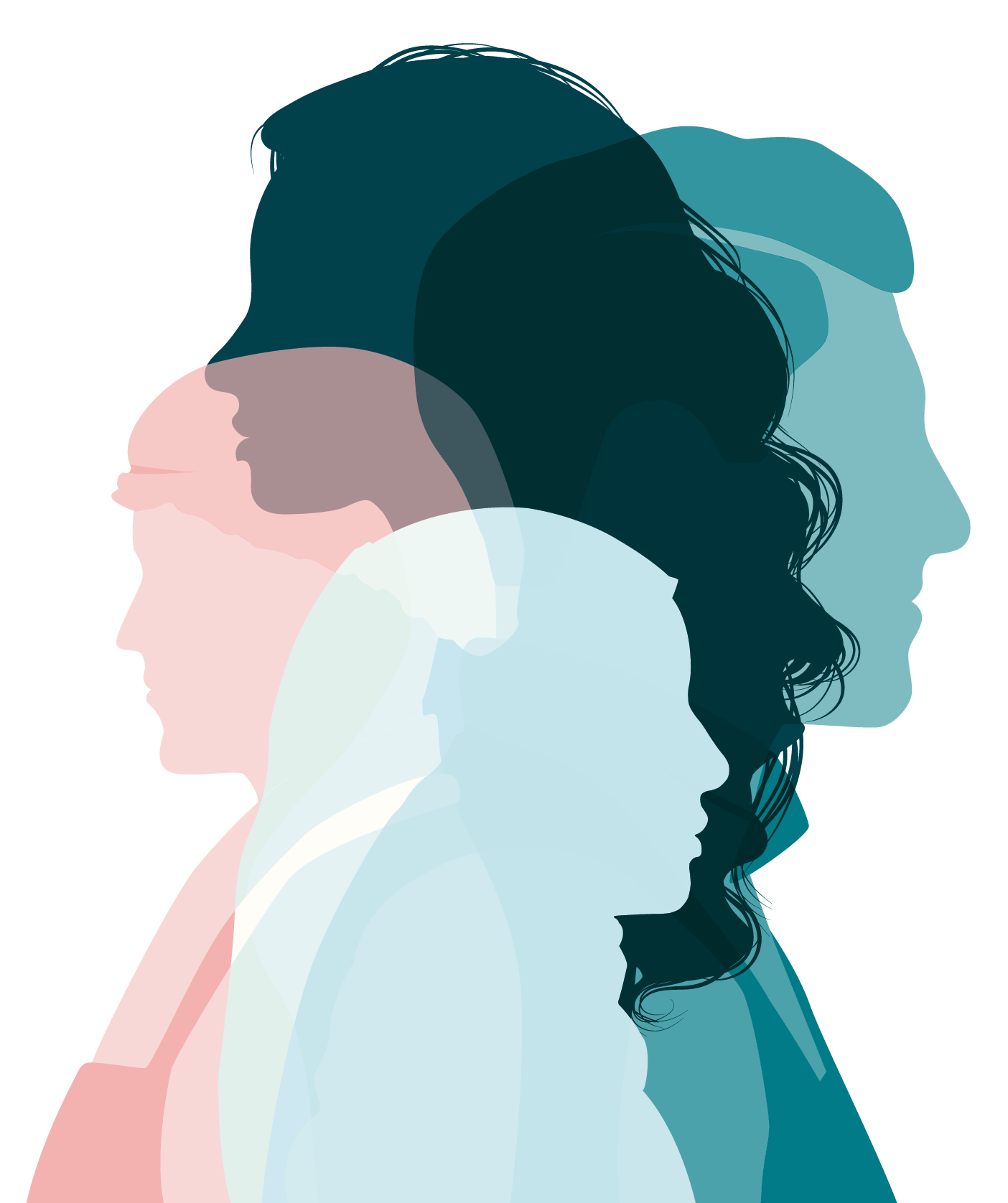 Tilgang
Behov for Gen-AI
Specialiseret projekt
Almen anvendelse
Medarbejdere
Elever
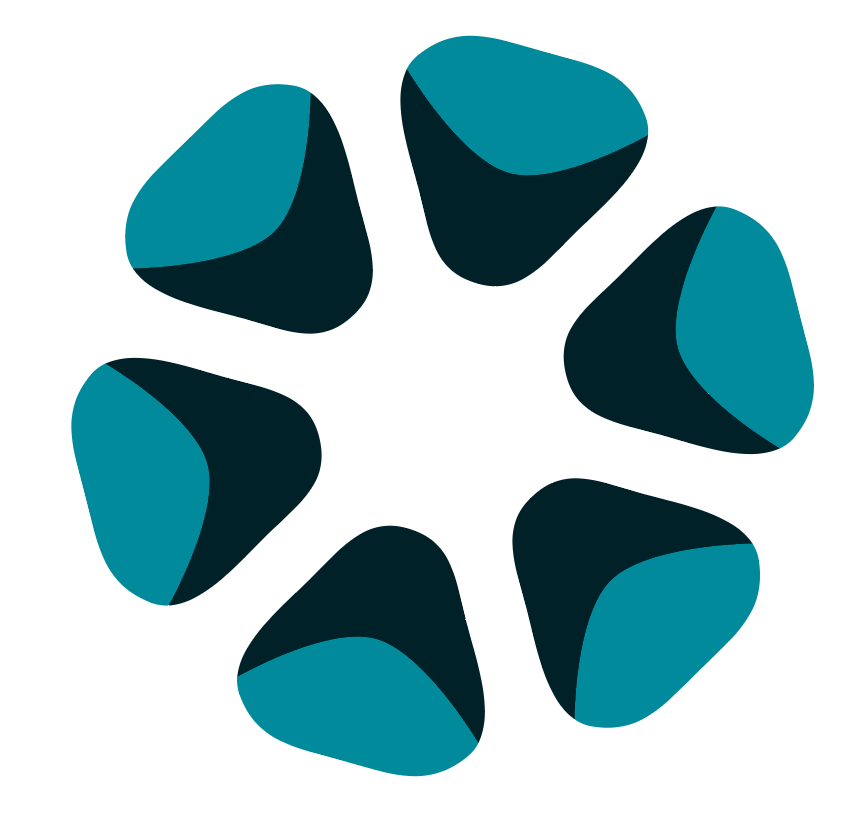 Retnings-
linjer
Valg af Gen-AI
fx login, navn, e-mail, telefonnummer osv.
Gemmer systemet data?
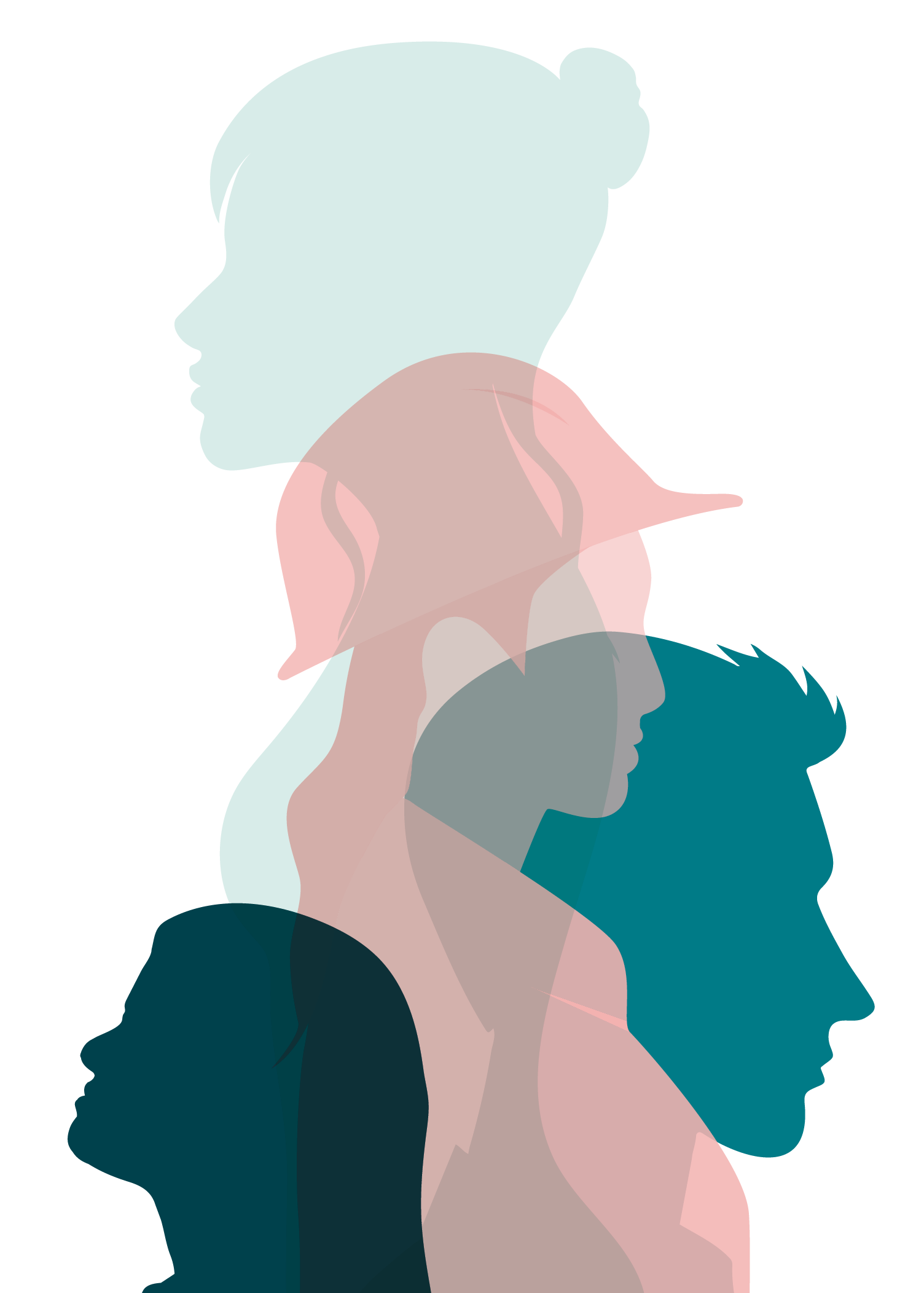 Nej
Ja, i EU
Ja, uden for EU
Analyser datastrømme
Indgå databehandleraftale
Lav konsekvensanalyse
Lav retningslinjer til elever og ansatte der beskytter personoplysninger
Dette er grundlæggende problematisk i forhold til GDPR
Lav retningslinjer til elever og ansatte og oplys om databehandlingen
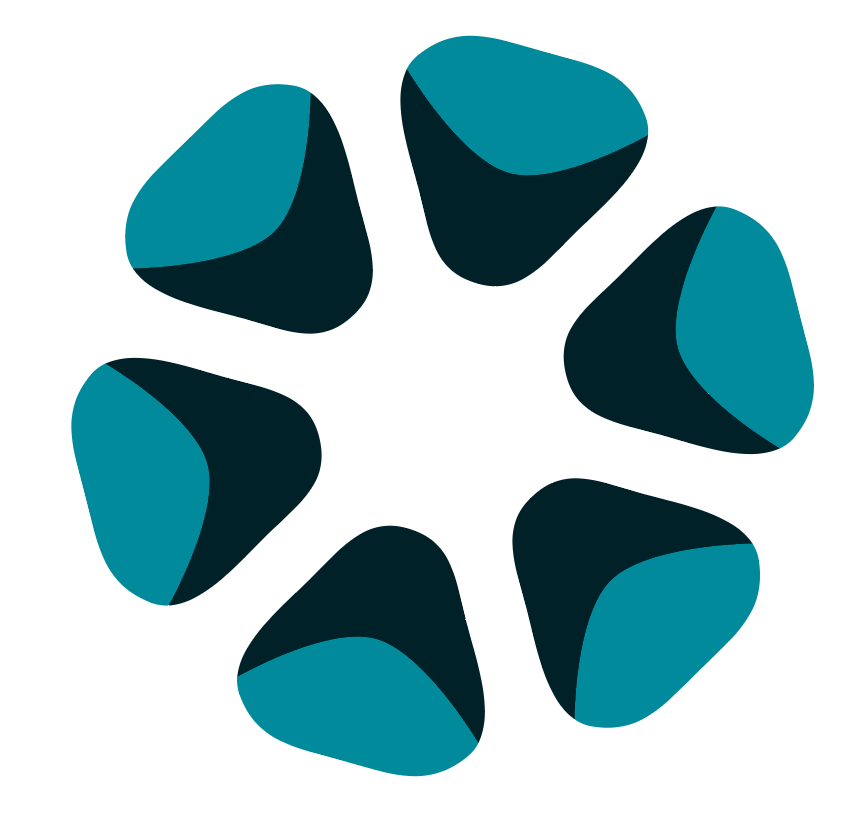 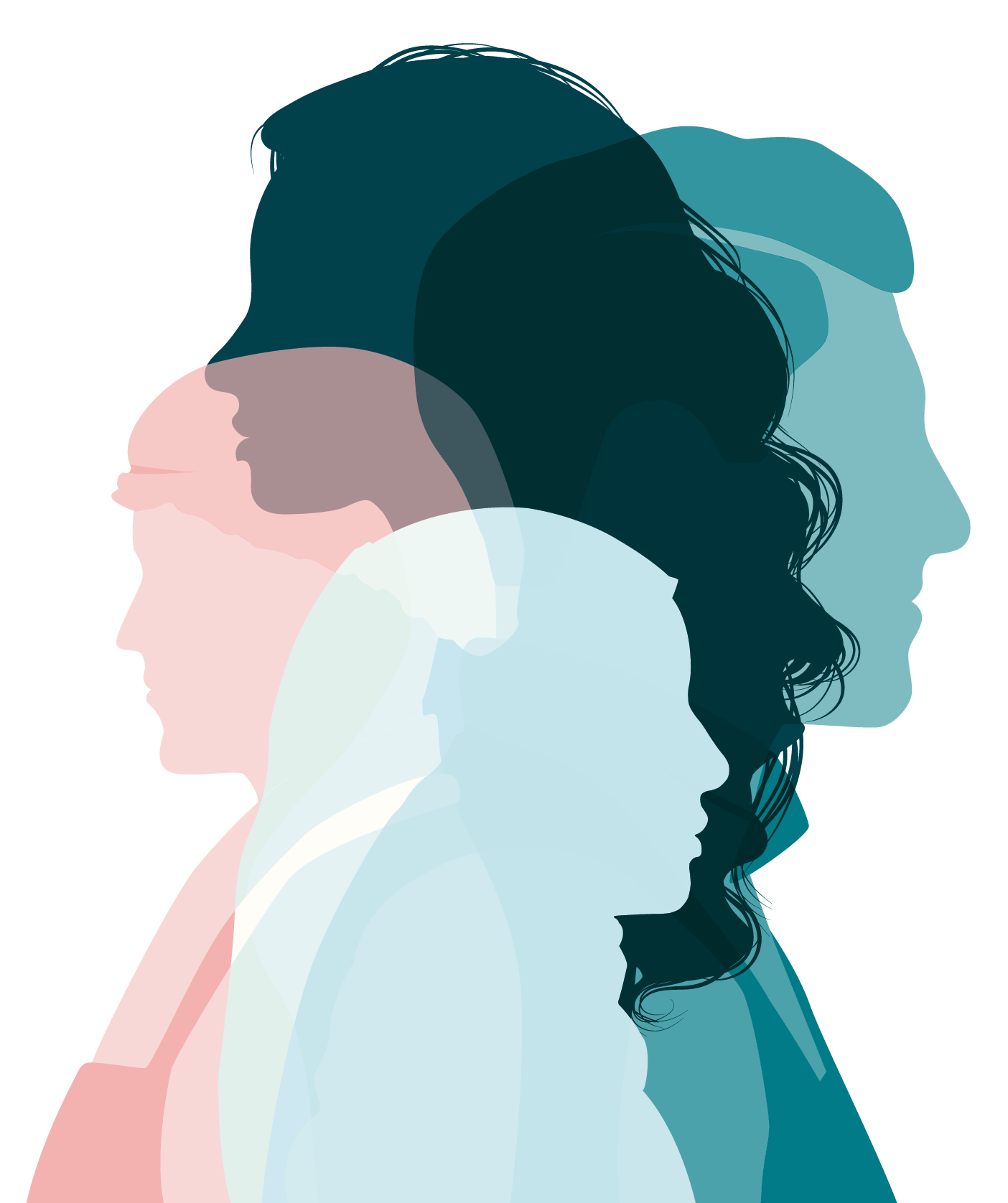 Organisatoriske RammerStrategi
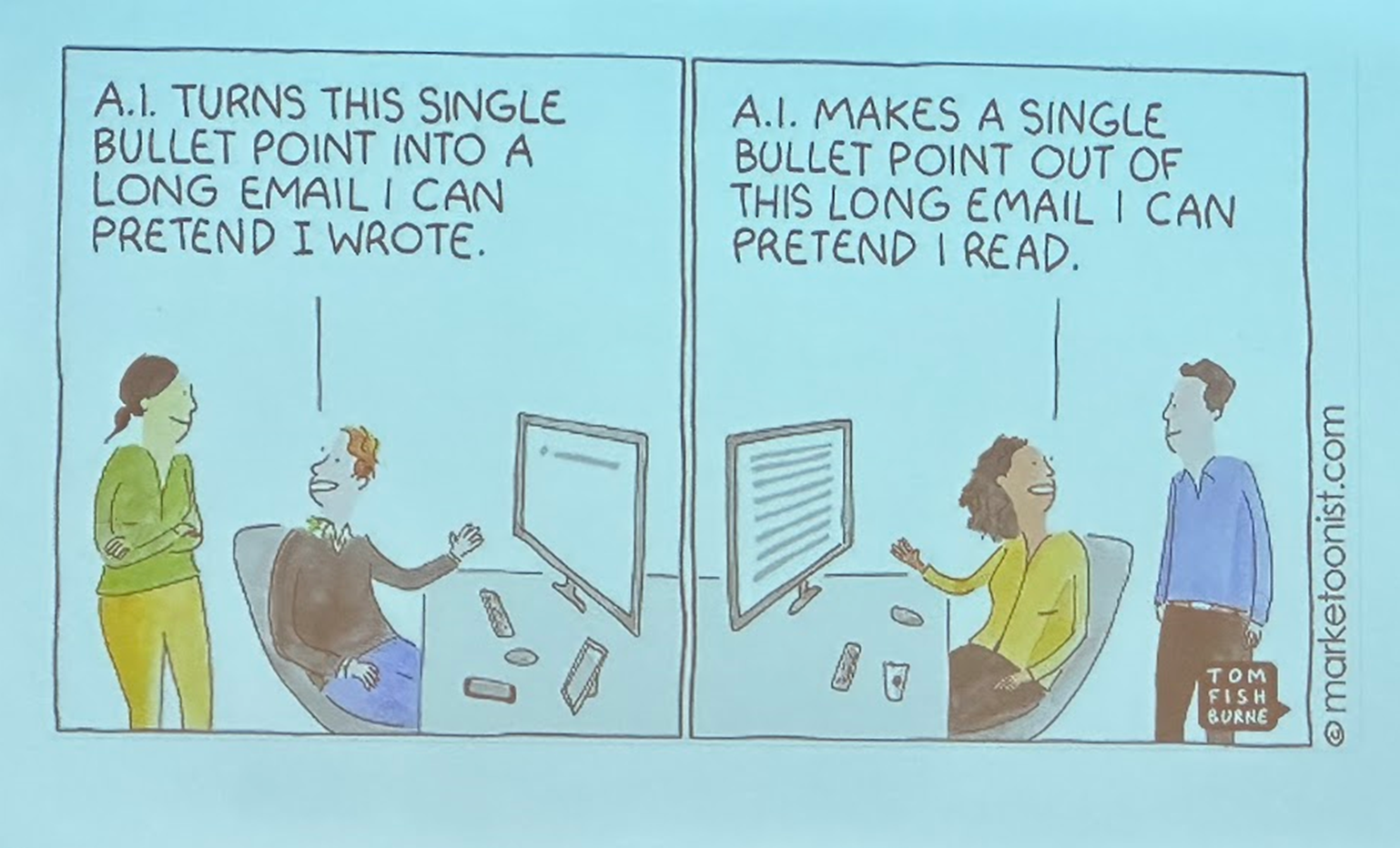 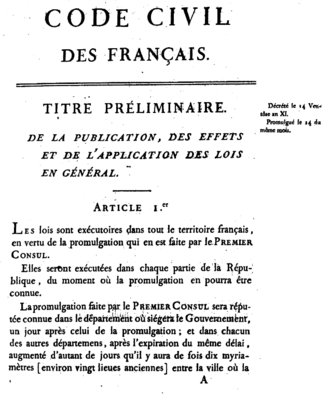 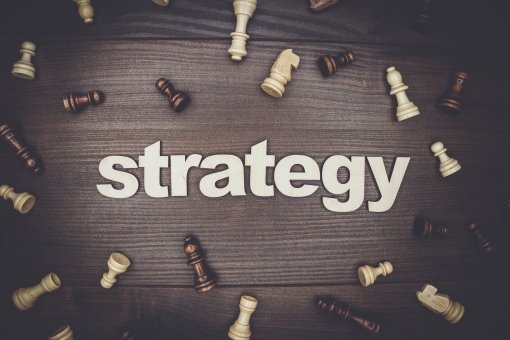 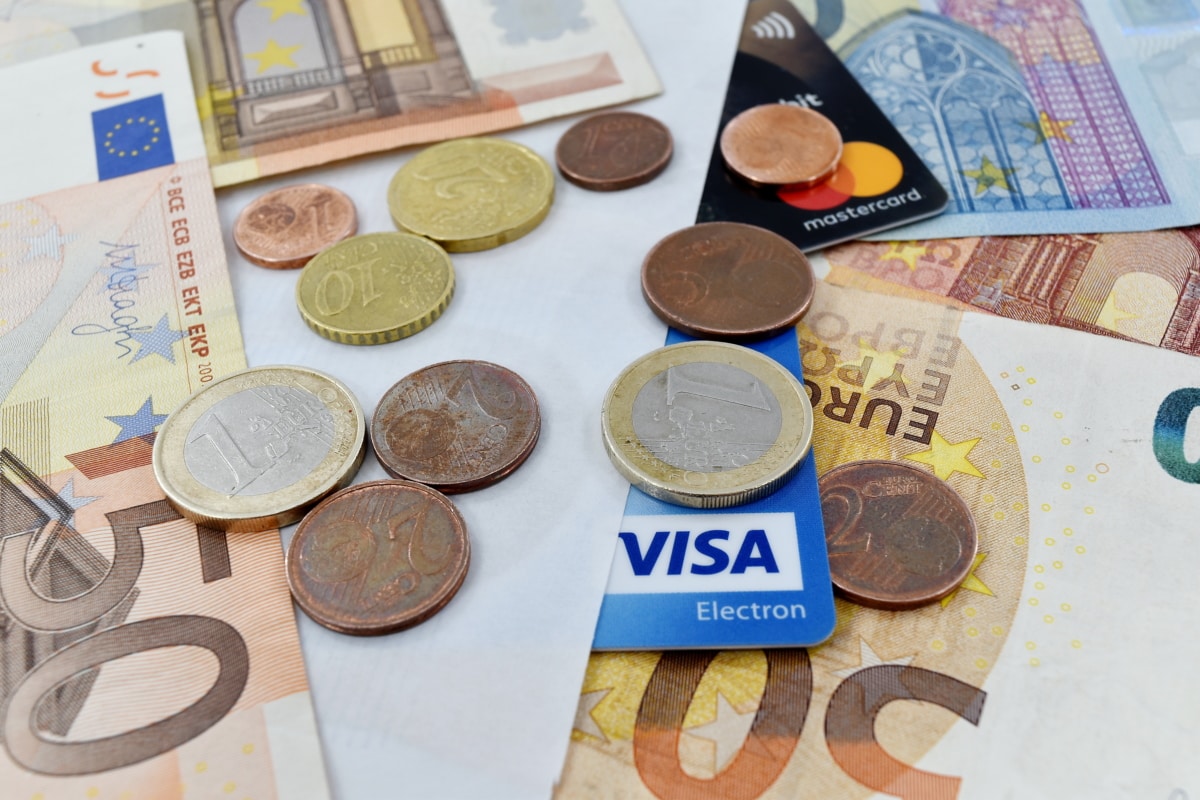 Man må kunne gribe, før man kan begribe
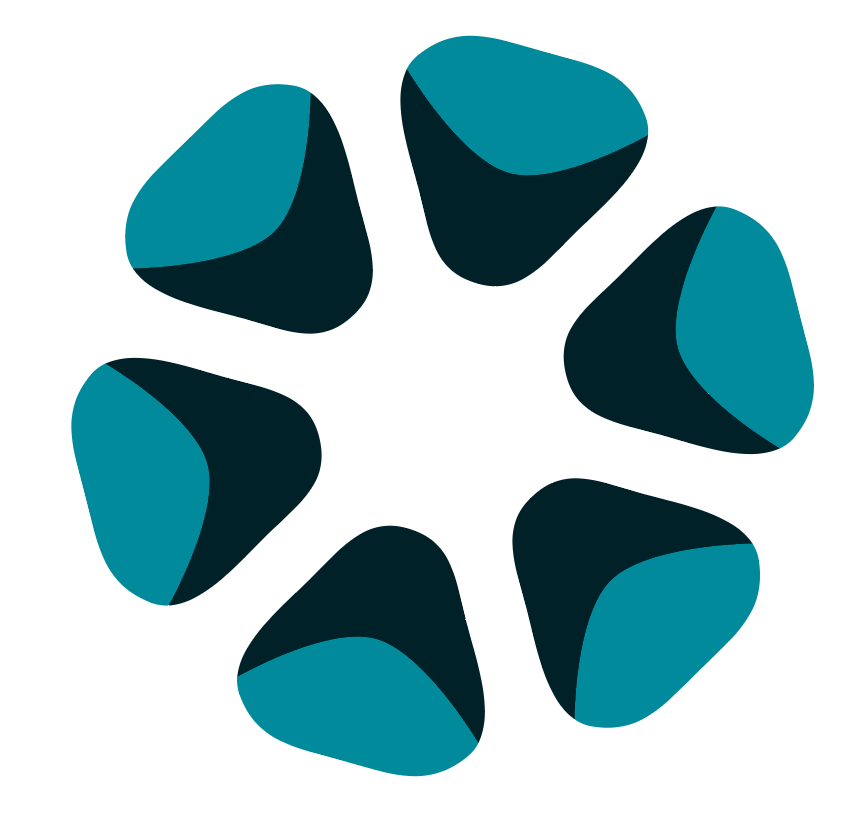 [Speaker Notes: Strategi: Bestyrelsen forkus på inddragelse af AIGYM: Vi vil gennemføre pilotprojekter med AI (f.eks. ChatGPT) i undervisningen samt løbende afholde relevante webinarer for ZBC’s medarbejdere omkring AIEUD: At lære vores ansatte og elever, hvordan AI og sociale medier med fordel kan bruges i uddannelserne/fagene, og hvordan de ikke kan/bør bruges
AMU inddrager det hvor det er muligt

LSU'erne har fokus på løbende evaluering og tilbage meldig omkring AI 

Direktion vedtaget et kodeks på baggrund af anbefalinger

Det er dog vigtigt, at man overvejer anvendelsen og hvilke oplysninger man giver AI, sådan at vi 
overholder reglerne for GDPR. På ZBC har vi således følgende principper for tilgangen til AI:
• AI skal udgøre en væsentlig del af elevernes uddannelse sådan, at de lærer at anvende AI 
på en ansvarlig og udbytterig måde.
• AI må som hovedregel ikke anvendes i forbindelse med skriftlige eksaminer.
• AI anvendes i vore ressourceområder til at hæve kvaliteten og effektiviteten af vore ydelser.
• Alle medarbejdere opkvalificeres løbende i brugen af AI og de sprogmodeller, som værktøjet er bygget på.
• Anvendelsen af AI sker ud fra en etisk forsvarlig tilgang med menneskets læring i centrum.
• Anvendelsen af AI skal fremme innovation og kreativitet i såvel læringsprocesser som arbejdsgange. 
• De effektivitetsgevinster, som AI vil give i arbejdsgangene, anvendes til at hæve kvaliteten 
af vore ydelser til gavn for elever og kursister. AI skal ligeledes bidrage til, at skabe en arbejdsplads i balance, hvor medarbejderne trives.
• Vi kan ikke kræve, at elever oprette en AI-profil af hensyn til gdpr. Dette skal ske på elevens 
eget initiativ.
• AI anvendes ud fra et forsigtighedsprincip i forhold til deling af data med offentligt tilgængelige tjenester med AI. Personoplysninger og virksomhedsoplysninger må ikke deles i AIværktøjer eller indgå i træningen af AI-modellen.]
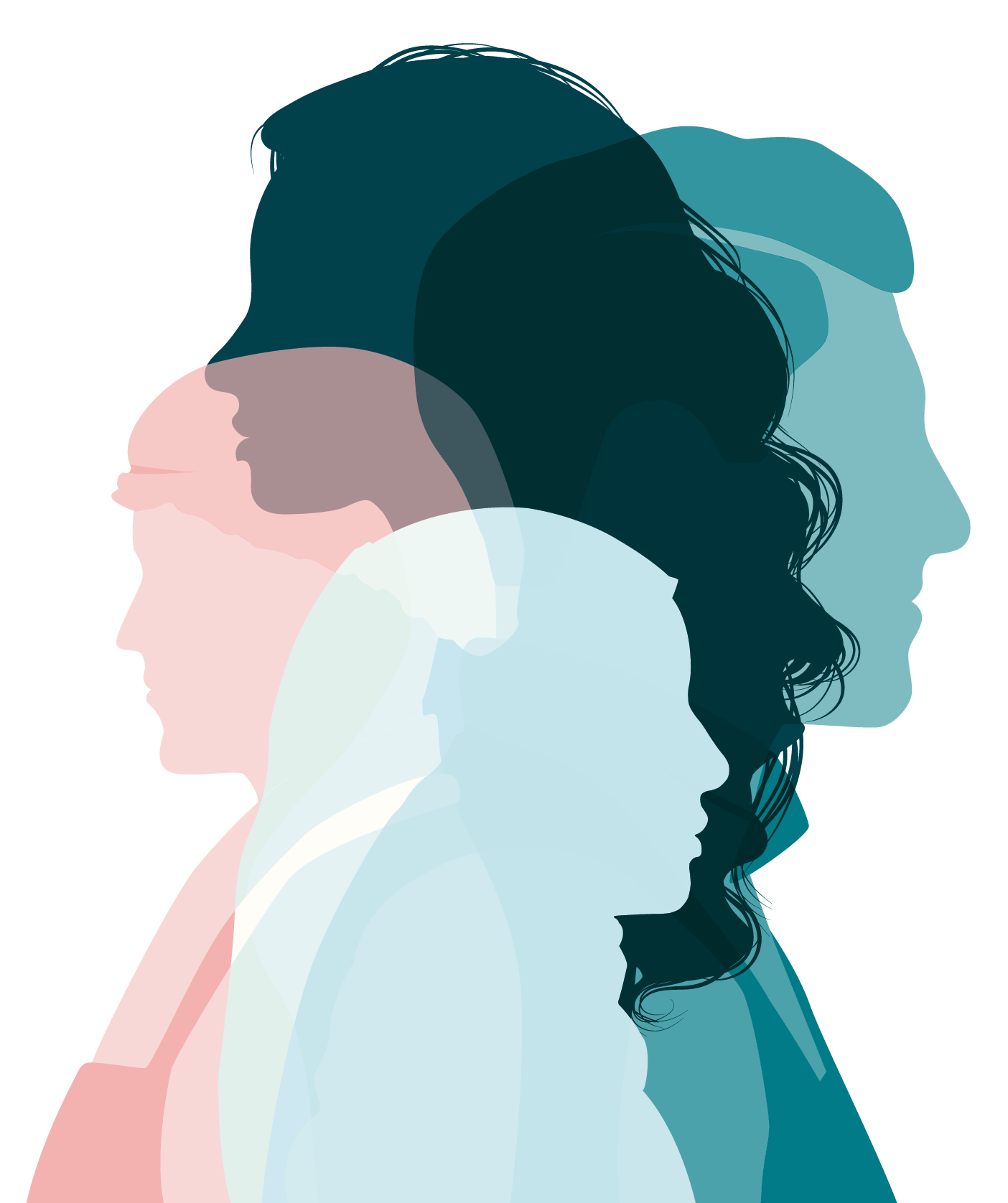 Organisatoriske Rammer
IT-"sikkerhed"... GDPR
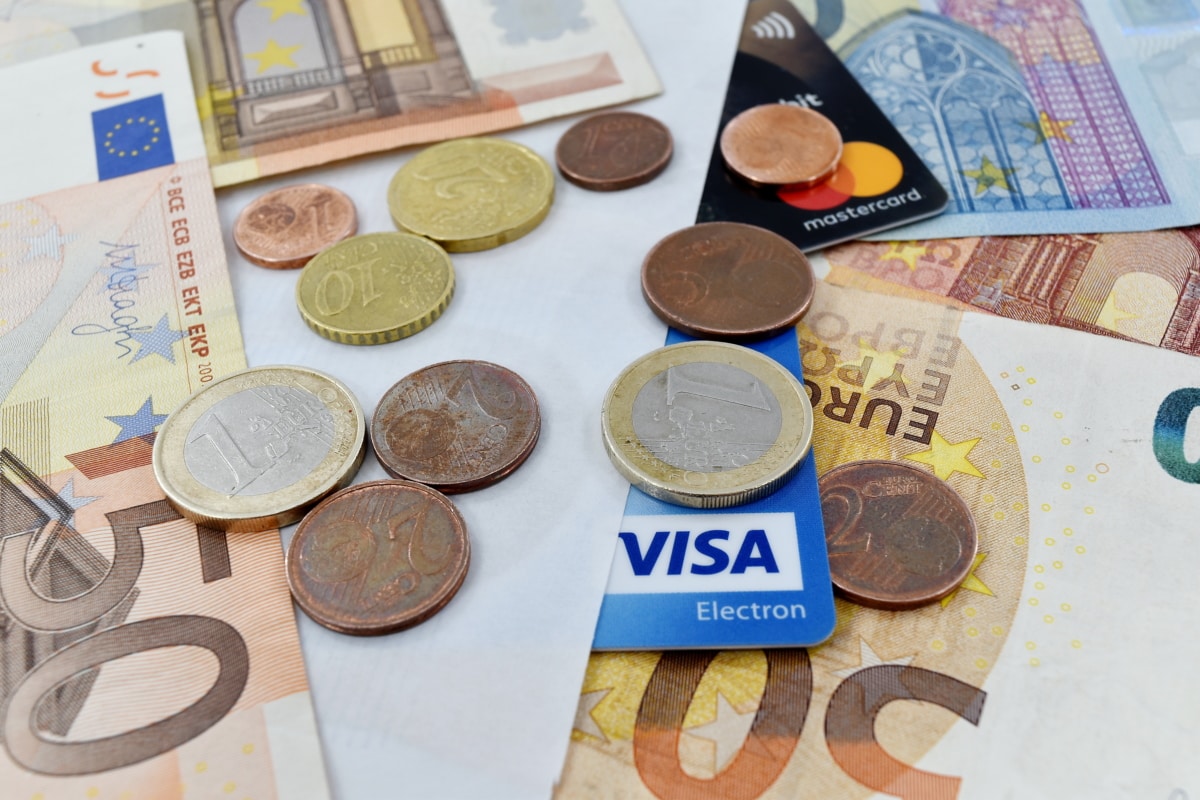 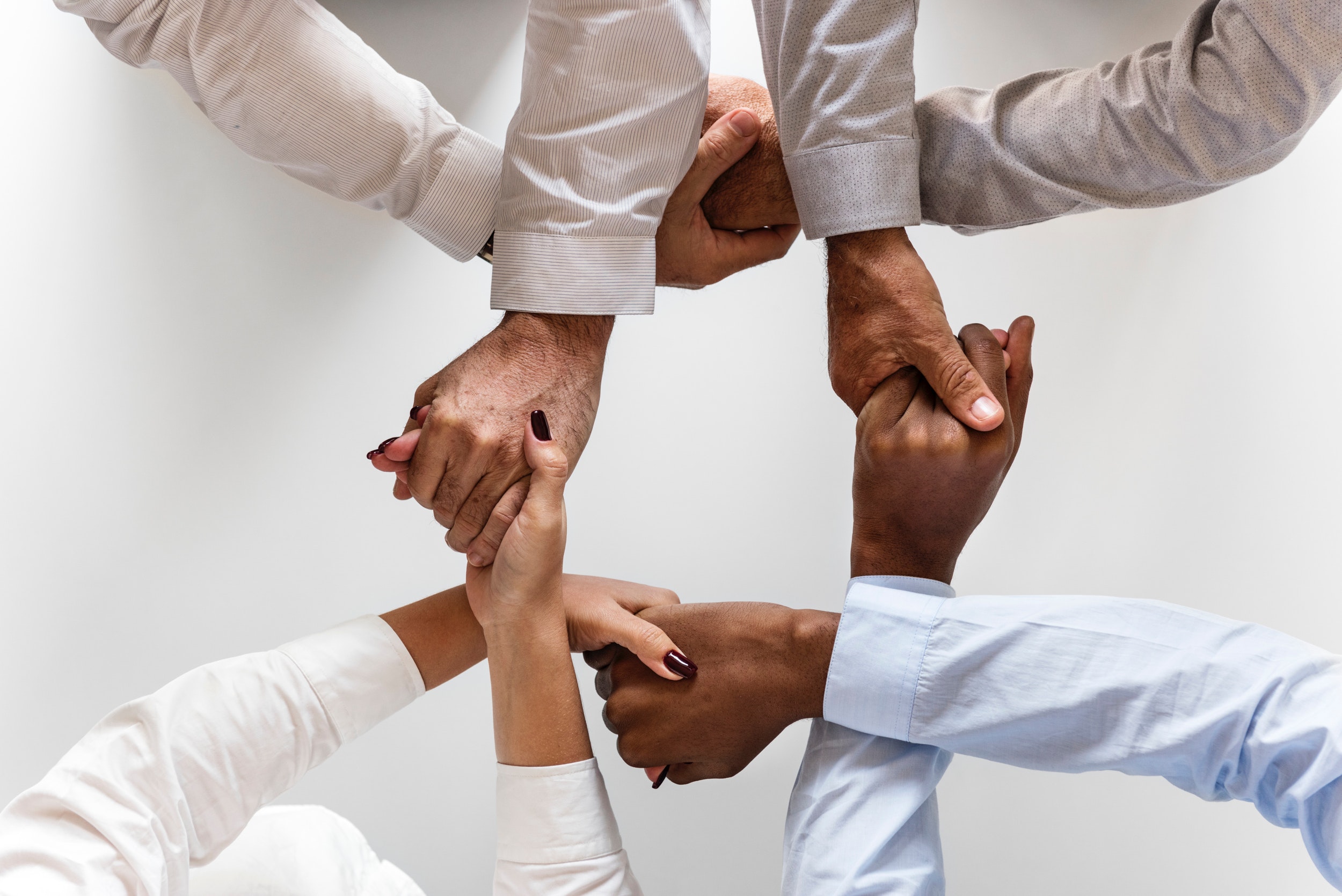 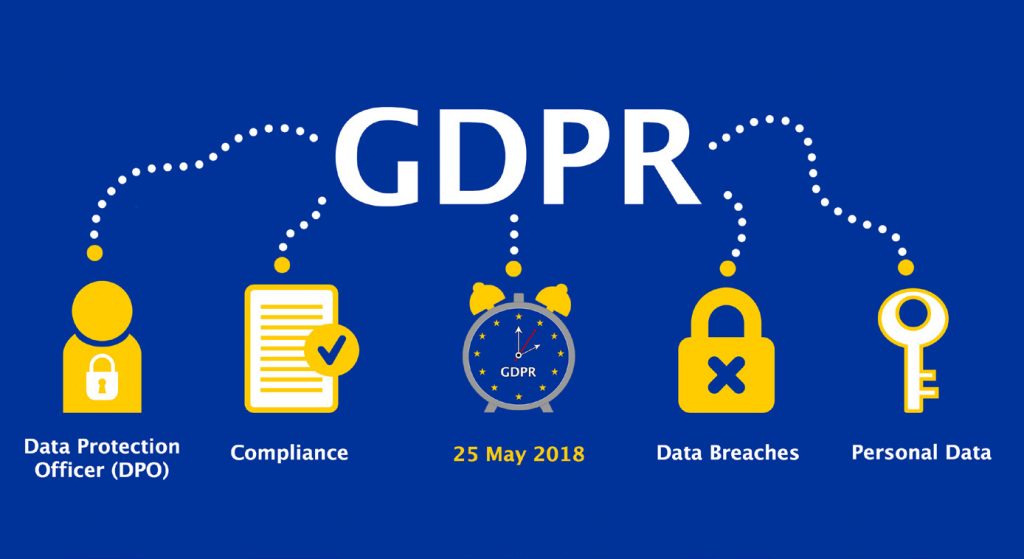 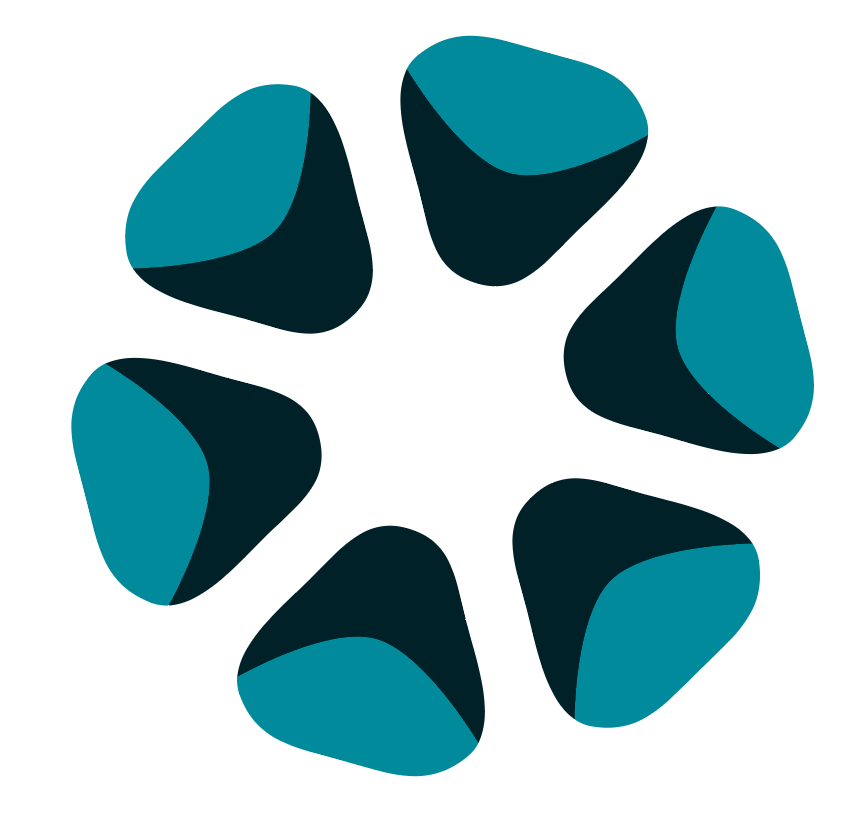 [Speaker Notes: Sæt penge af til AI, og udvikling og vedligeholdelse! Fordi AI er meget mere end det vi kender (Det er både sprogmodeller, men det kommer I det hele) og intet er gratis. Samt decideret "medarbejder" der har ansvaret! 

2. , vi har forholdt os til hvad vi vil og ikke vil! - I samarbejde med vores driftscenter. 
Men også internt I organisationen. Vi har har ansvaret for medarbejders, elevers og samarbejdspartners data. Derfor skal vi tænke os om, og tage binde af øjene. En stor opgave... Som kun vokser I tid og omfang!

3. Vi  kan ikke dette her alene, så indgå I samarbejder på tværs af sektoren for, at komme videre... Vi skal ikke lære af hinanden og med hinanden.. OPgaven er kompleks derfor skal vi tude gøre noget mere sammen.]
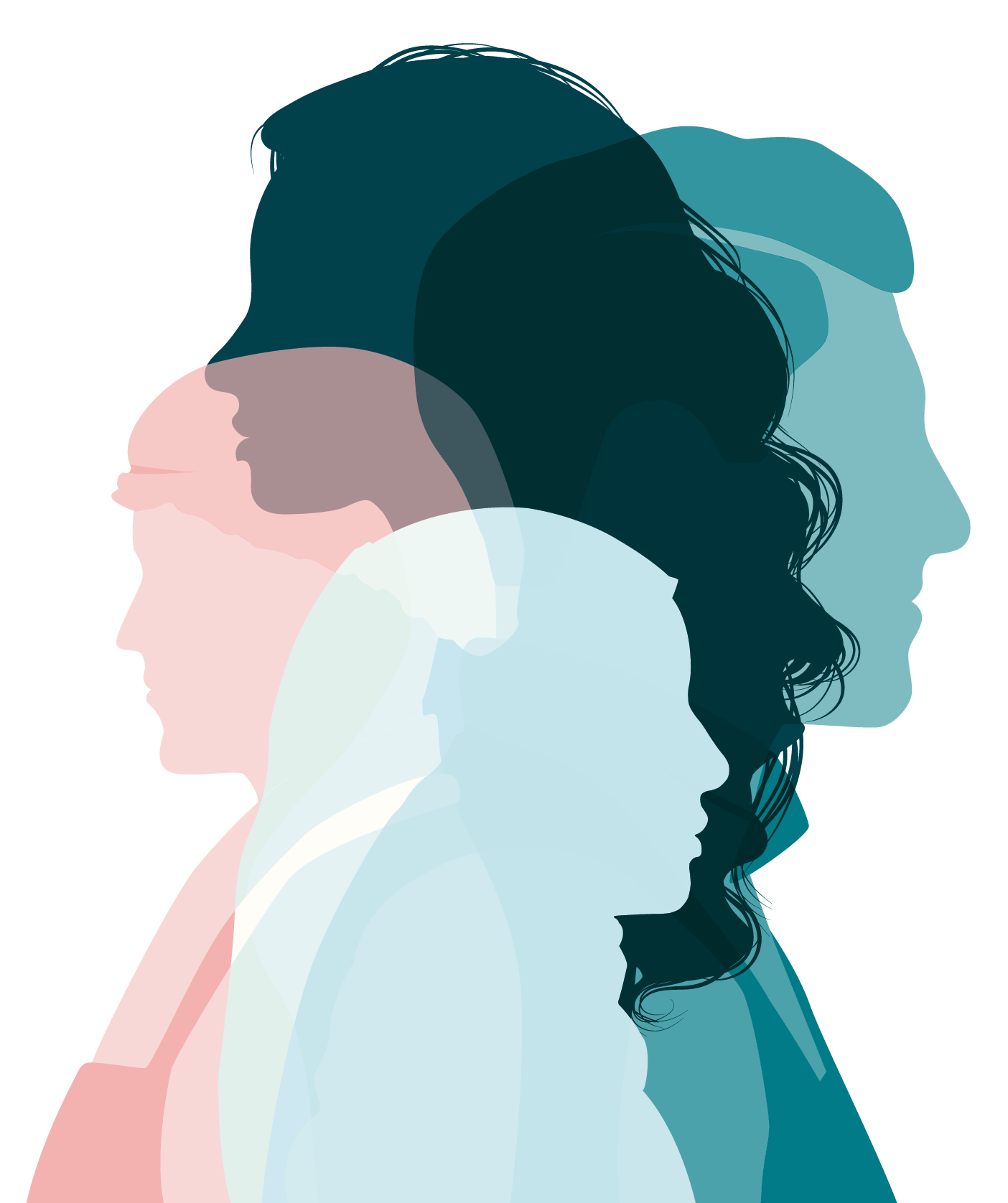 Organisatoriske Rammer
Kompetencer... Prøvehandlinger
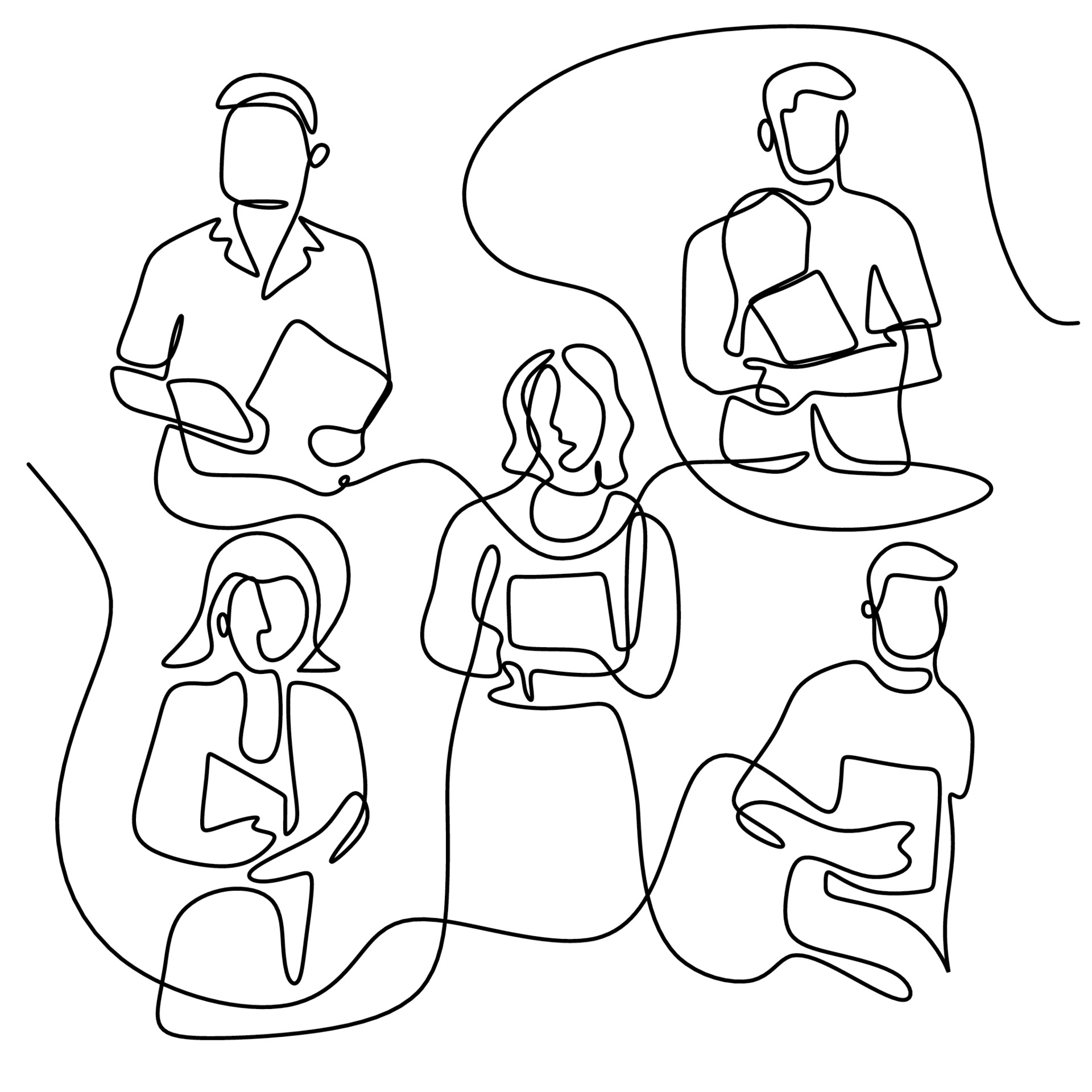 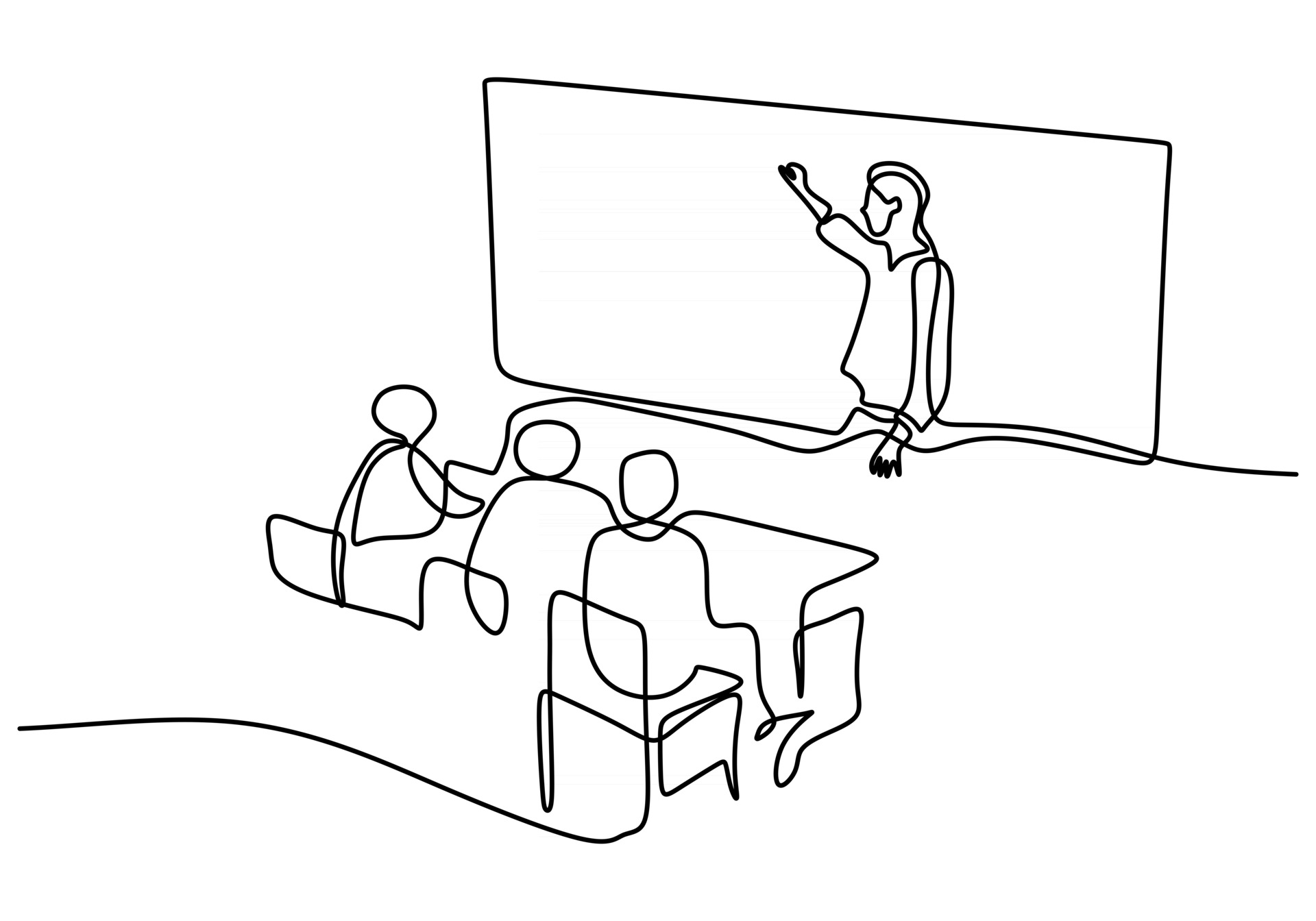 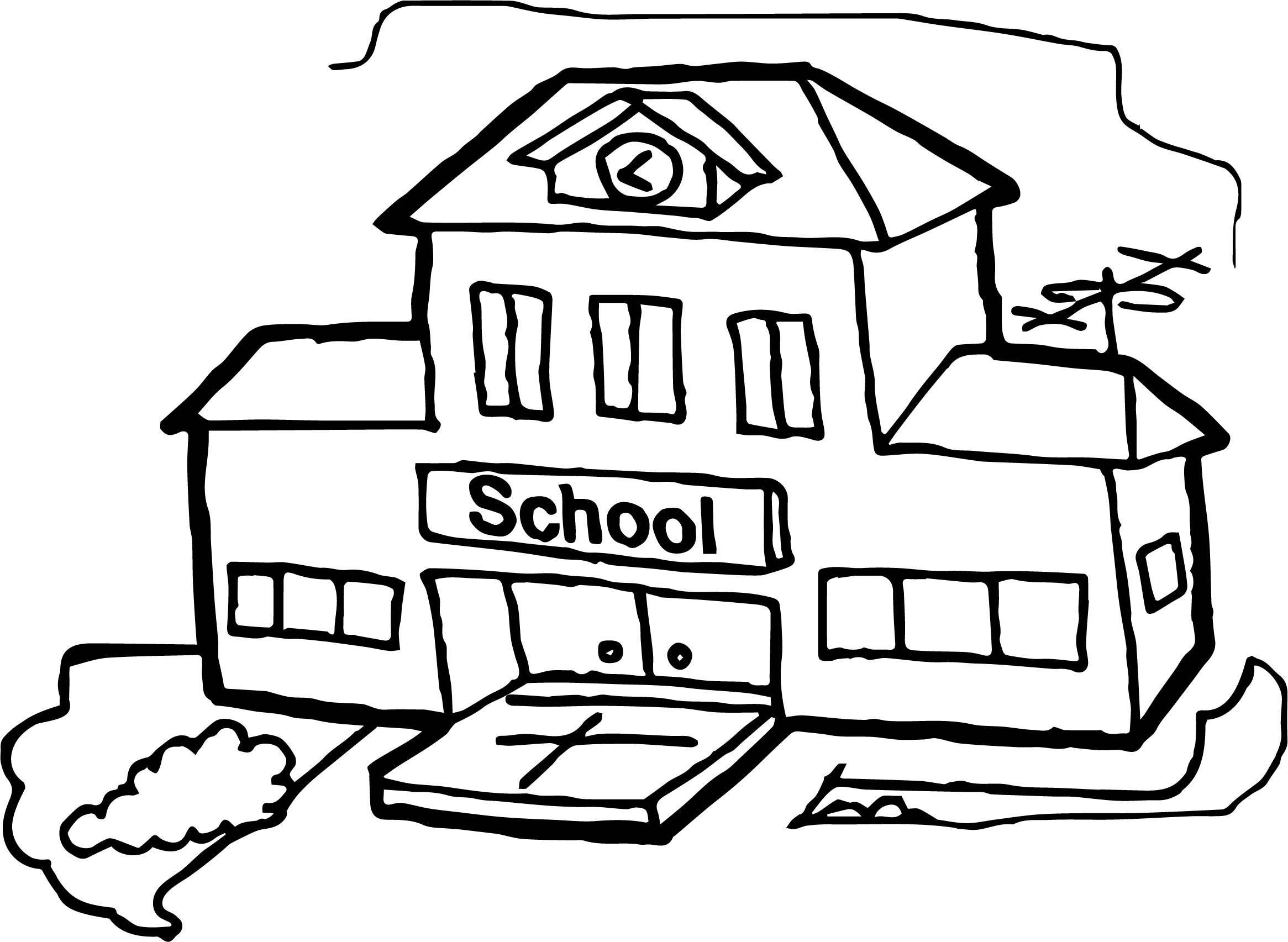 Underviser
Elever
Organisationen
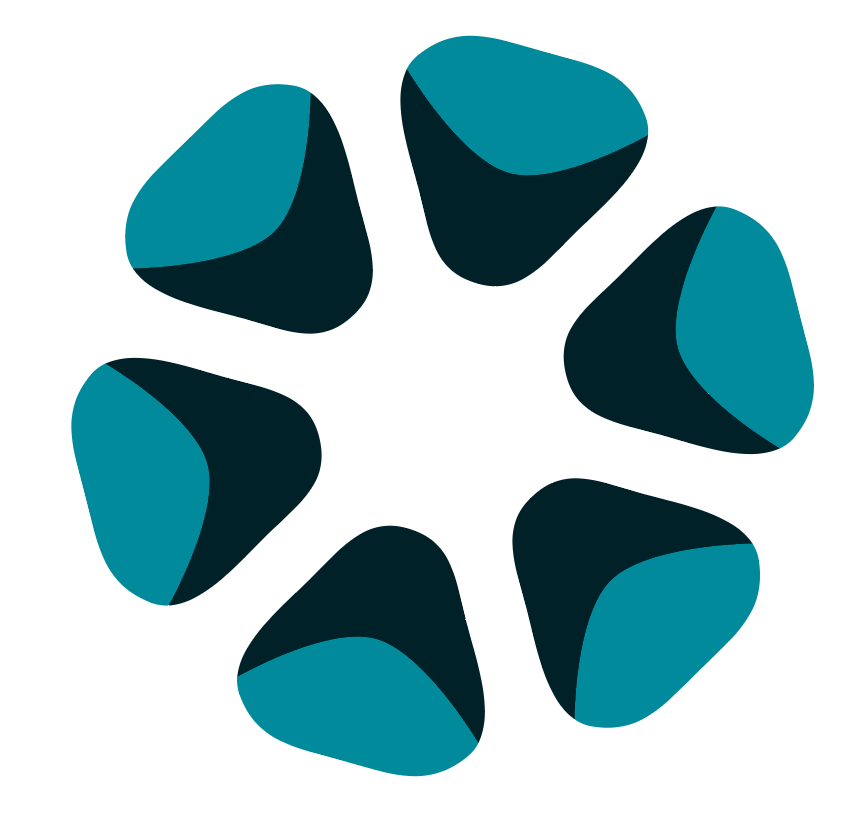 [Speaker Notes: Læring I organisationen. Vi har valgt, at bruge 1½ års værk fast til sparing med organisationen + udviklings afdelingen laver indhold til eleverne. Tilbud efterfølgende til muligheder, samt hvis der anvendes eller gerne vil anvendes AI-løsninger inddrage IT og DigitaliseringFokus på kompentencer I organisationen

Eleverne fokus på inddragelse af AI der hvor de giver mening I fagene gælder bredt set... 

UndervisereGym, gennemført et hav af workshops med over 200 lærer. 
Adm Herunder Økonomi + Jura), gennemført over 10 workshops med 70-100
Amu, afholdt flere workshop
EUD, CIU afholdt workshhops

Næste step, at arbejde målrettet med organisationens behov, ift. Specialiserede workshops, hand-on, webinar, understøttelse af organisationen med opsamling af viden på intra og /eller moodle forløb.... Kigge på hele løsningen... - Løbende skal det hele kigges efter igen og igen... Da det er en konstant udviklede processs... 
AI der arbejder med ledelsessparing på baggrund af ledelsesgrundlag og principperAI der laver cases til jobopslag
AI der gennemskriver vejledninger til IT
AI der giver first level support
AI der spare med eleverne I praksis
AI der skriver kode
AI der er dement 
AI der... 

Dataetisk kodeks? Det er første gang jeg har været med til noget der I IT-enden forandre sig så hurtige... Derfor skal man starte med, at over veje forskellige stepts... og det er noget det den arbejdsgruppe vi Peter og jeg har deltaget I, har arbejdet med]
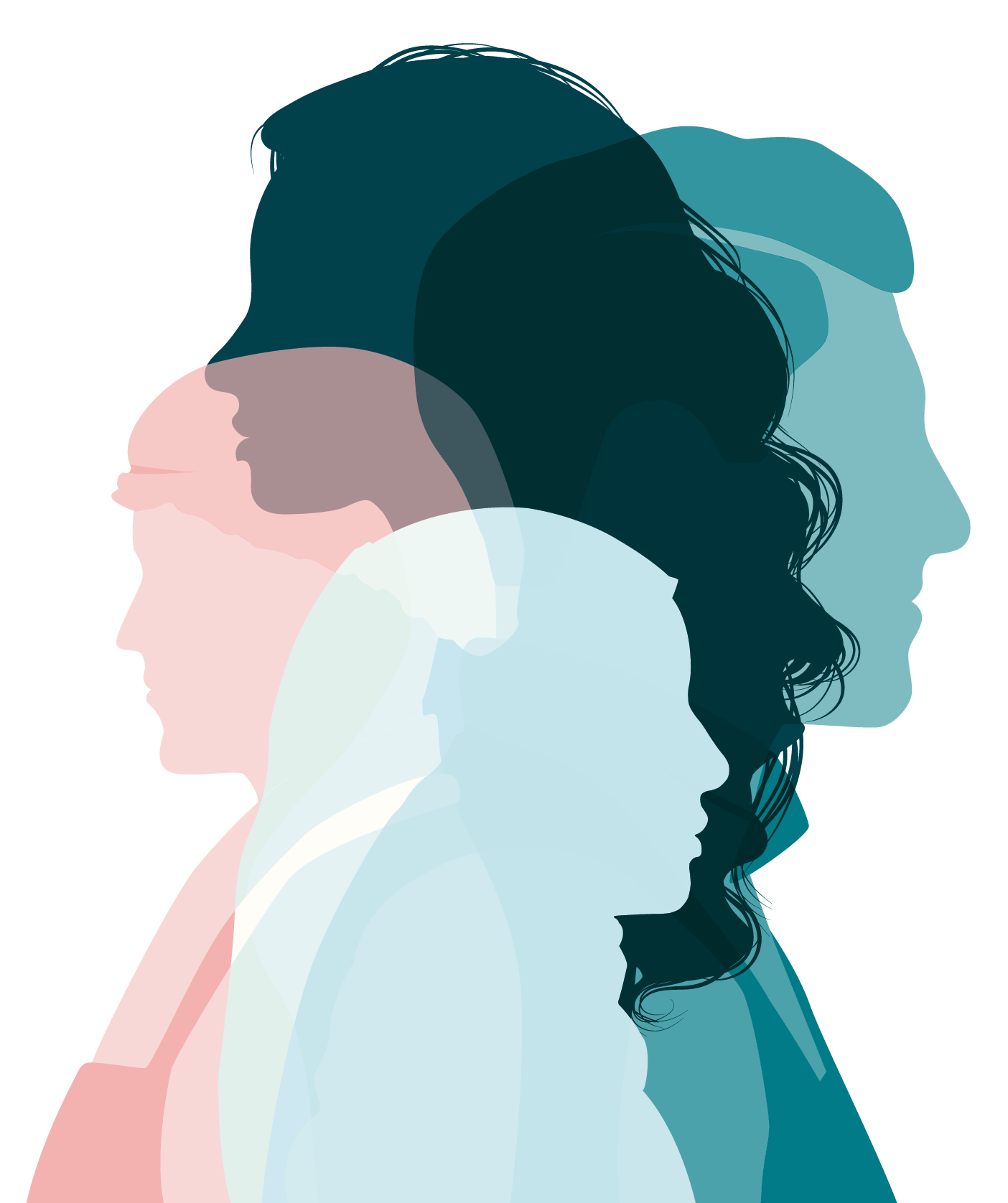 Beslutningsgrundlag
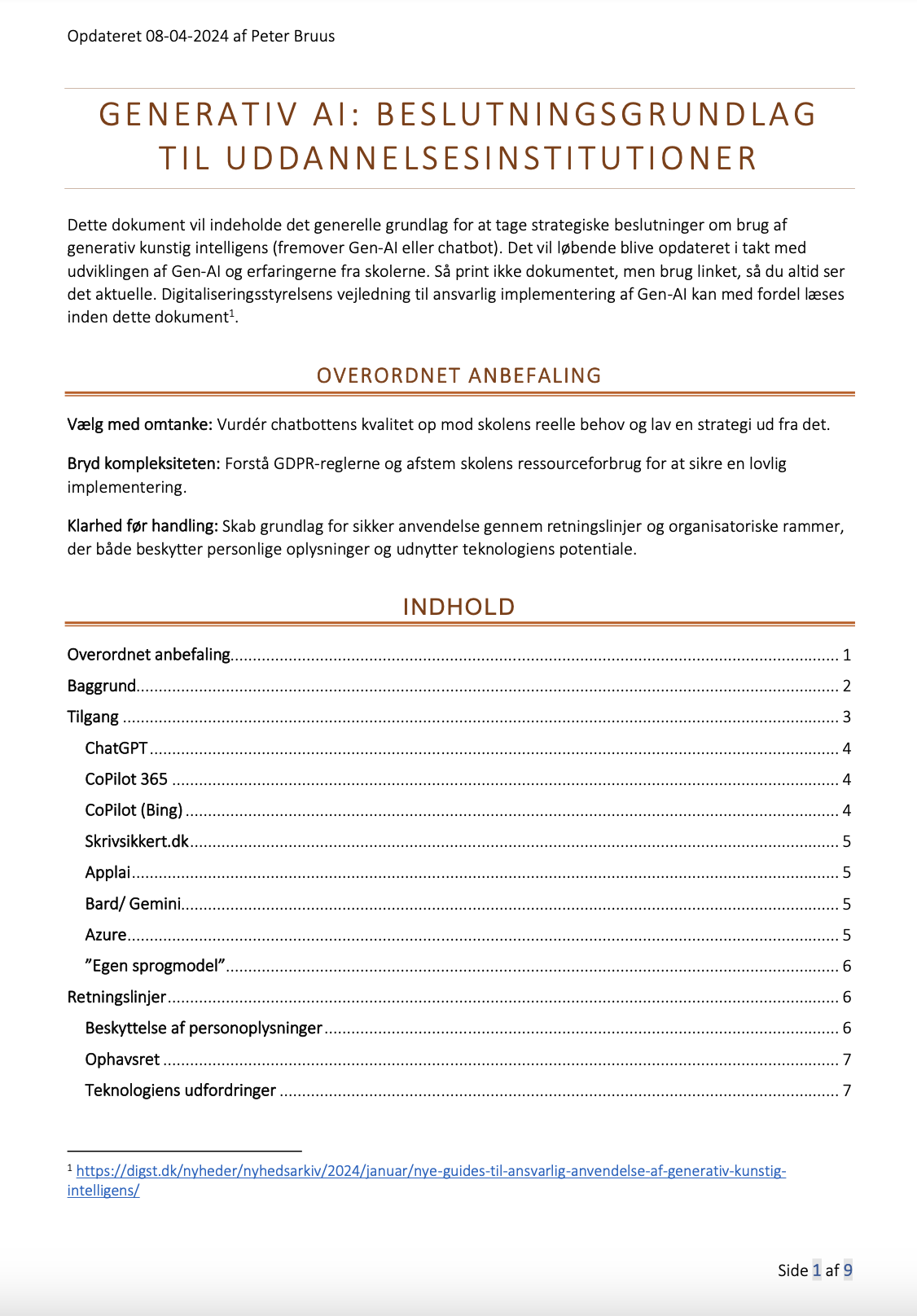 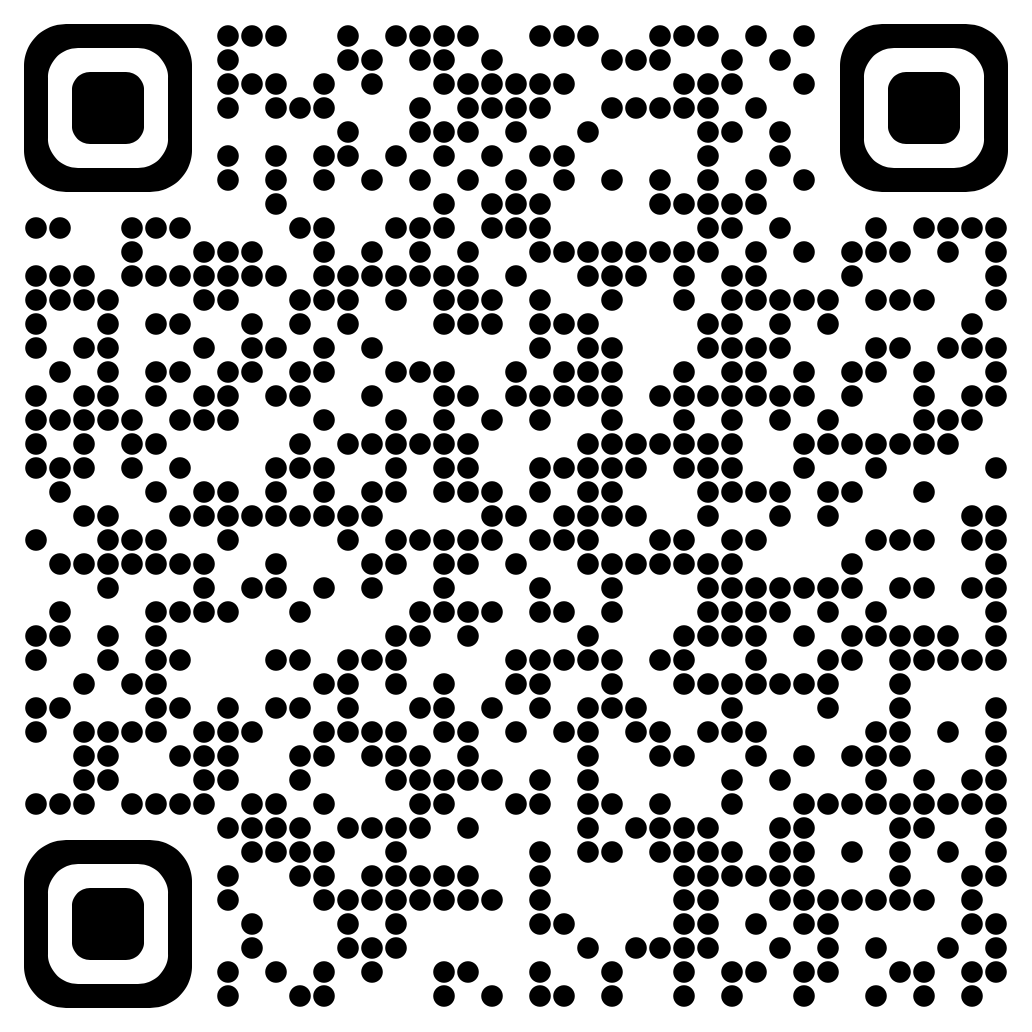 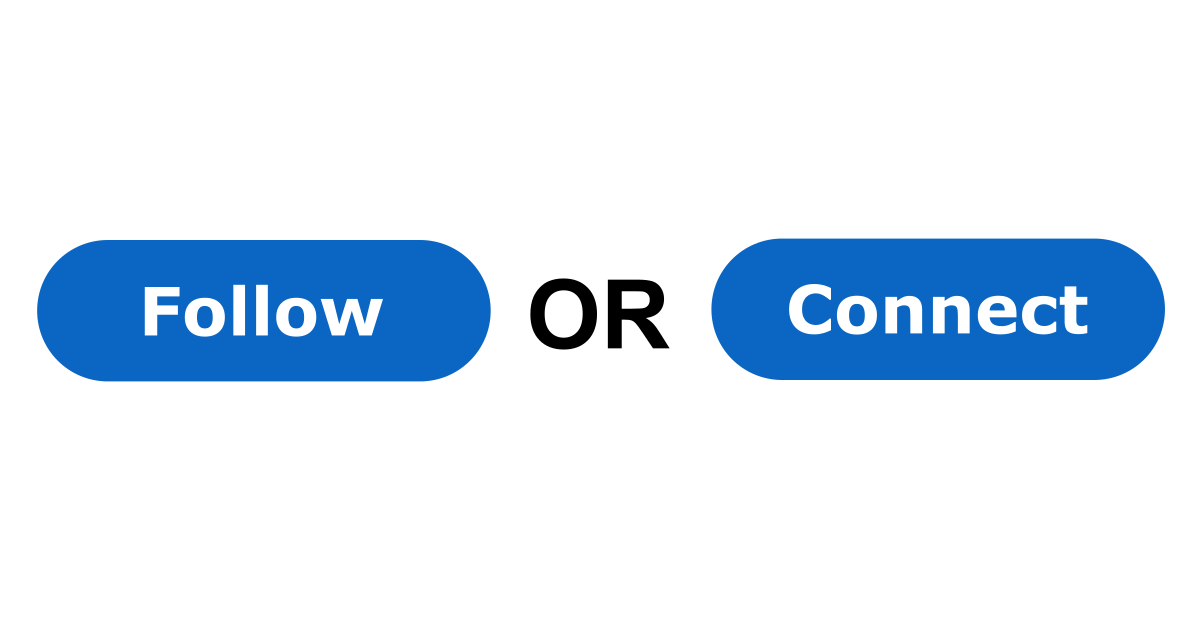 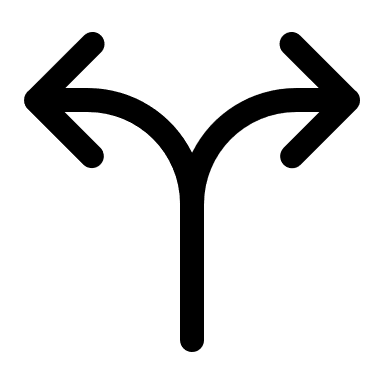 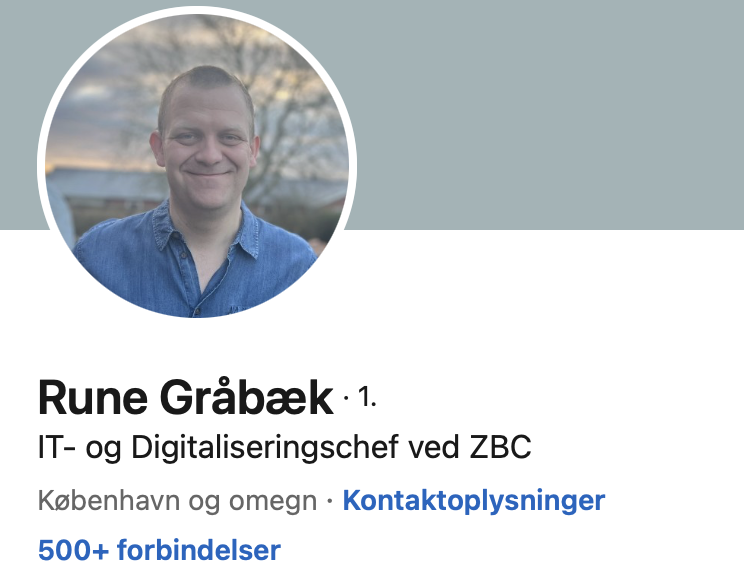 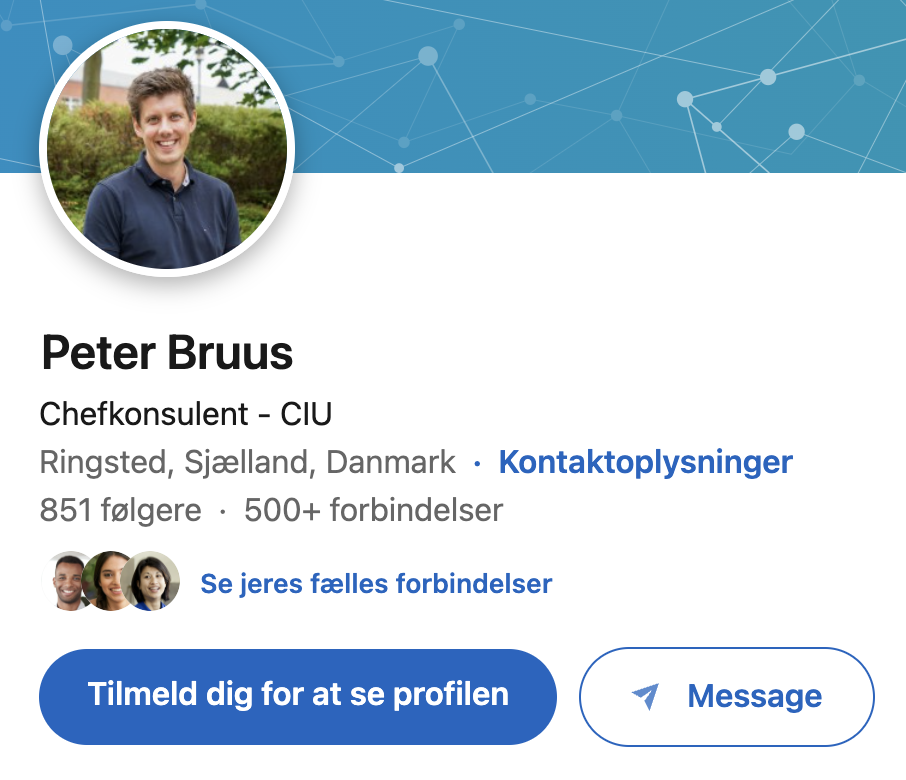 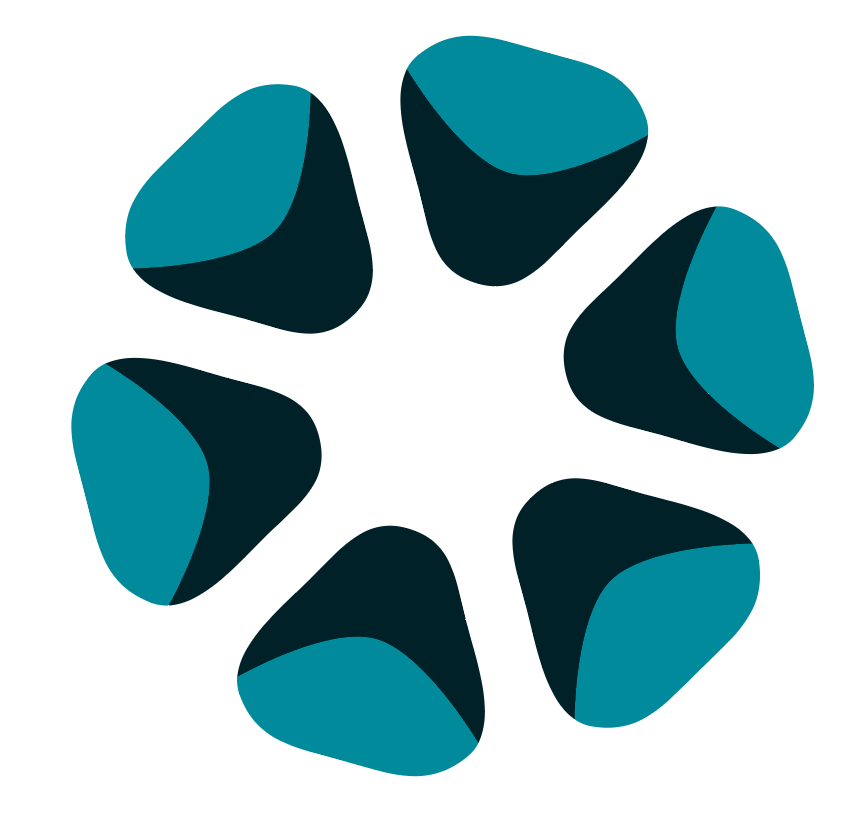 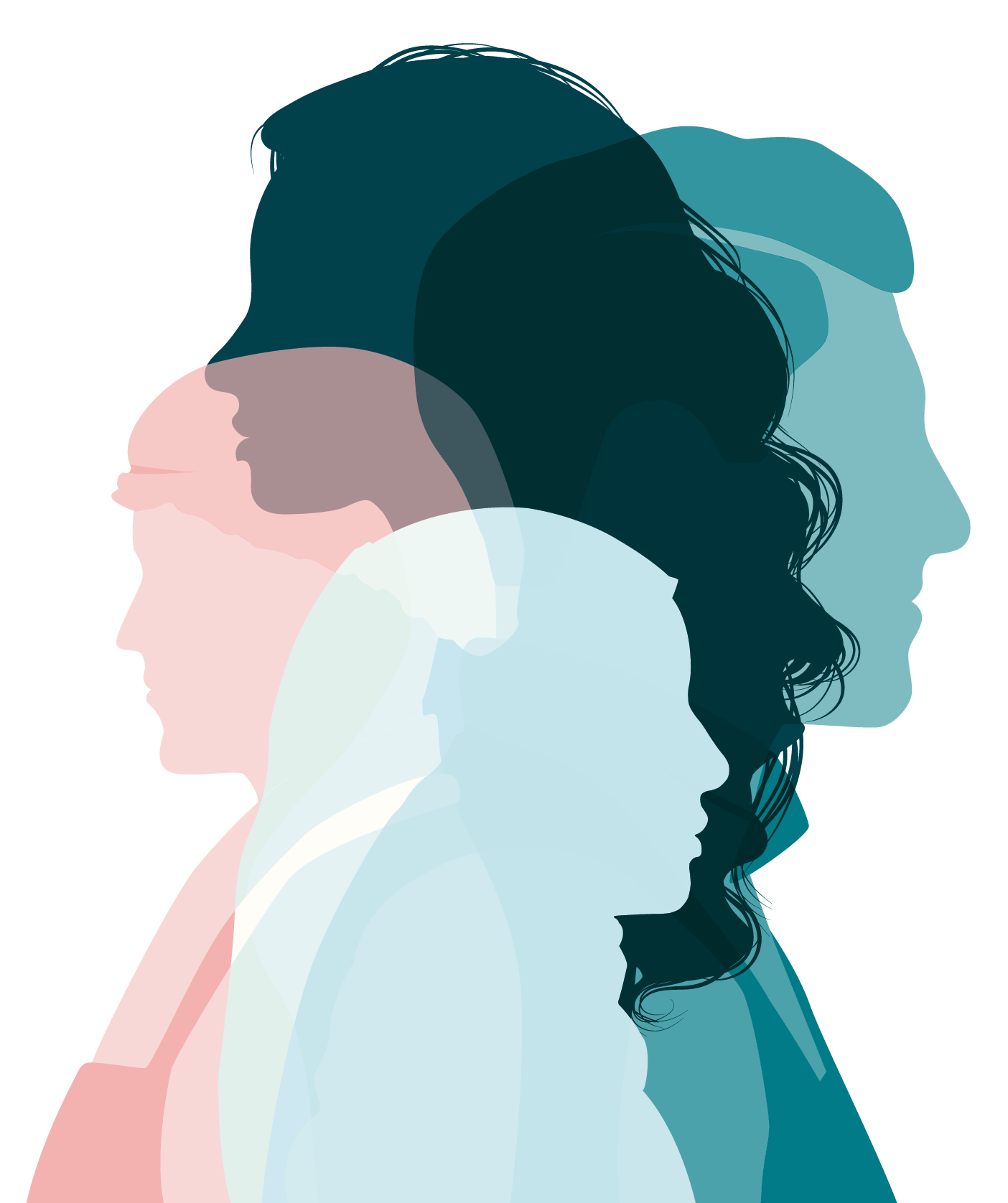 Gruppedialog
Hvordan forestiller I jer at AI vil transformere uddannelsessektoren i løbet af de næste 10 år? 
Hvordan kan AI bidrage til at tackle aktuelle udfordringer i ungdomsuddannelserne? Giv konkrete eksempler.
Hvilke kompetencer mener I, at elever, kursister, lærere og ledere bør udvikle for at navigere effektivt i en uddannelsesverden, der i stigende grad er præget af AI?
På hvilke måder kan DEG spille en rolle for at understøtte skolerne i denne udvikling? Giv konkrete eksempler.
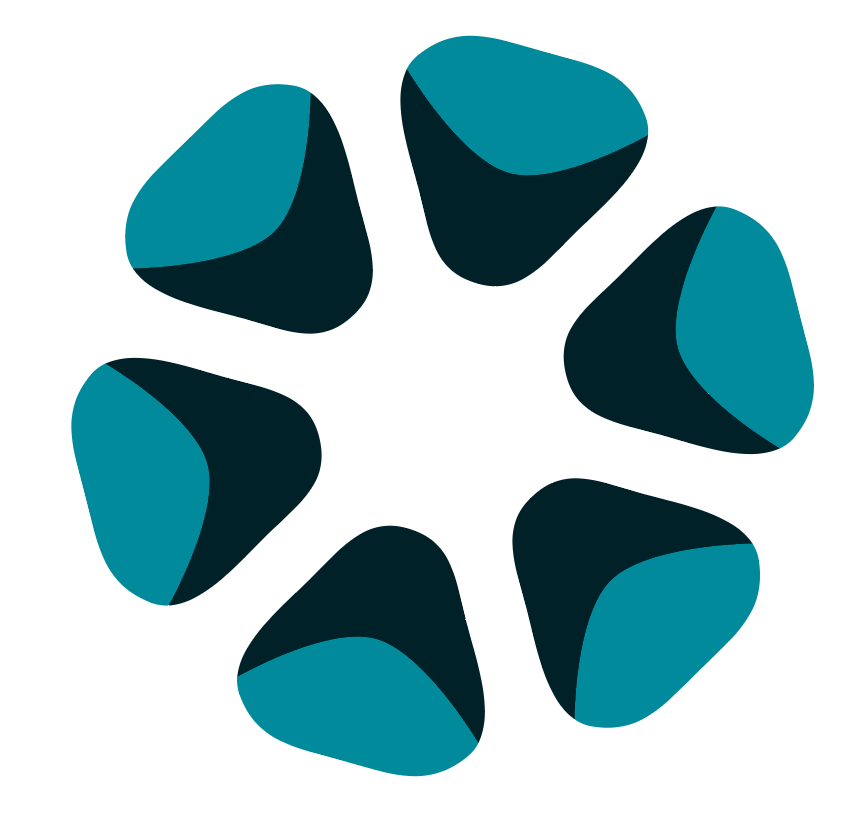 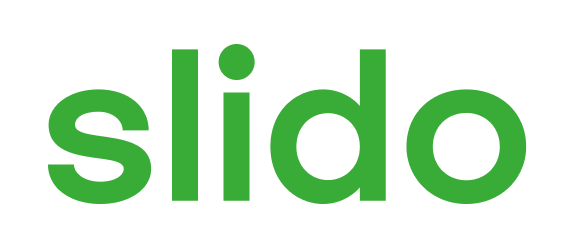 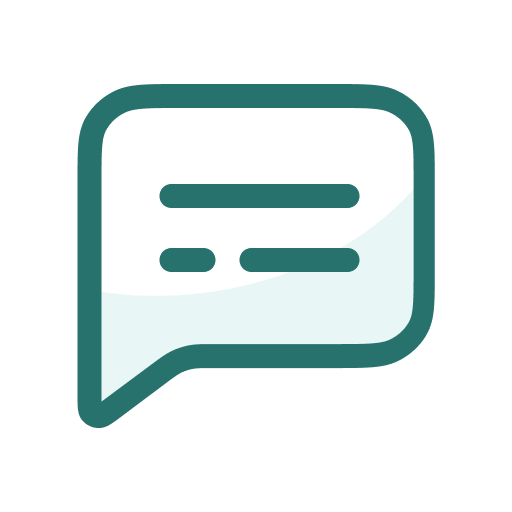 1: Hvordan forestiller I jer at AI vil transformere uddannelsessektoren i løbet af de næste 10 år? 

2: Hvordan kan AI bidrage til at tackle aktuelle udfordringer i ungdomsuddannelserne? Giv konkrete eksempler.

3: Hvilke kompetencer mener I, at elever, kursister, lærere og ledere bør udvikle for at navigere effektivt i en uddannelsesverden, der i stigende grad er præget af AI?

4: På hvilke måder kan DEG spille en rolle for at understøtte skolerne i denne udvikling? Giv konkrete eksempler.
ⓘ Start presenting to display the poll results on this slide.
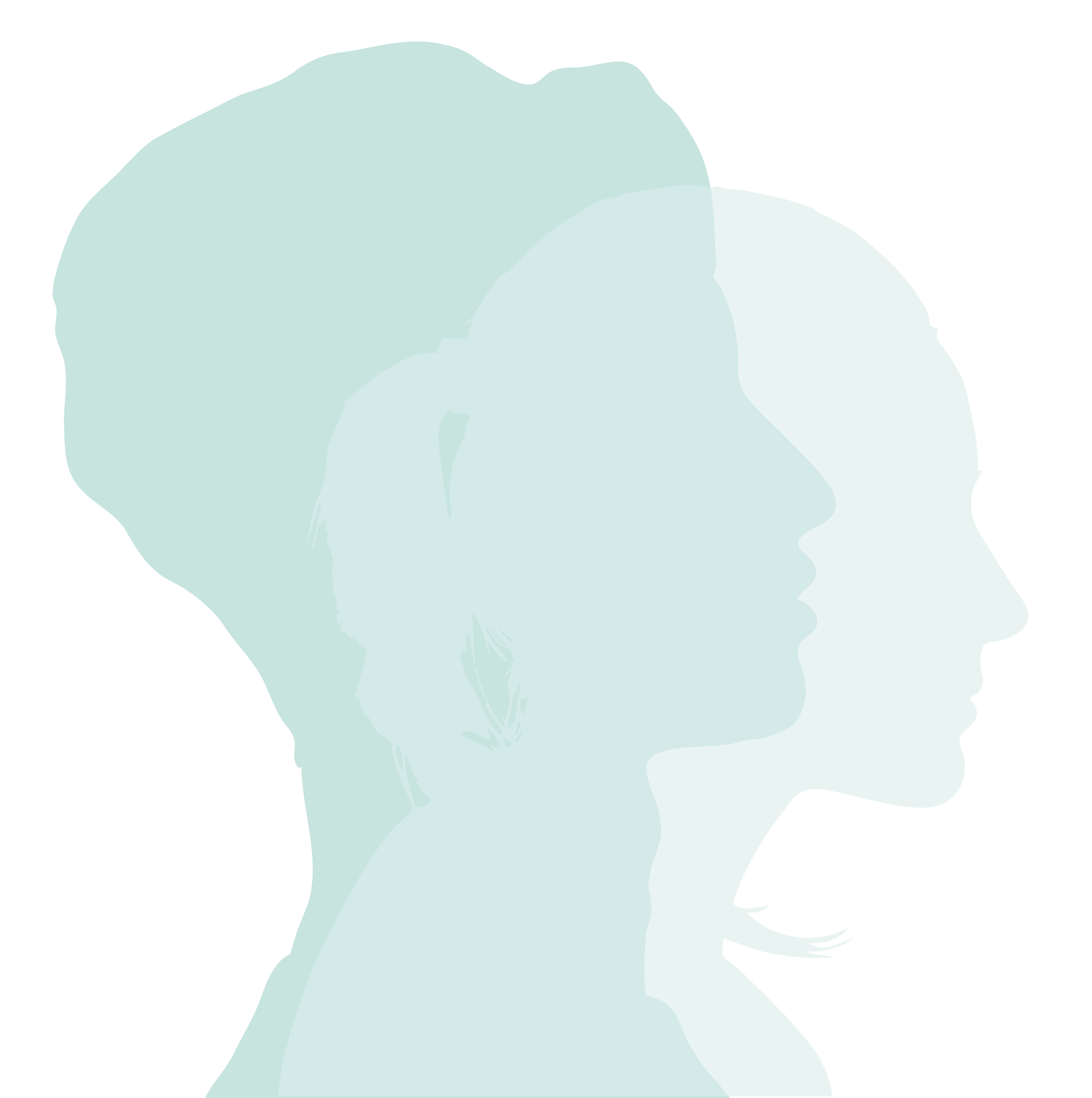 Afrunding
Næste indslag starter 17:00 her i plenumsalen. 

Eleverne og ungdomspartierne indtager scenen.
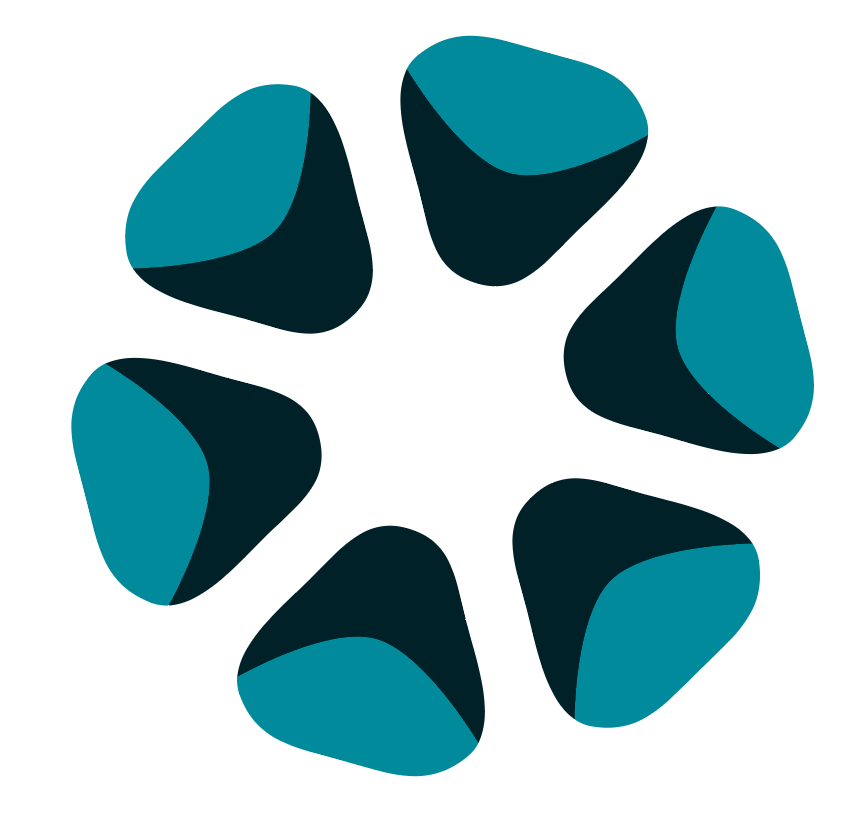